CS1033 Assignment 1 Slide Show (Group 6)
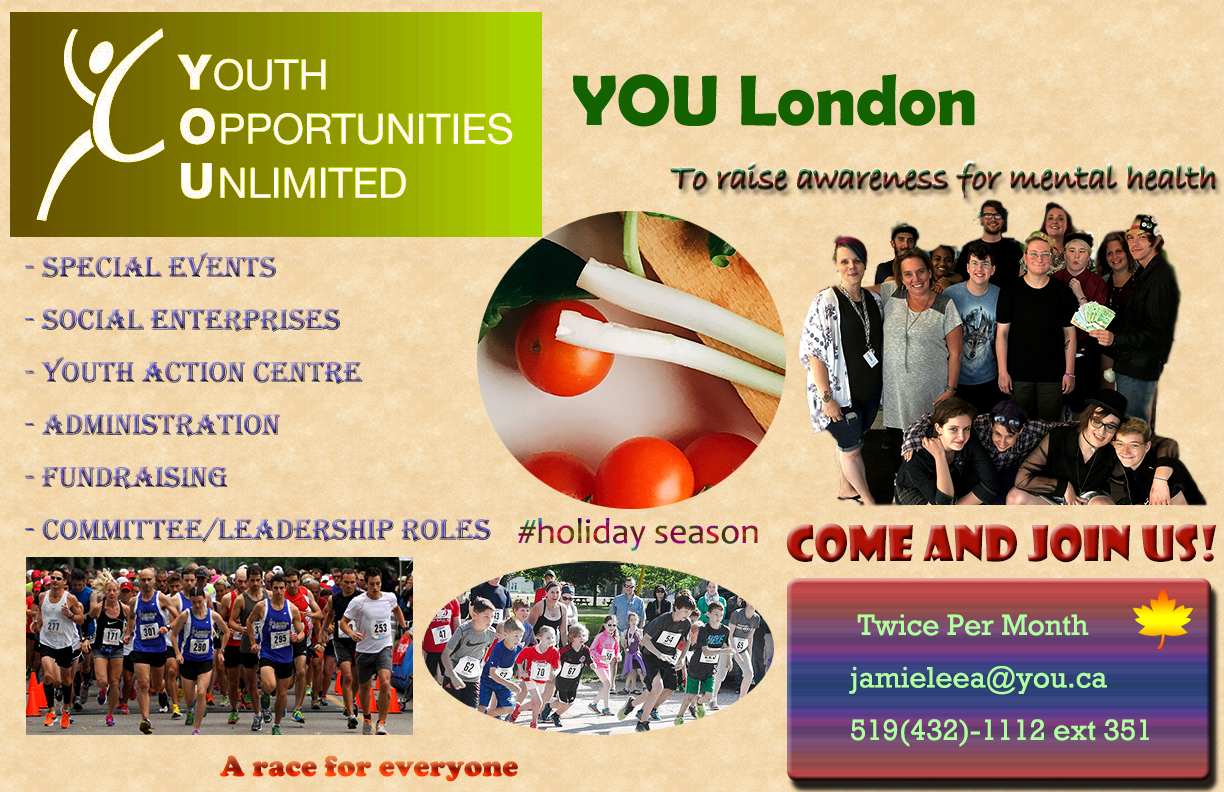 1/79
[Speaker Notes: zzhao366_poster.jpg]
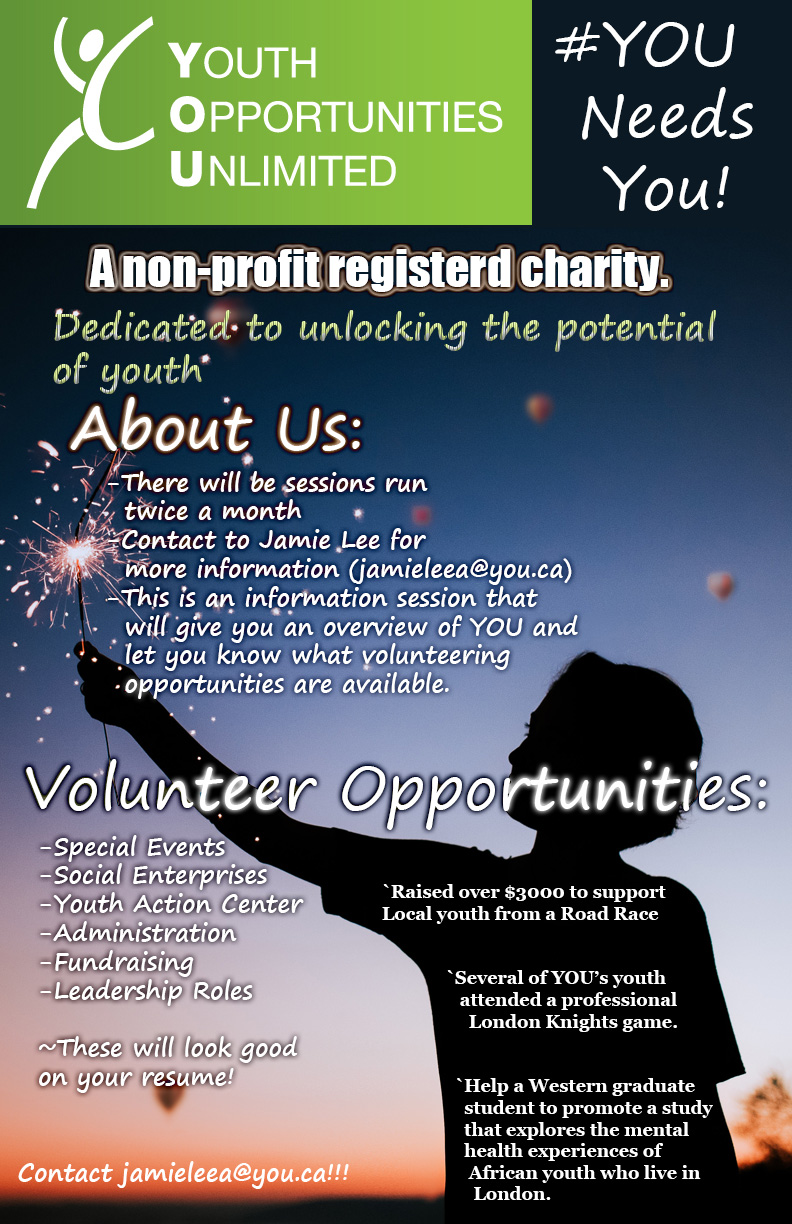 2/79
[Speaker Notes: zzhan947_poster.jpg]
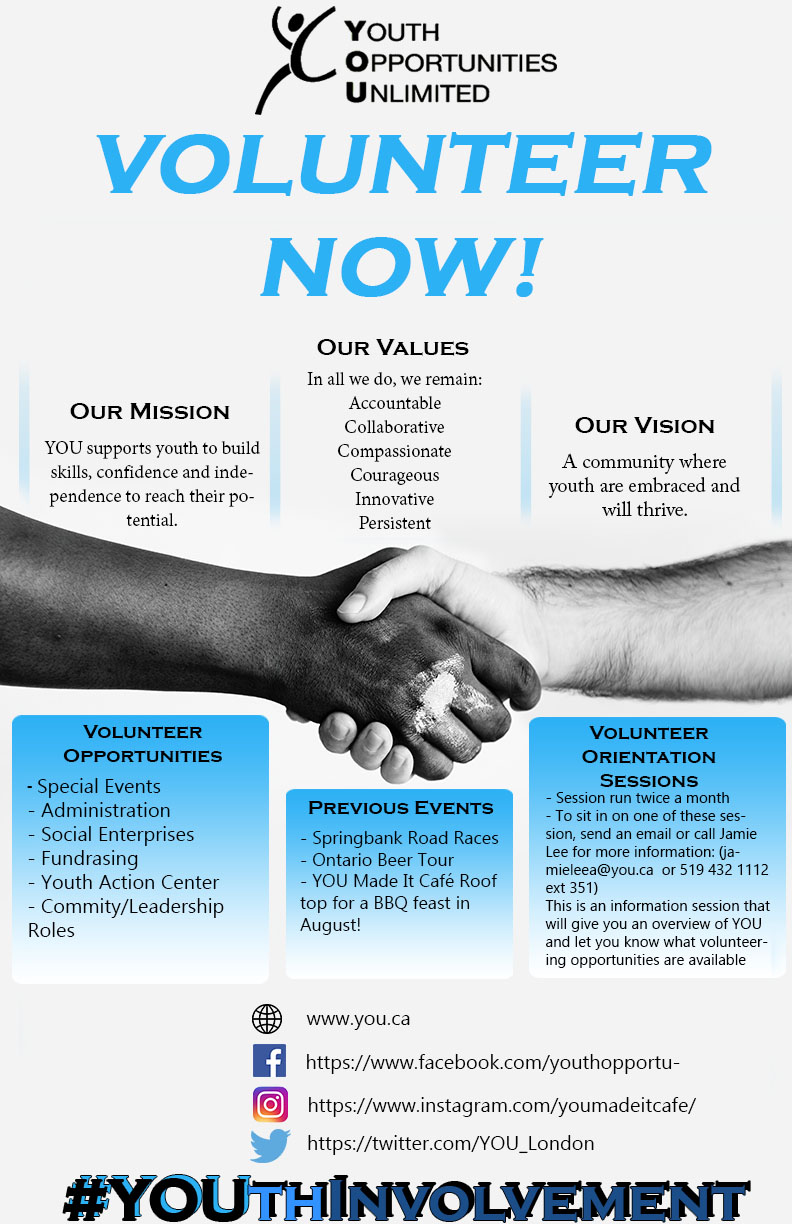 3/79
[Speaker Notes: zyundt_poster.jpg]
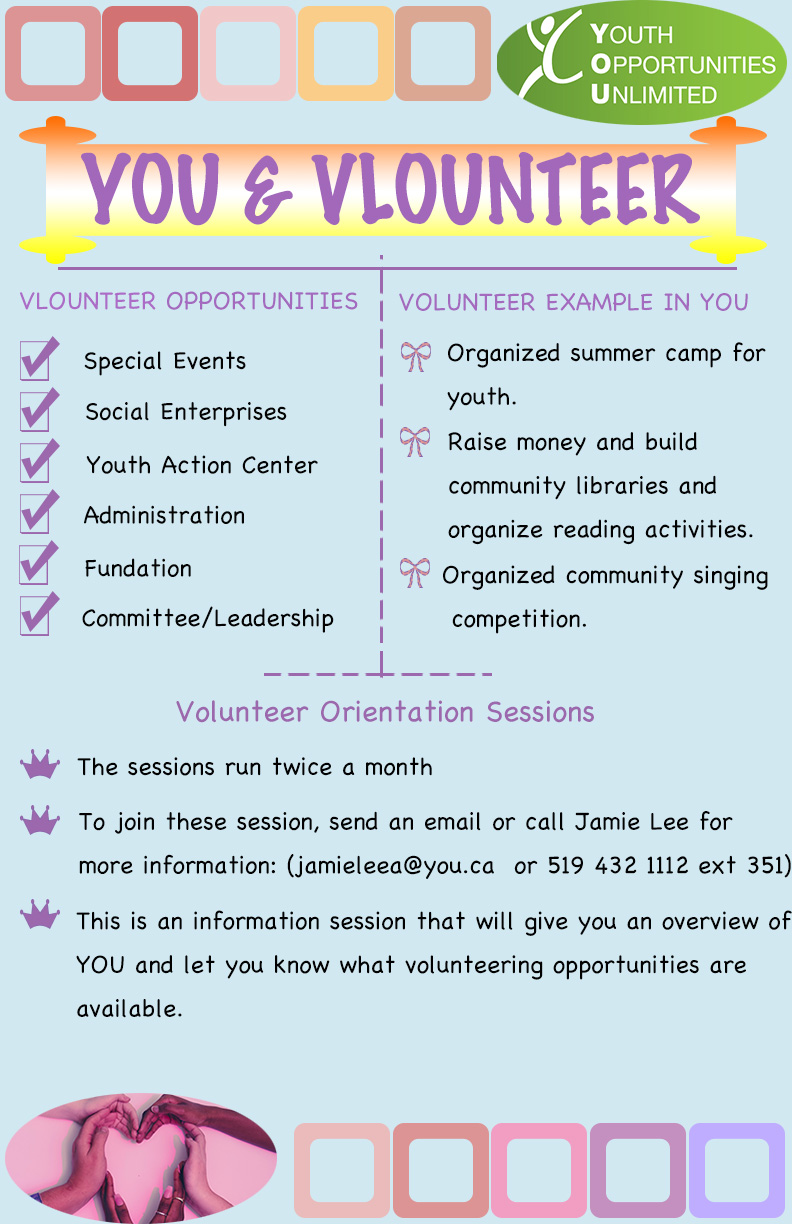 4/79
[Speaker Notes: zye222_poster.jpg]
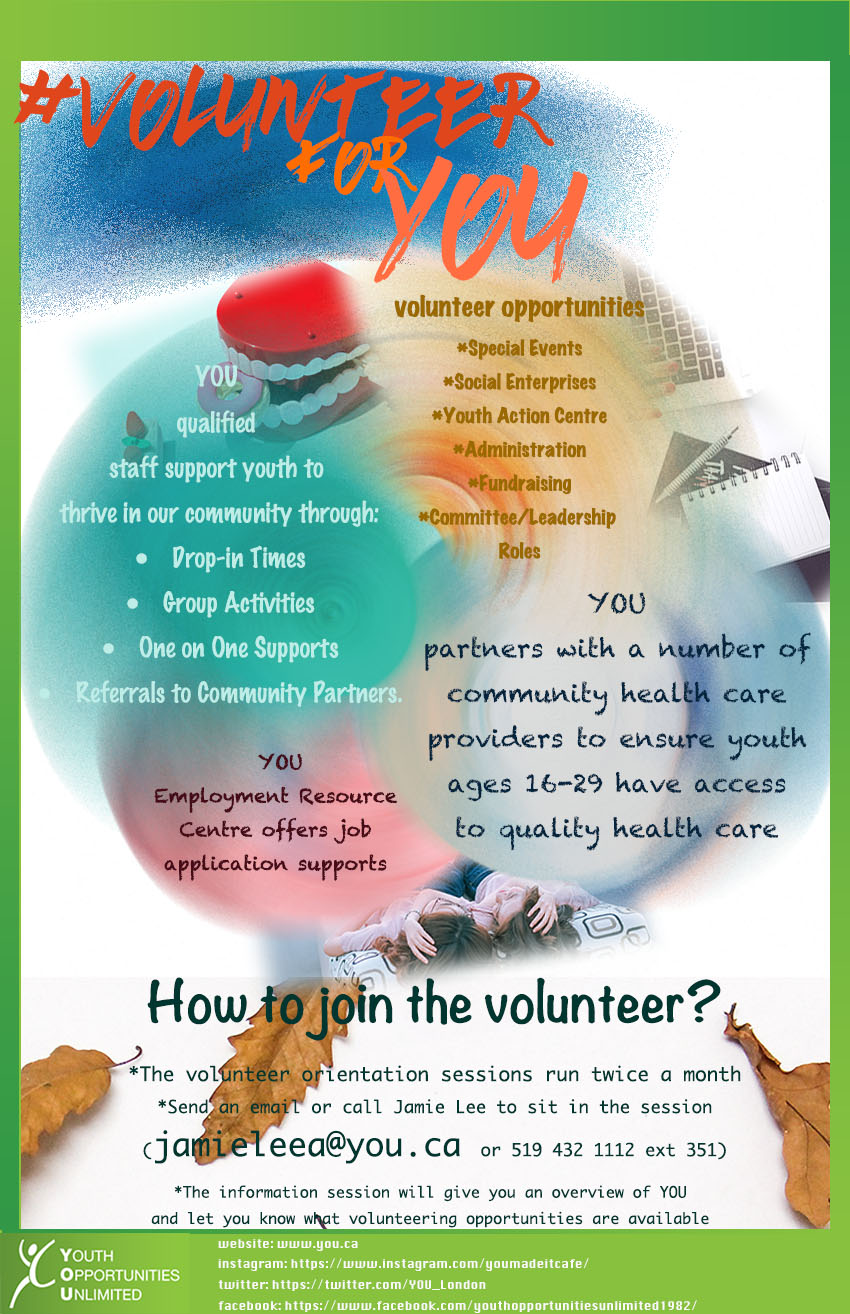 5/79
[Speaker Notes: zyang497_poster.jpg]
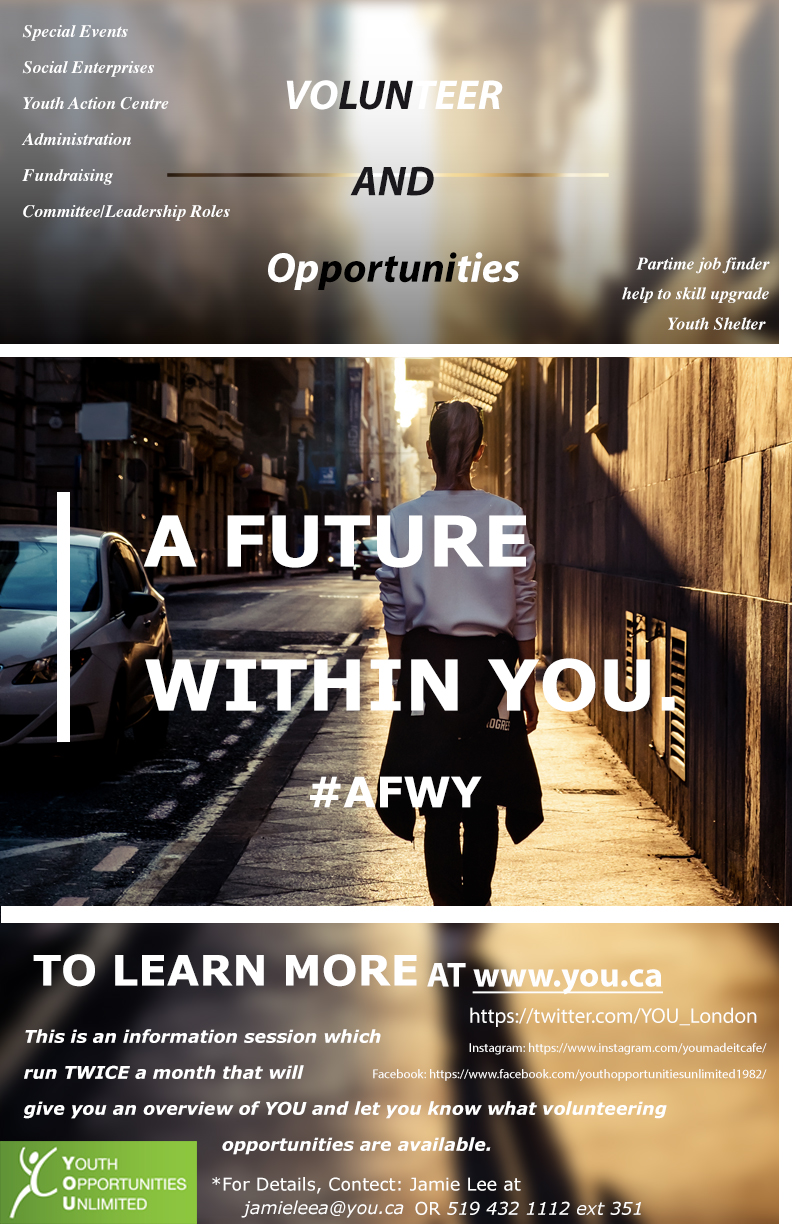 6/79
[Speaker Notes: zyang463_poster.jpg]
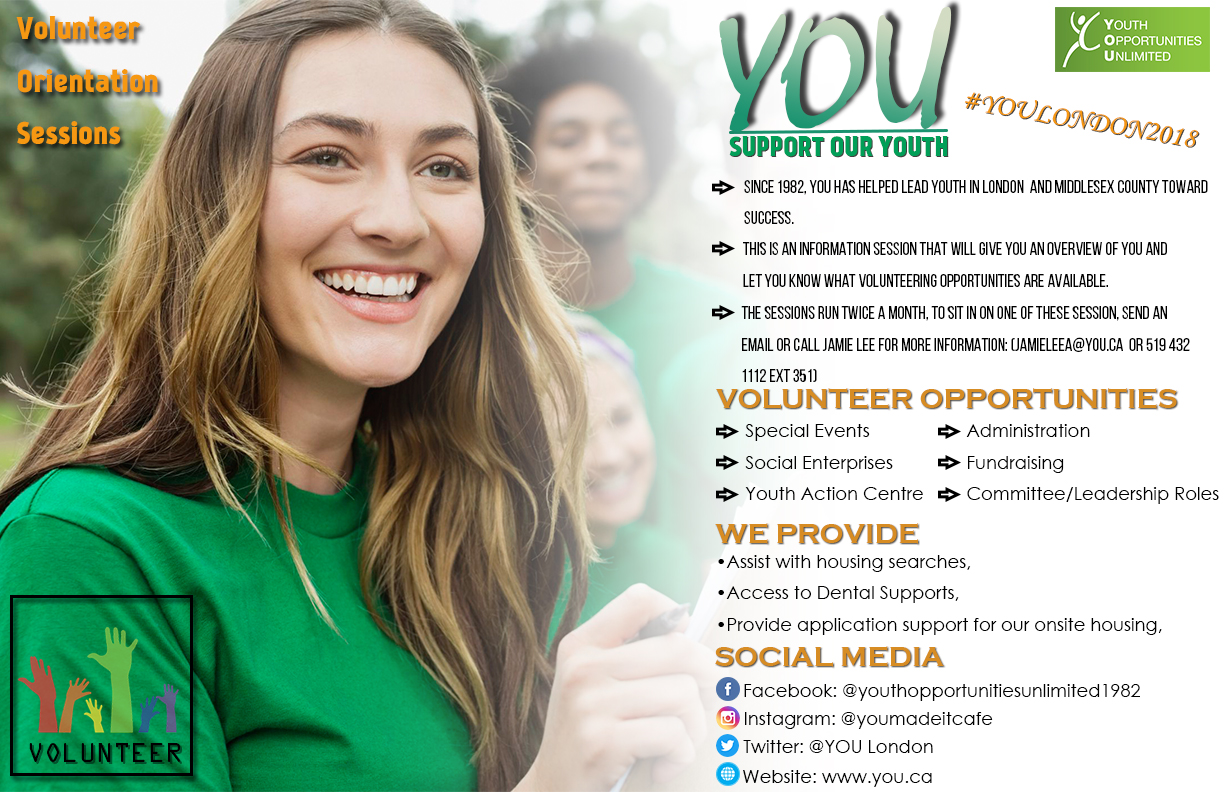 7/79
[Speaker Notes: zyang444_poster.jpg]
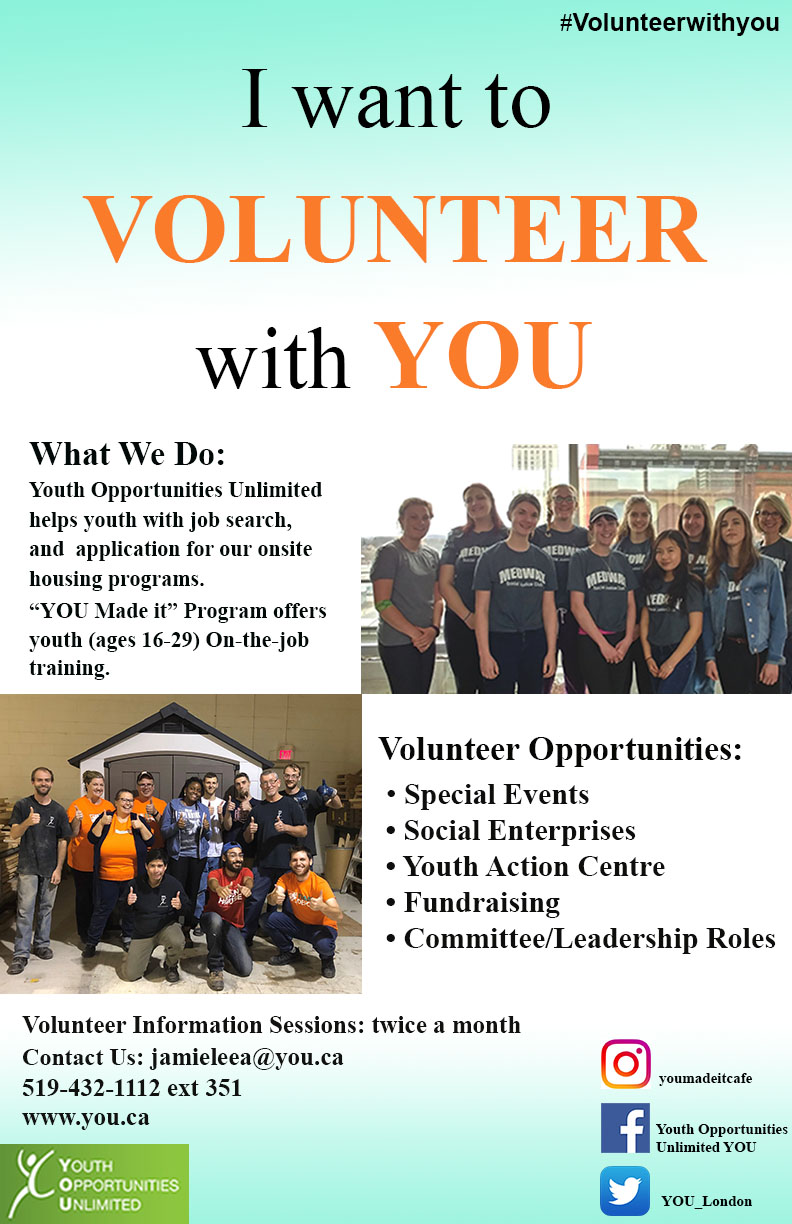 8/79
[Speaker Notes: zxie86_poster.jpg]
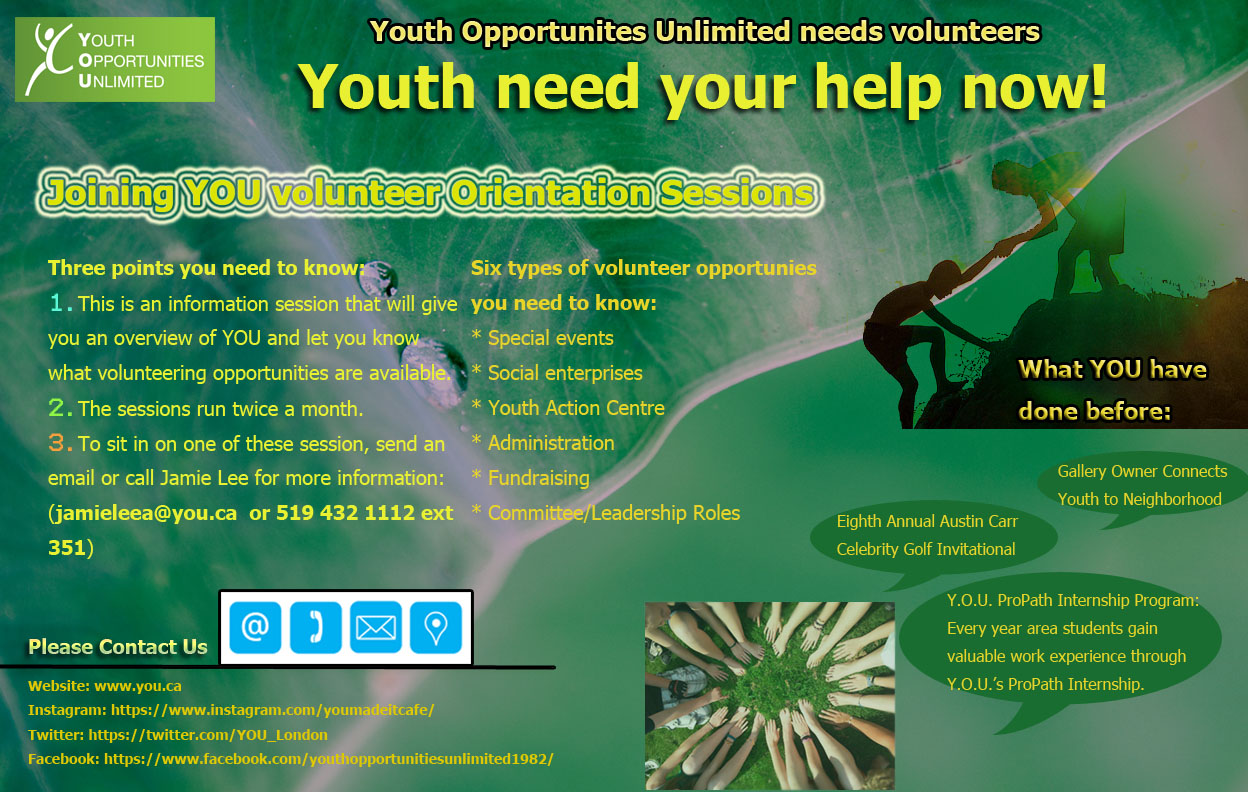 9/79
[Speaker Notes: zxie83_poster.jpg]
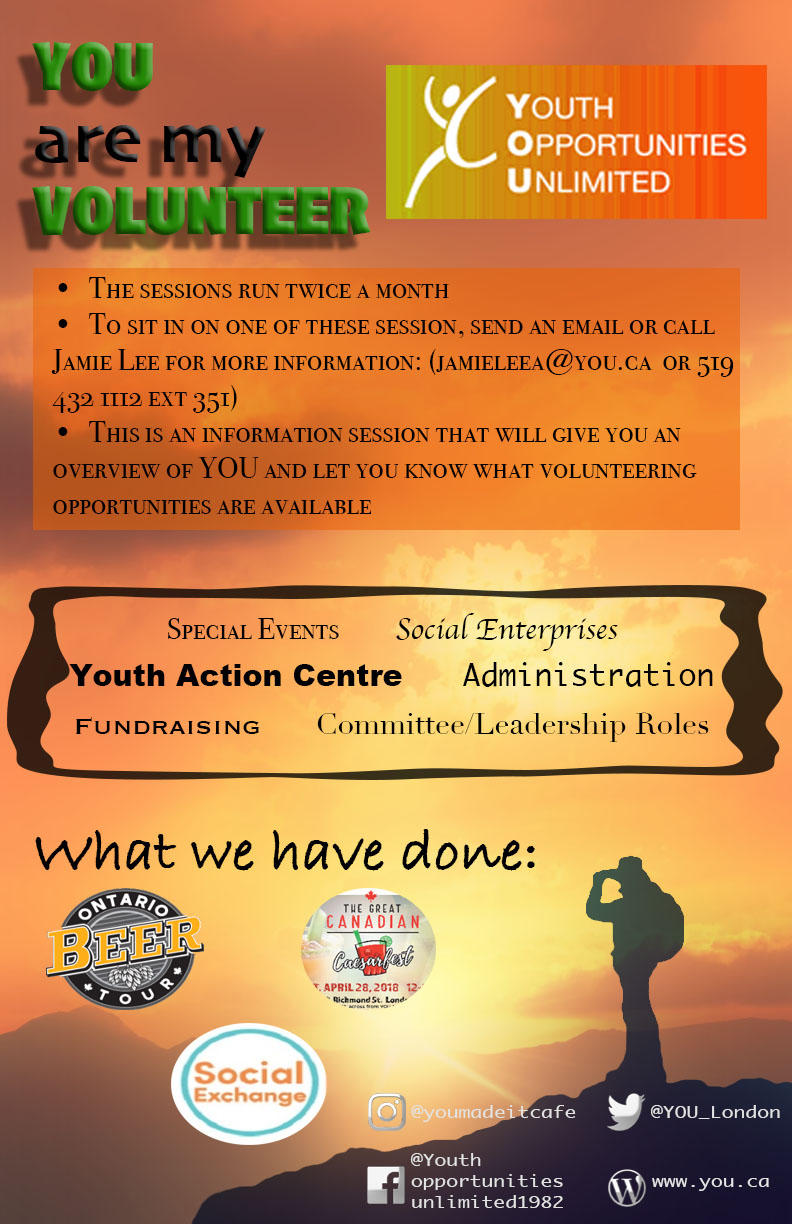 10/79
[Speaker Notes: yzhu584_poster.jpg]
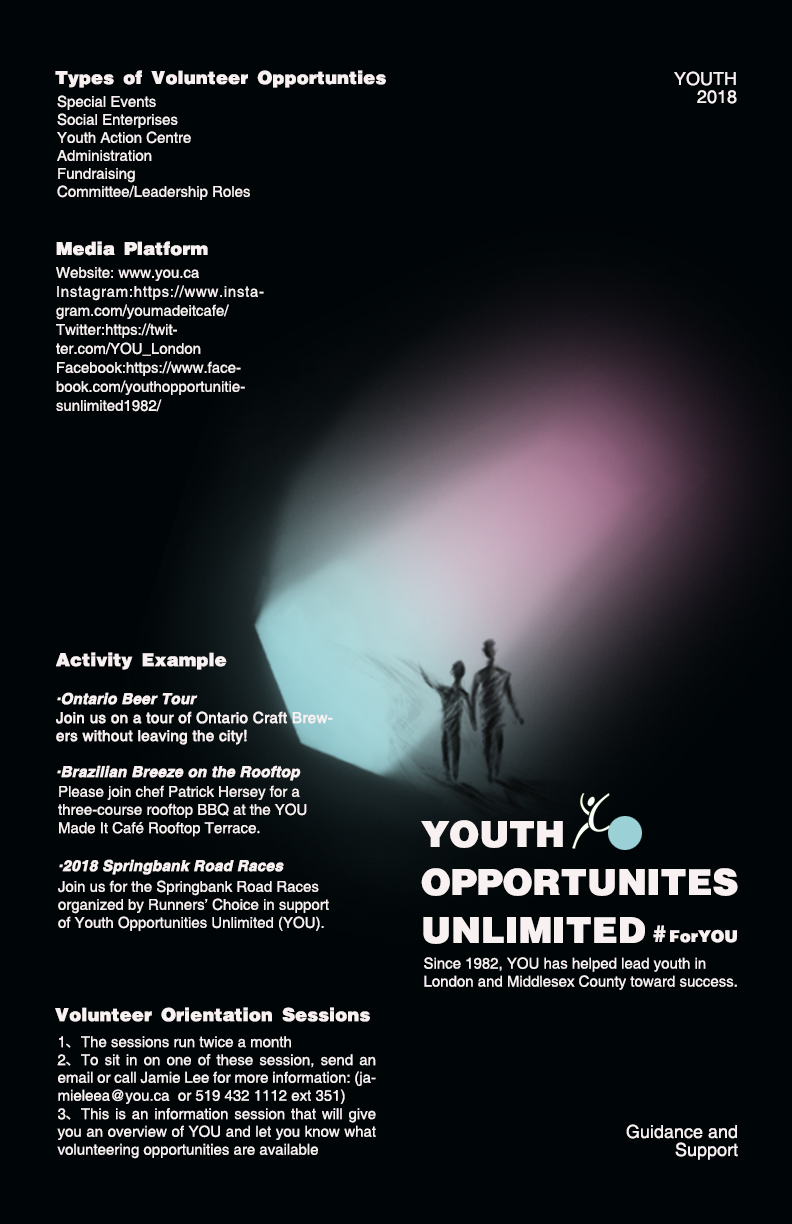 11/79
[Speaker Notes: yzhen345_poster.jpg]
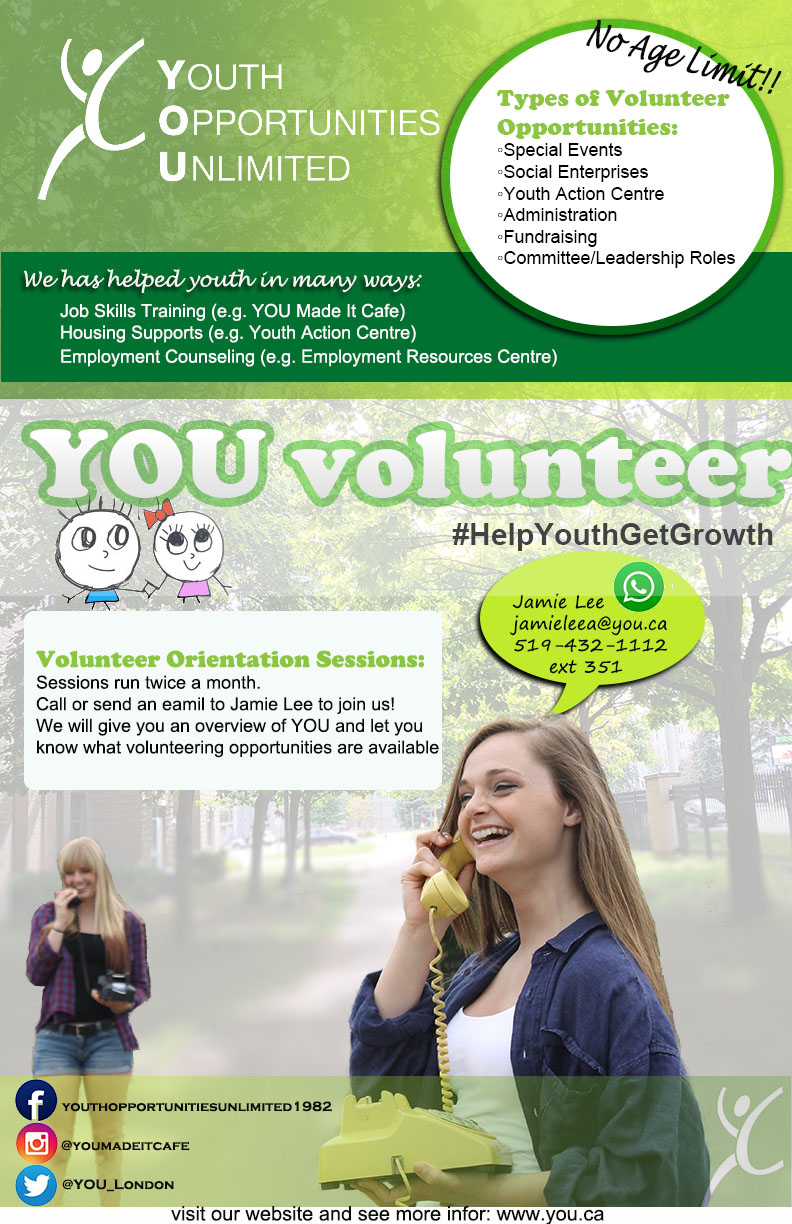 12/79
[Speaker Notes: yzhen297_poster.jpg]
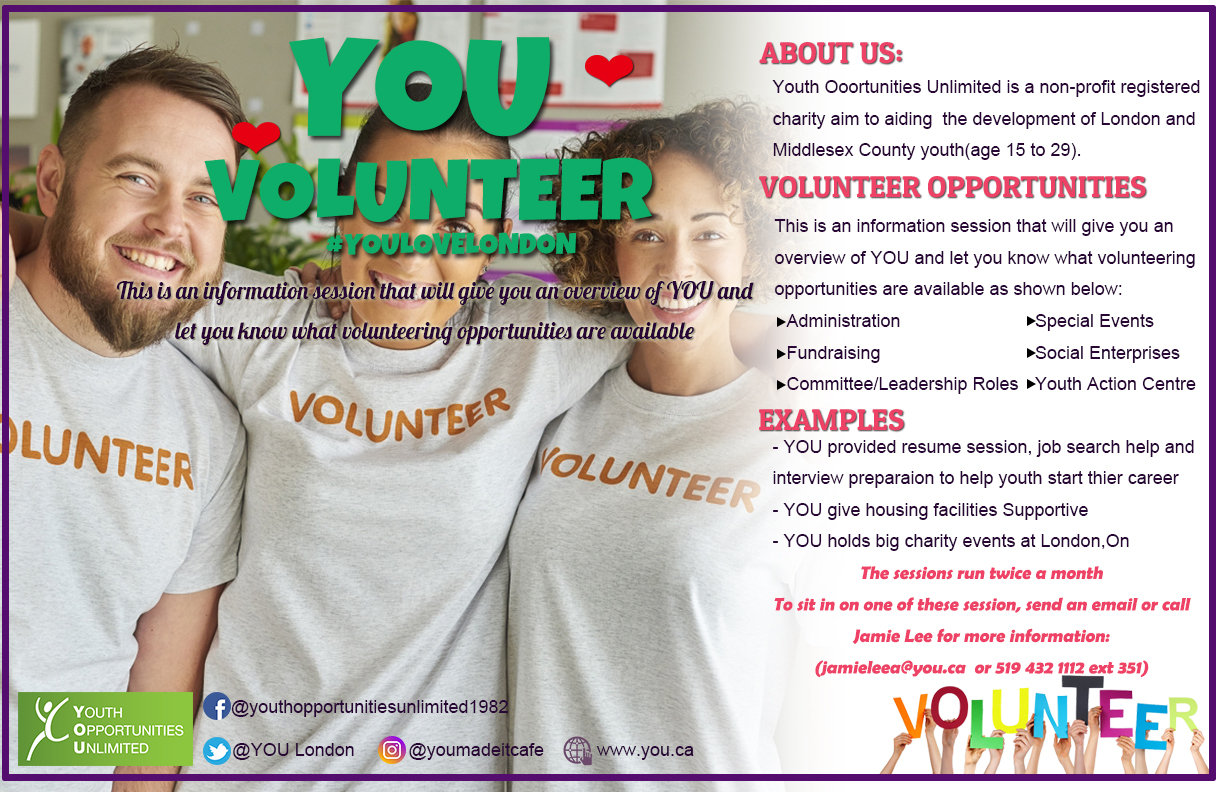 13/79
[Speaker Notes: yzhao852_poster.jpg]
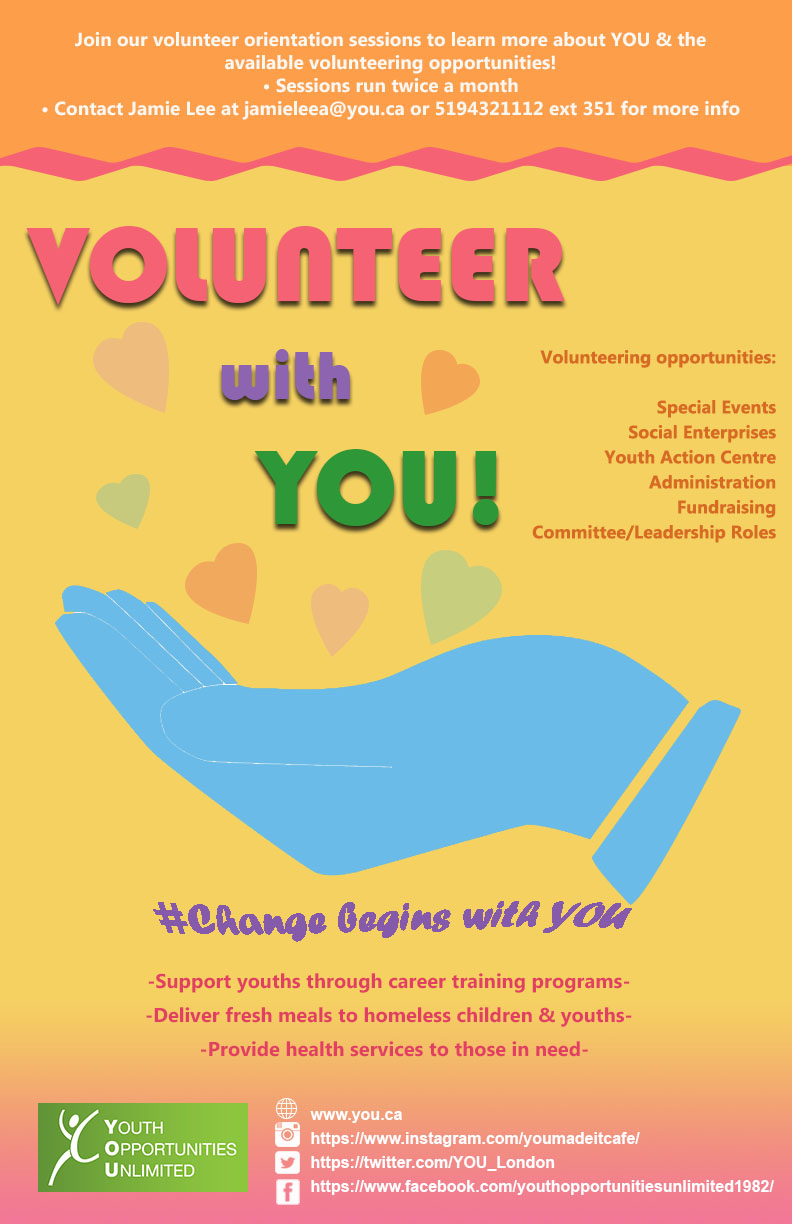 14/79
[Speaker Notes: yzhao745_poster.jpg]
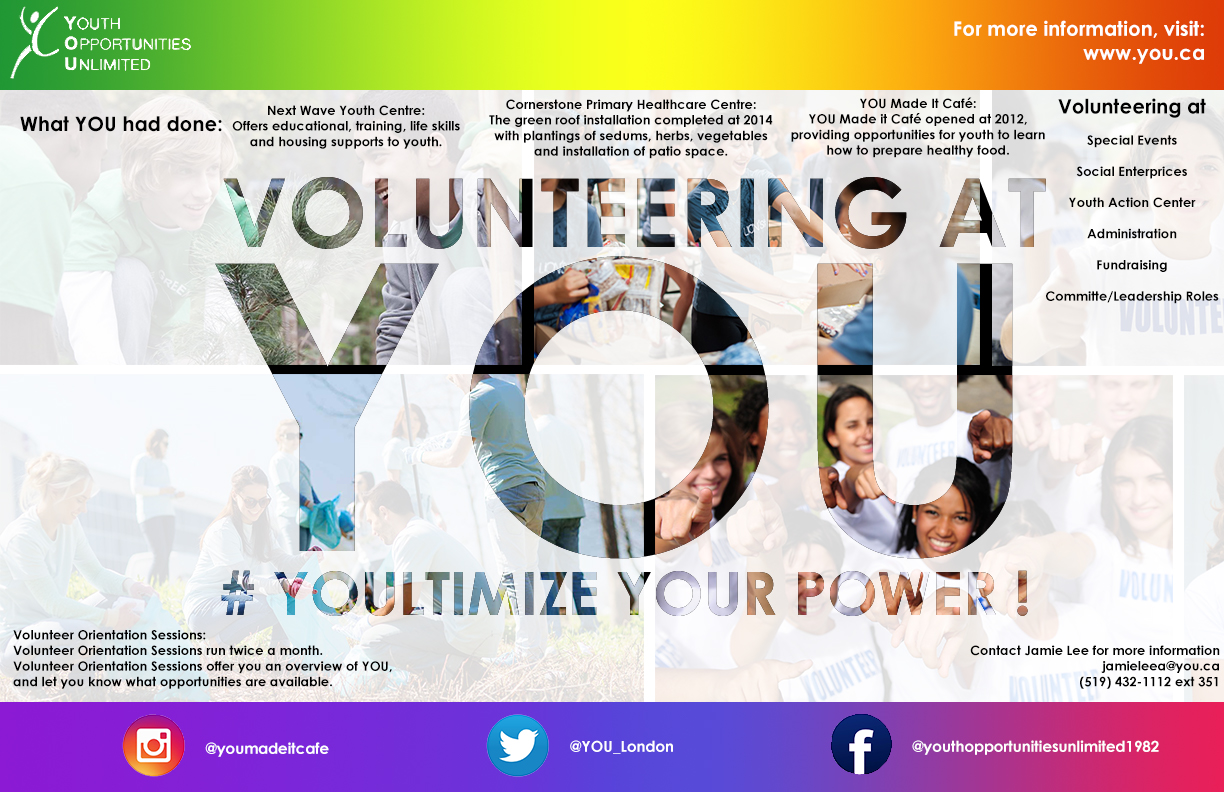 15/79
[Speaker Notes: yzha3287_poster.jpg]
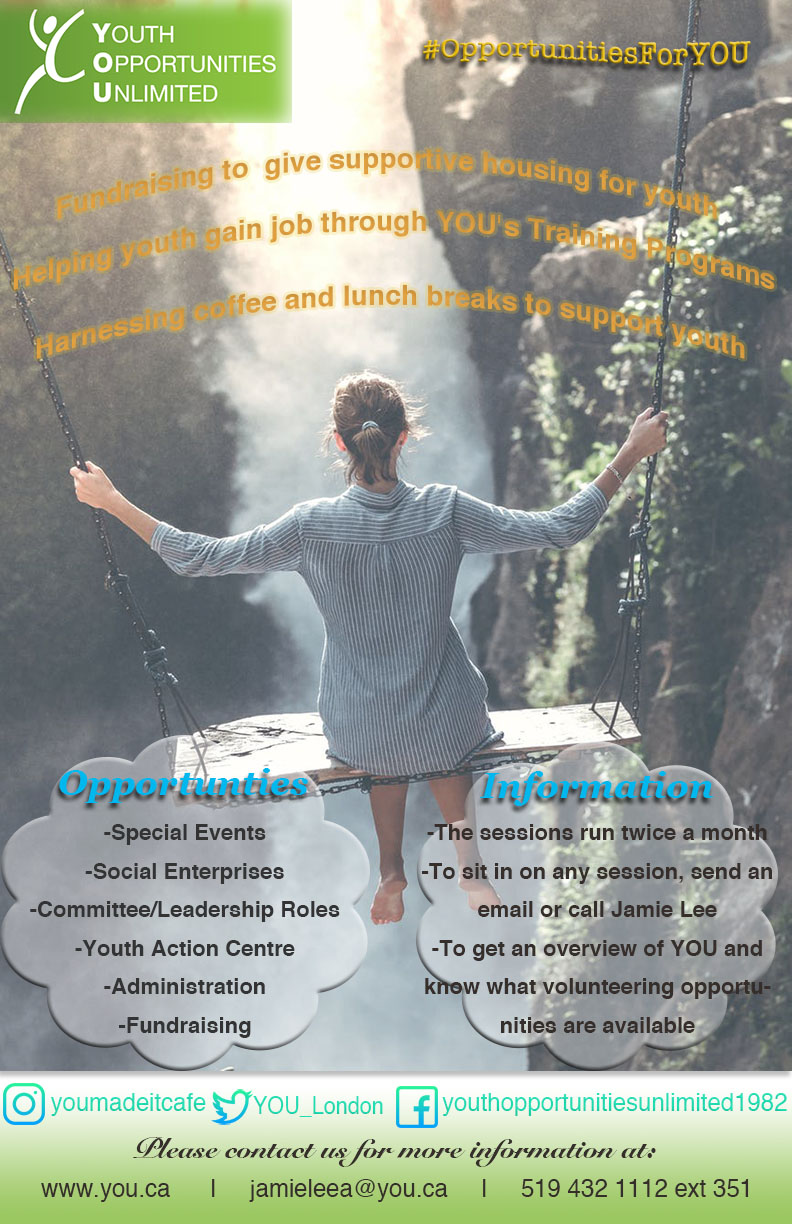 16/79
[Speaker Notes: yyin255_poster.jpg]
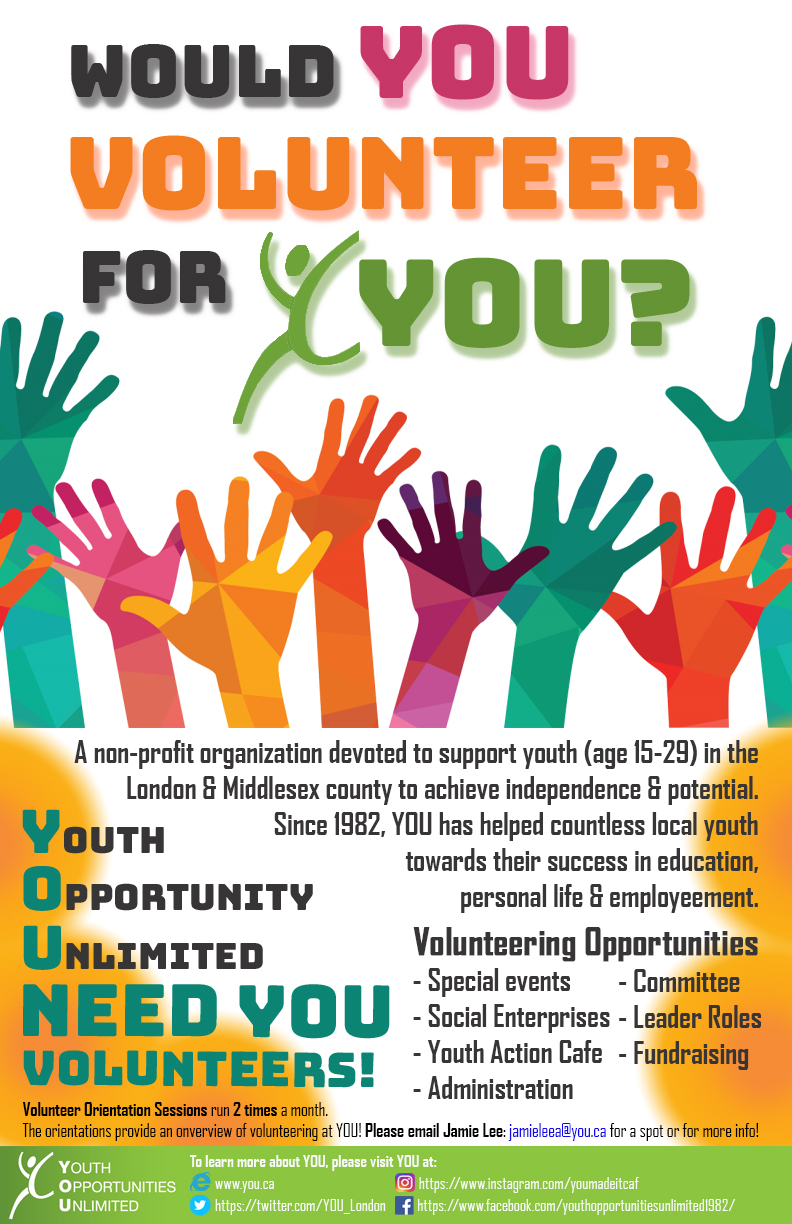 17/79
[Speaker Notes: yyao83_poster.jpg]
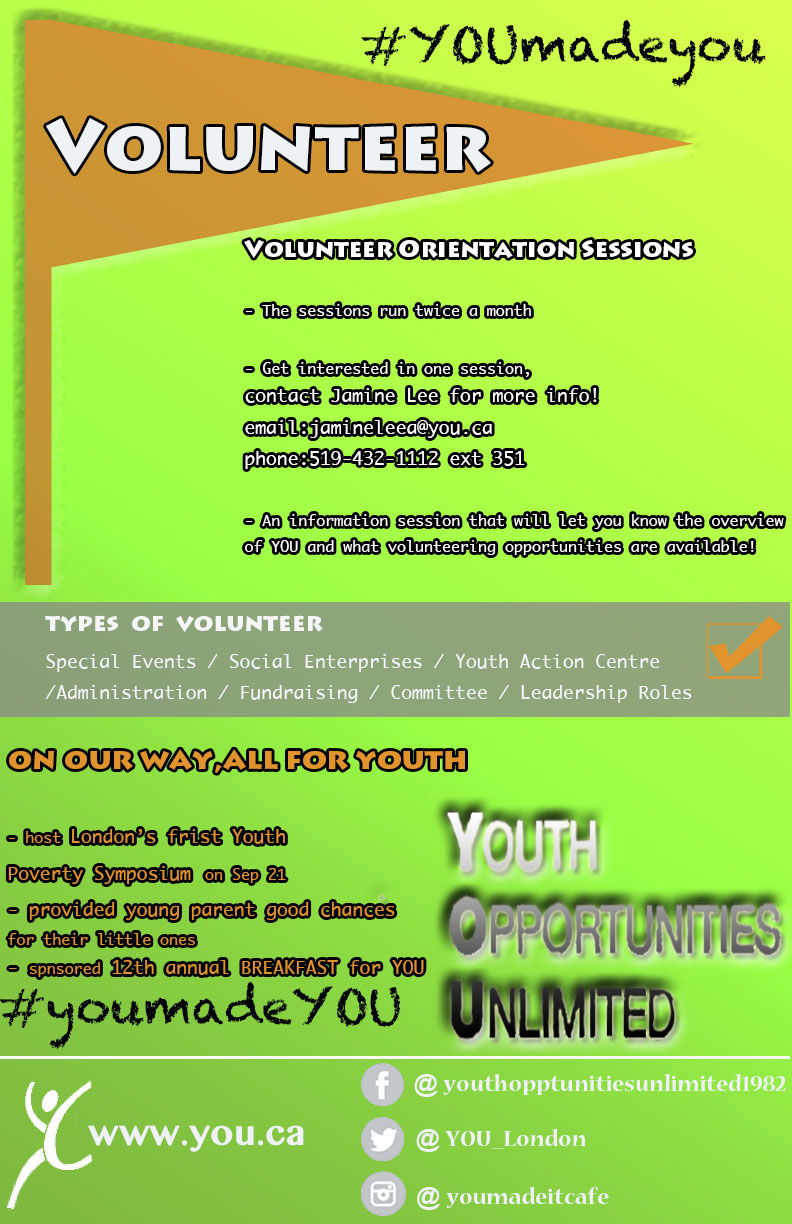 18/79
[Speaker Notes: yxu778_poster.jpg]
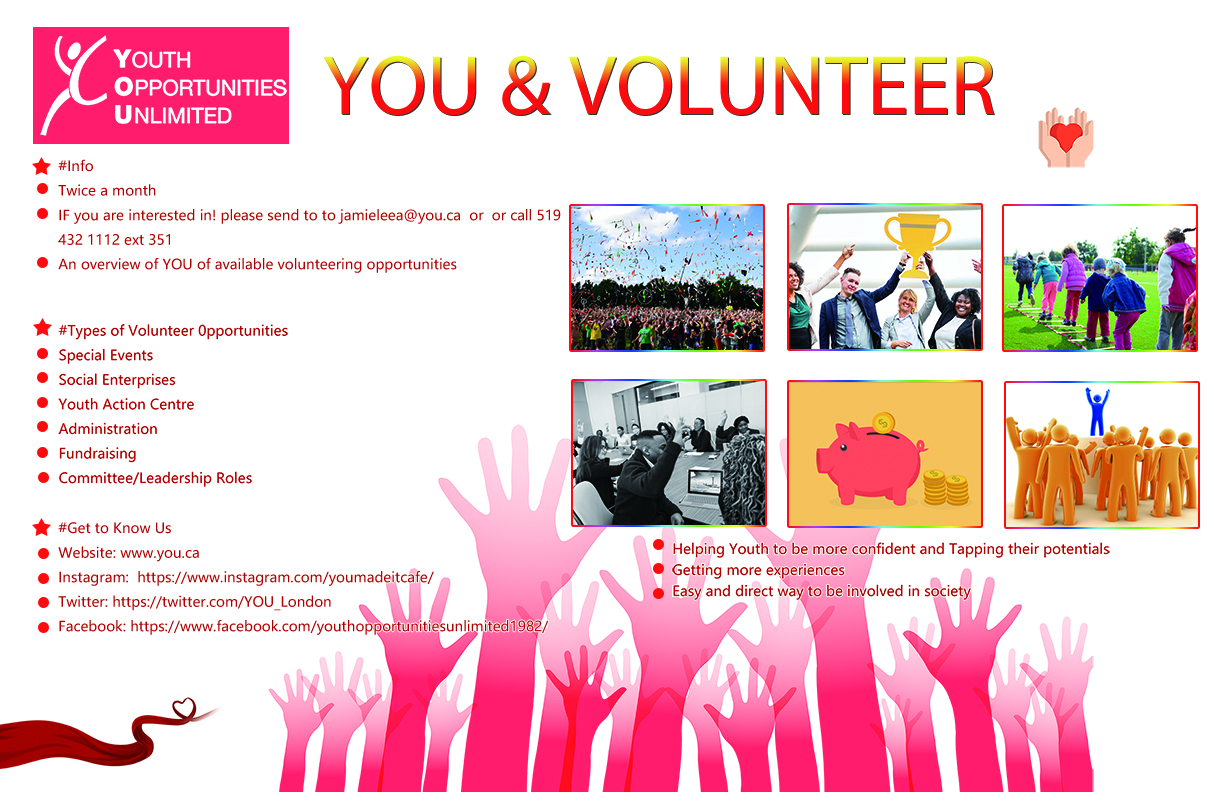 19/79
[Speaker Notes: yxing47_poster.jpg]
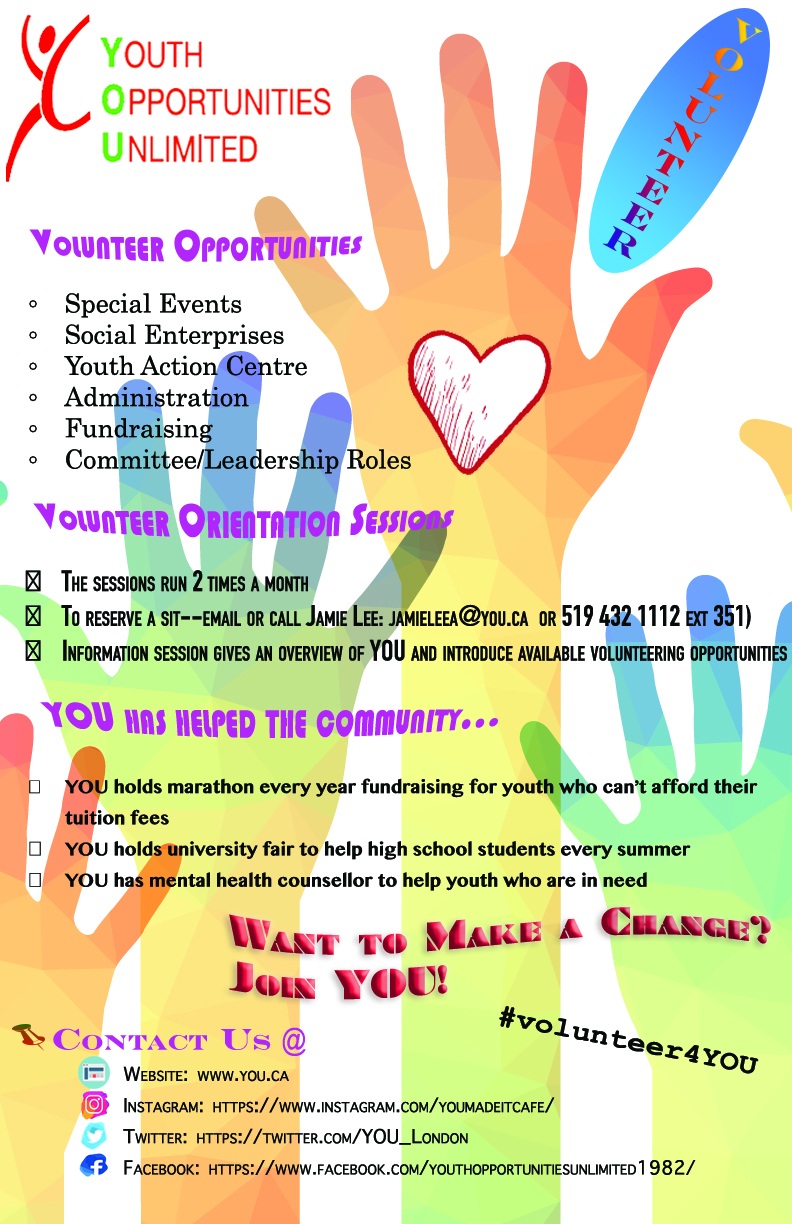 20/79
[Speaker Notes: yxiao283_poster.jpg]
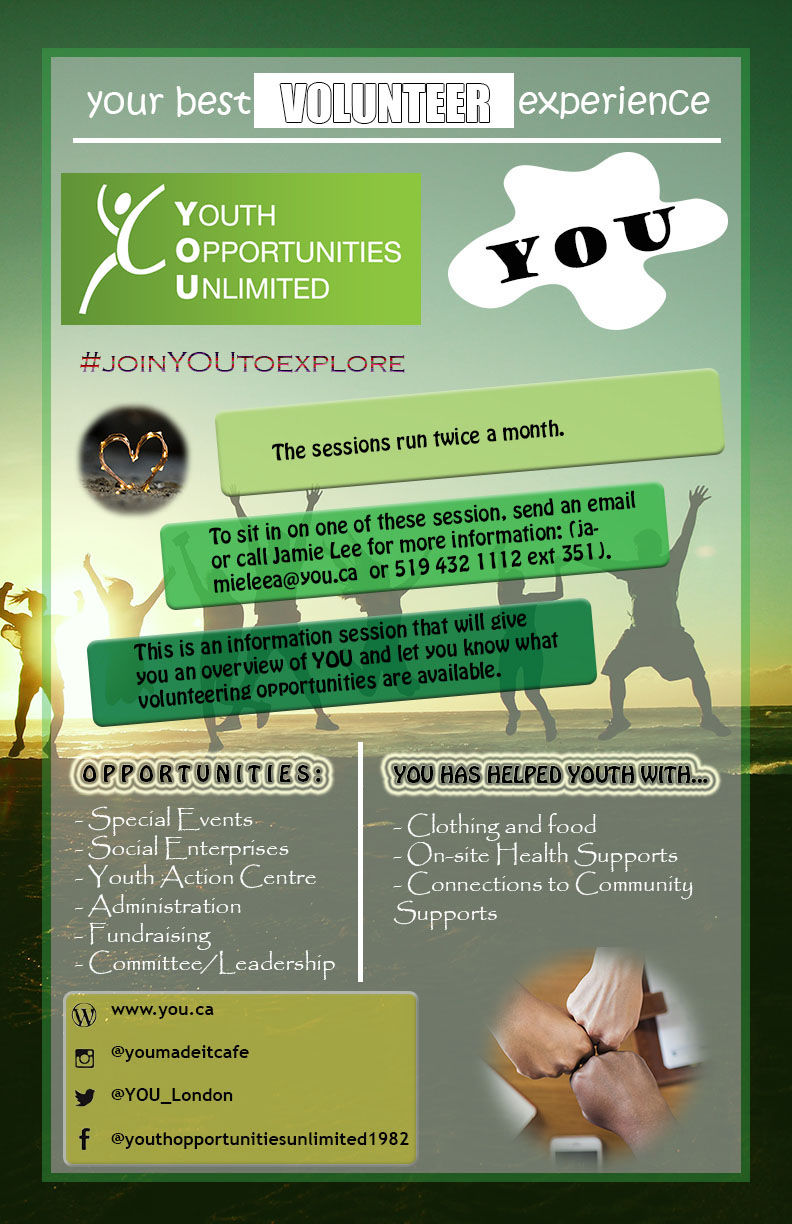 21/79
[Speaker Notes: ywu663_poster.jpg]
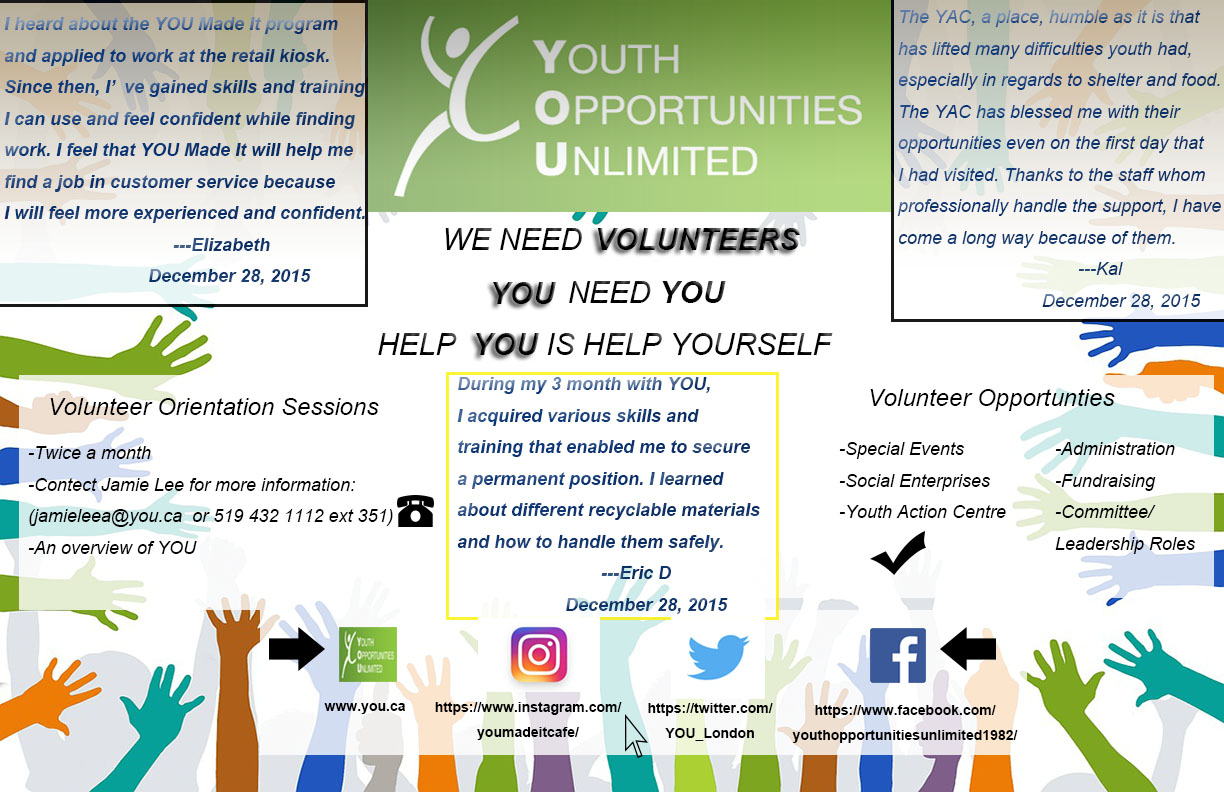 22/79
[Speaker Notes: xzha453_poster.jpg]
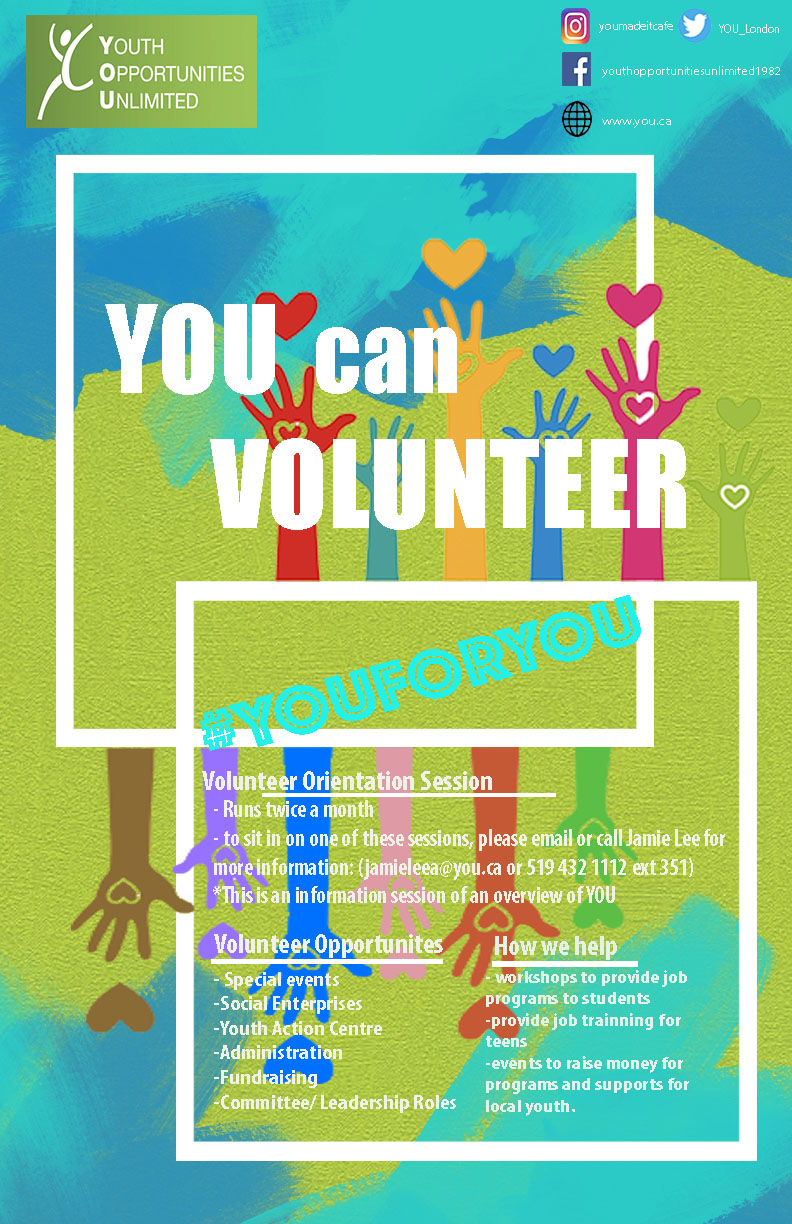 23/79
[Speaker Notes: xzha333_poster.jpg]
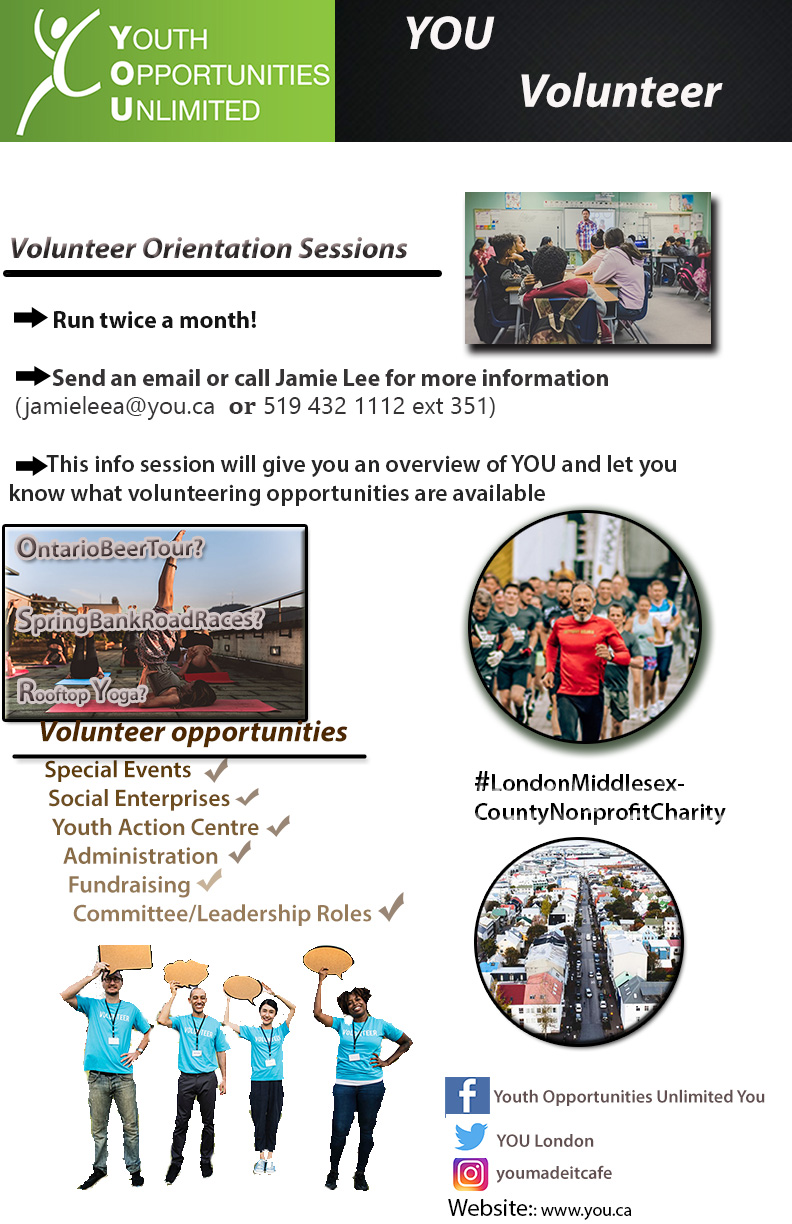 24/79
[Speaker Notes: xyong2_poster.jpg]
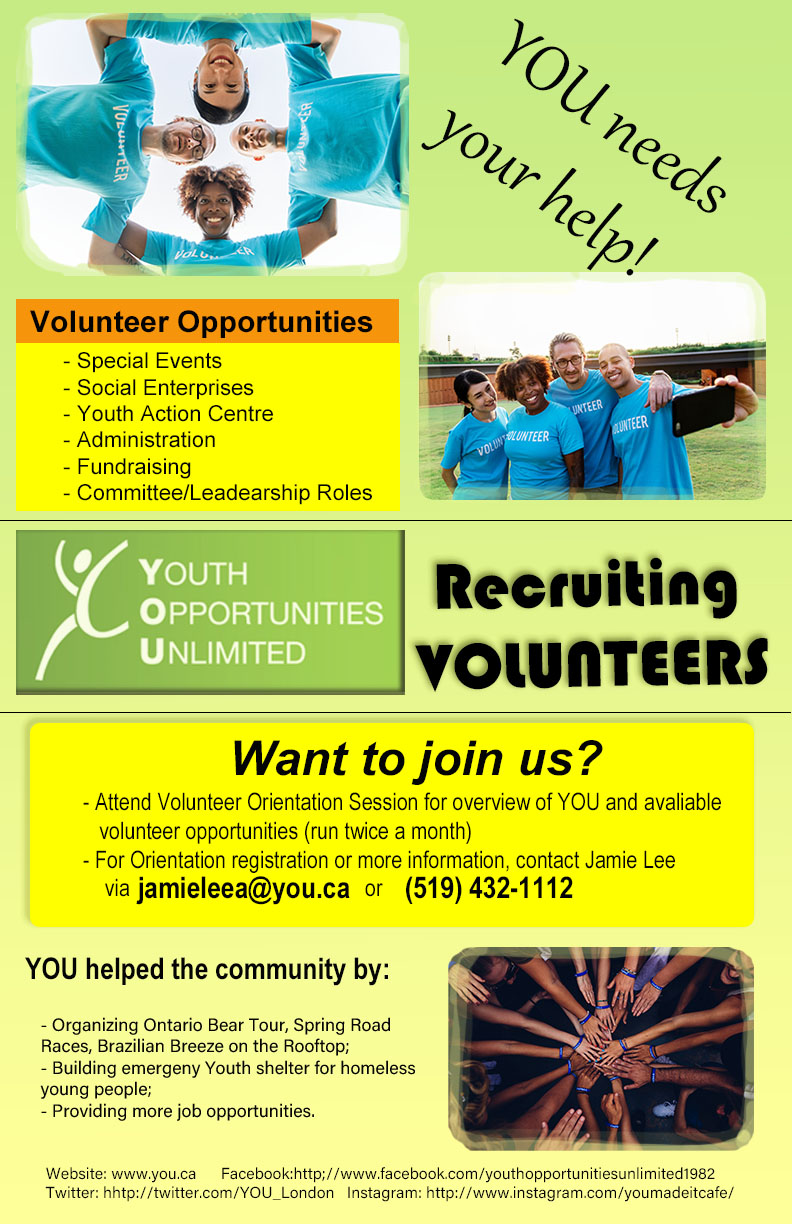 25/79
[Speaker Notes: xyang494_poster.jpg]
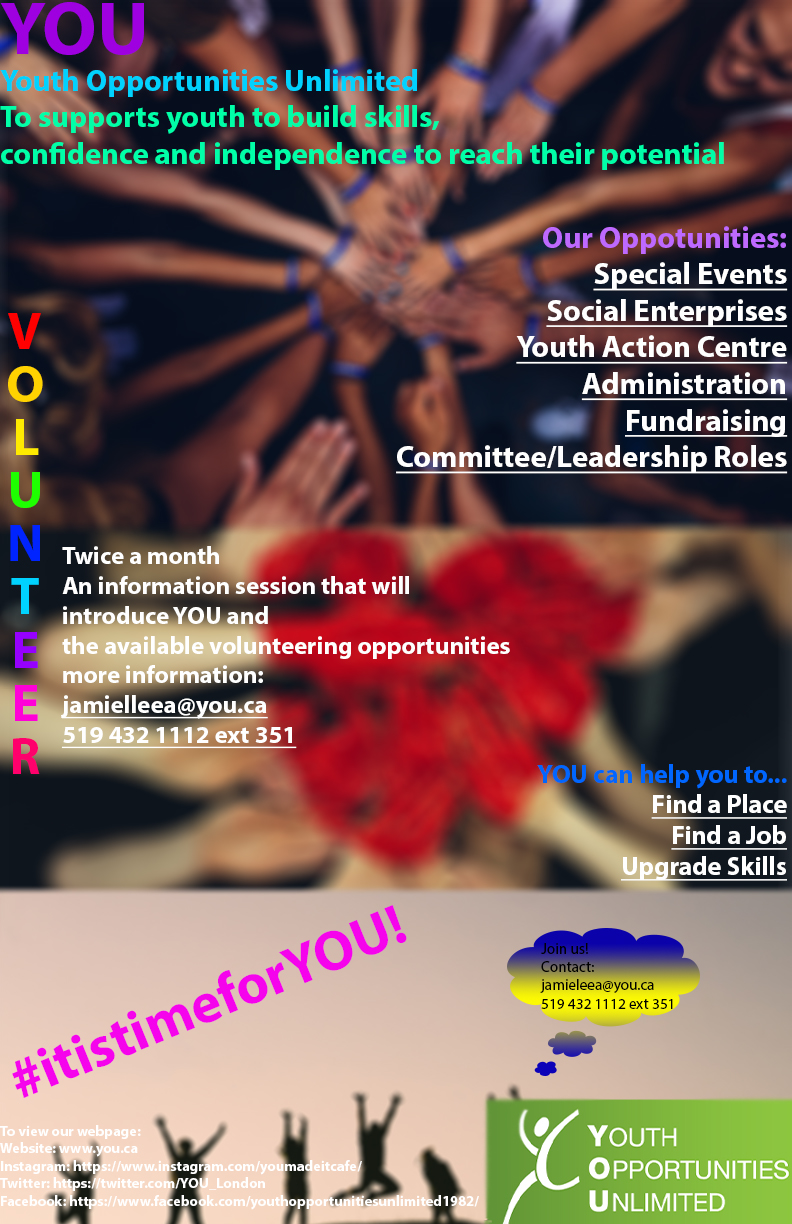 26/79
[Speaker Notes: xwu426_poster.jpg]
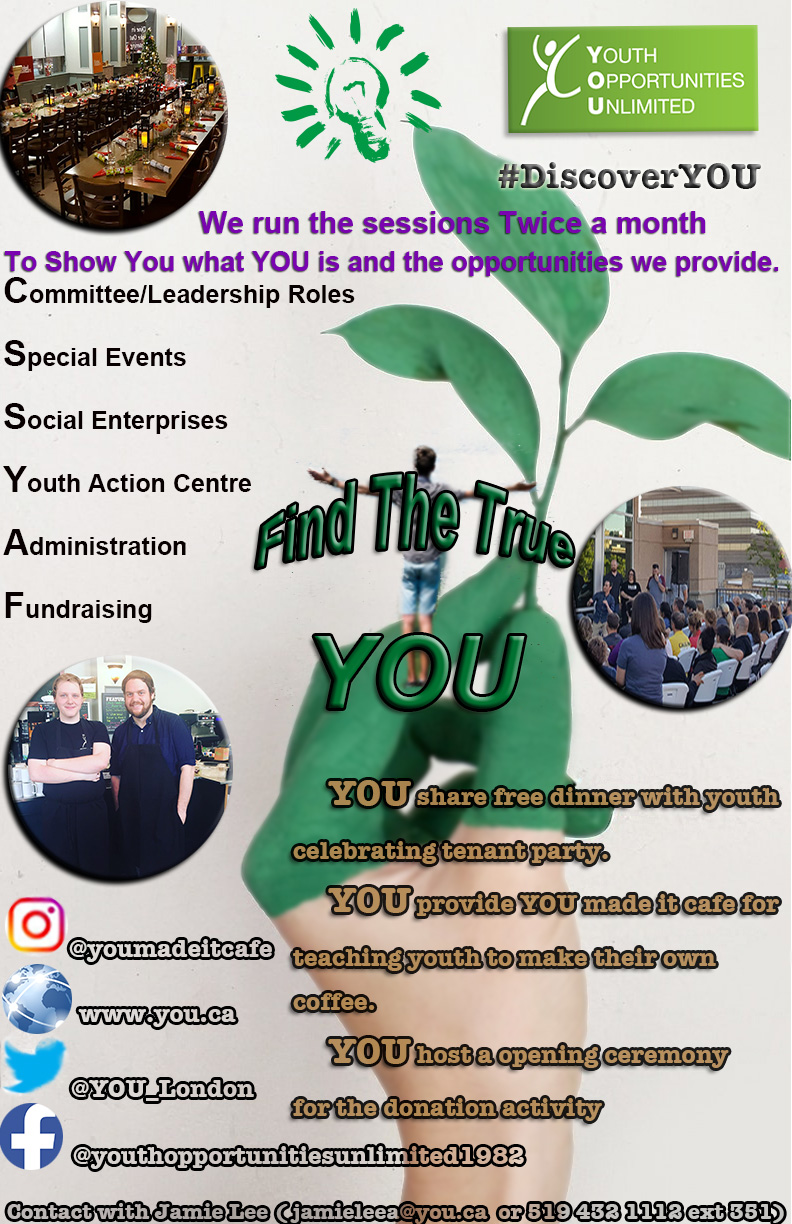 27/79
[Speaker Notes: wyang294_poster.jpg]
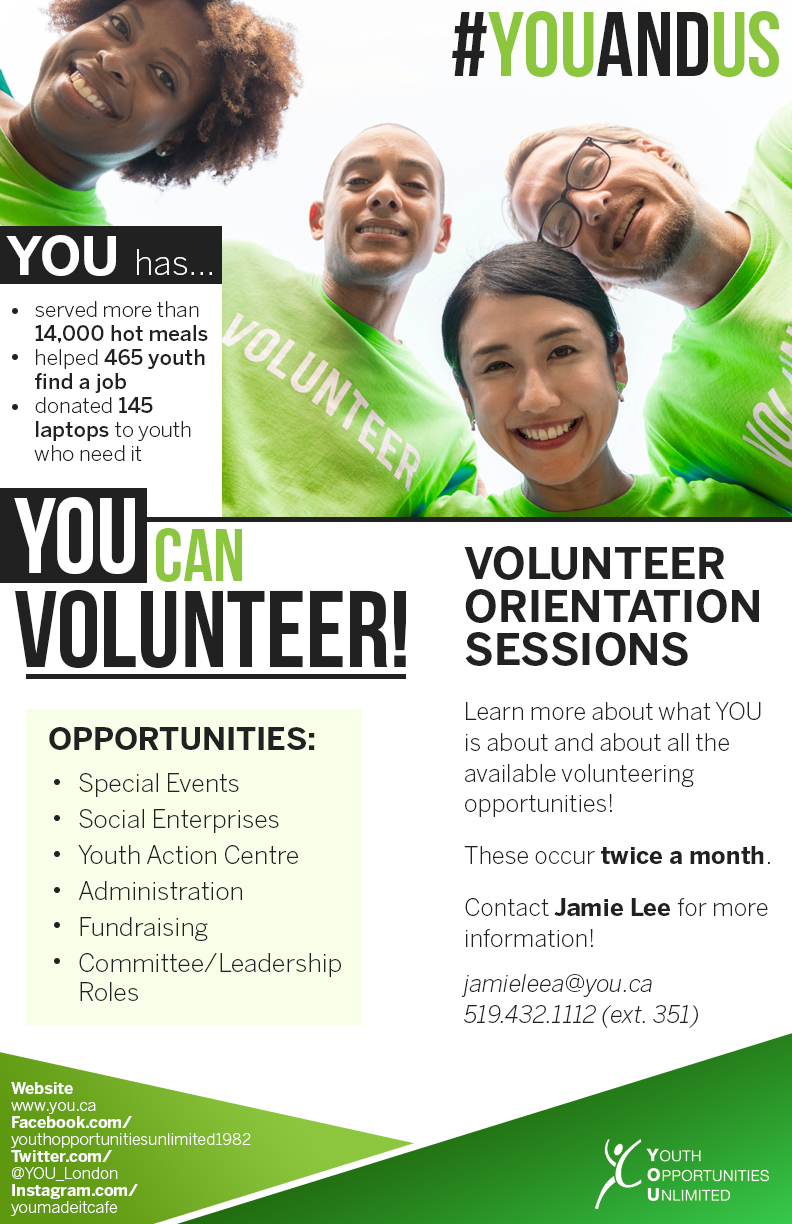 28/79
[Speaker Notes: wwong339_poster.jpg]
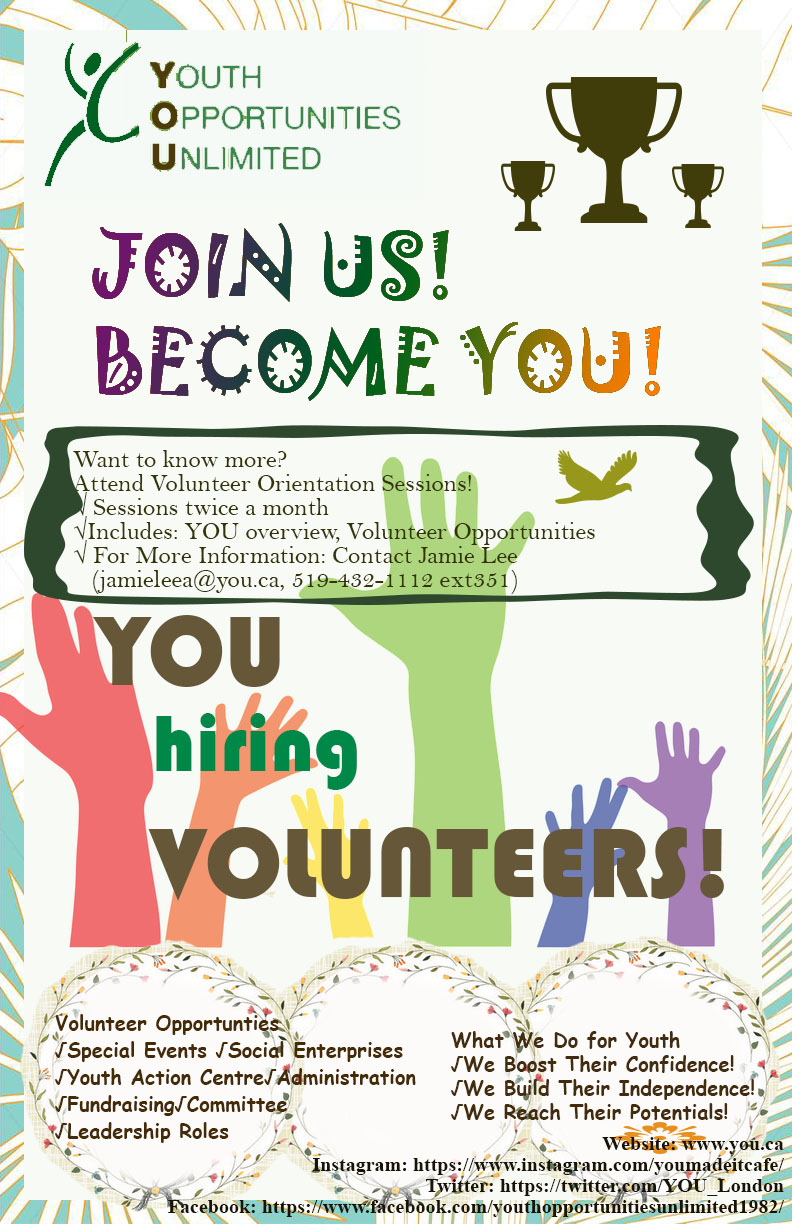 29/79
[Speaker Notes: tyu228_poster.jpg]
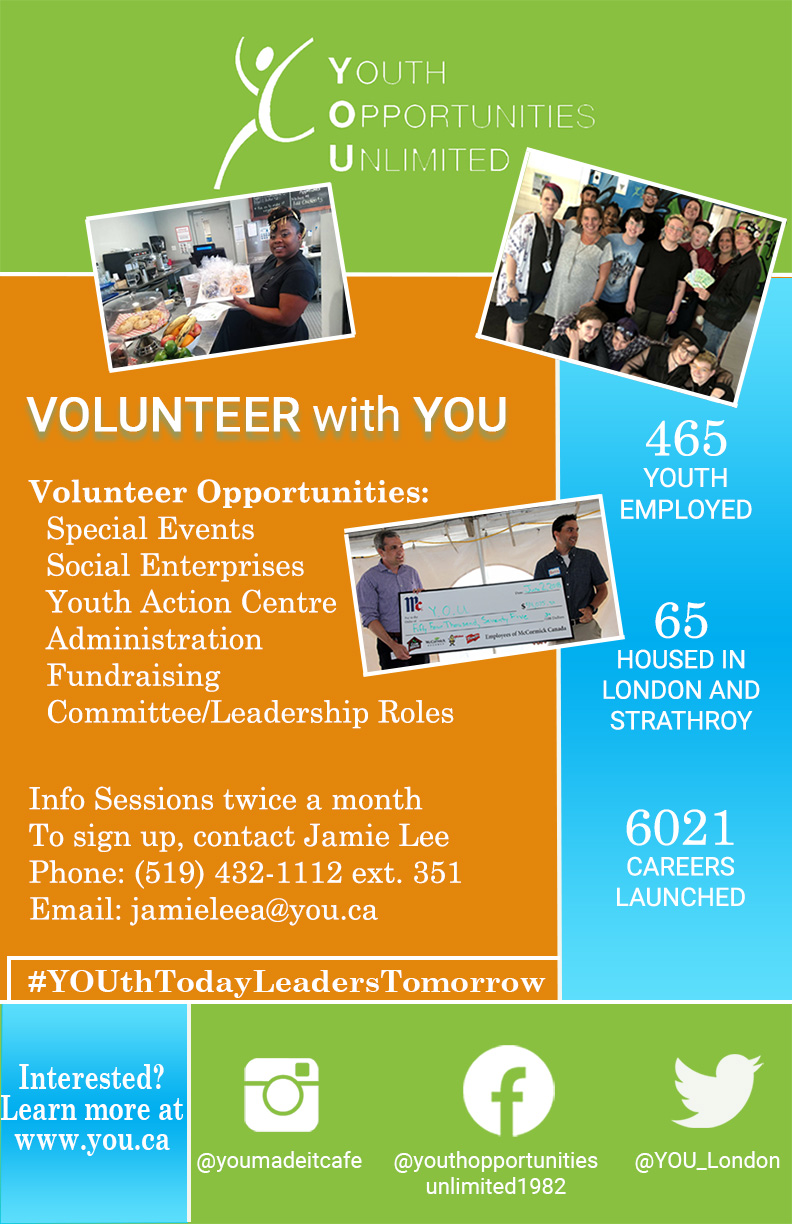 30/79
[Speaker Notes: twoods22_poster.jpg]
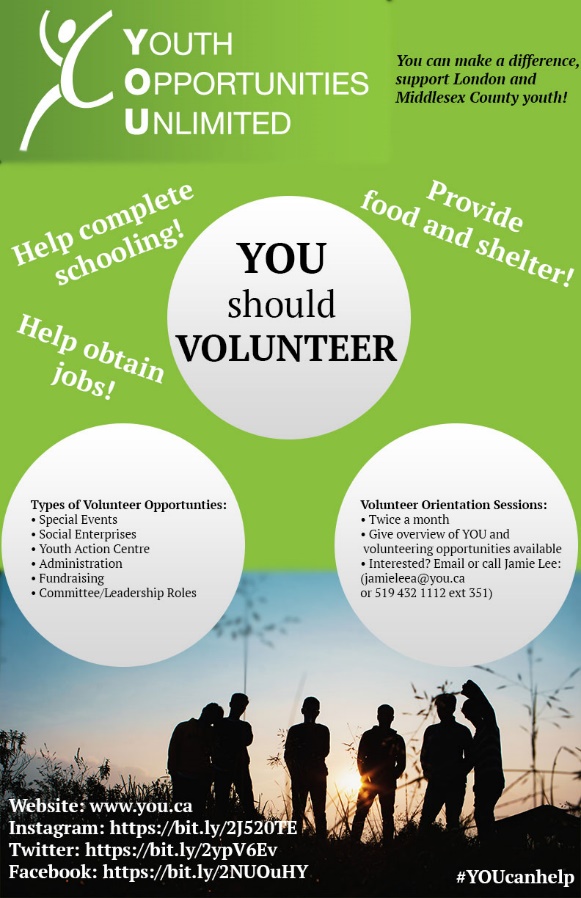 31/79
[Speaker Notes: twither2_poster.jpg]
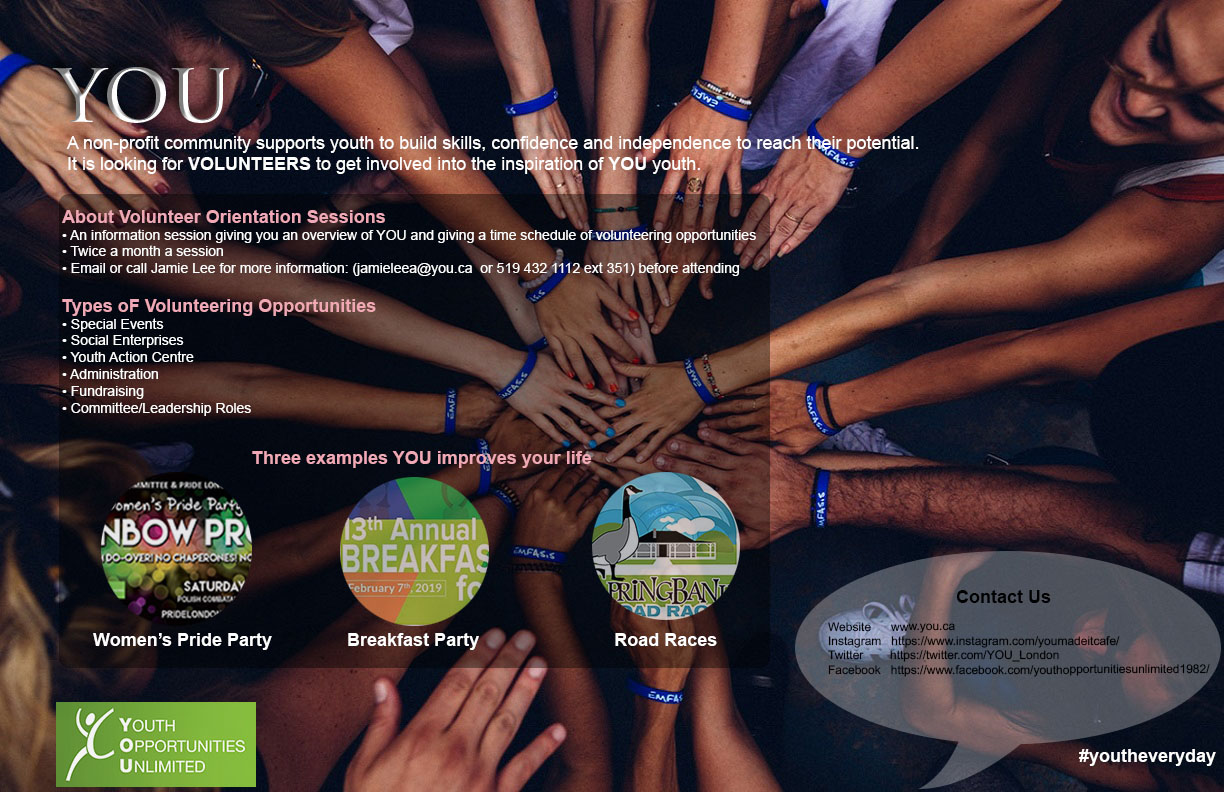 32/79
[Speaker Notes: szhu223_poster.jpg]
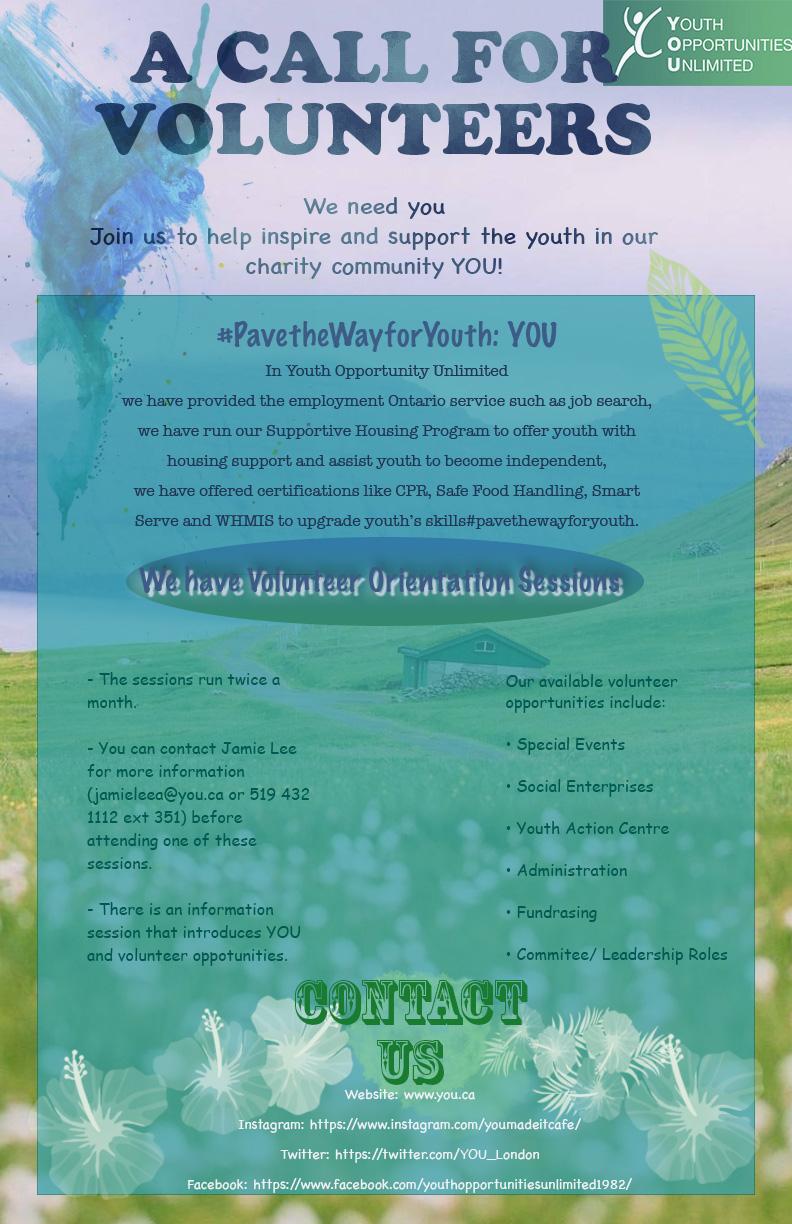 33/79
[Speaker Notes: szhan565_poster.jpg]
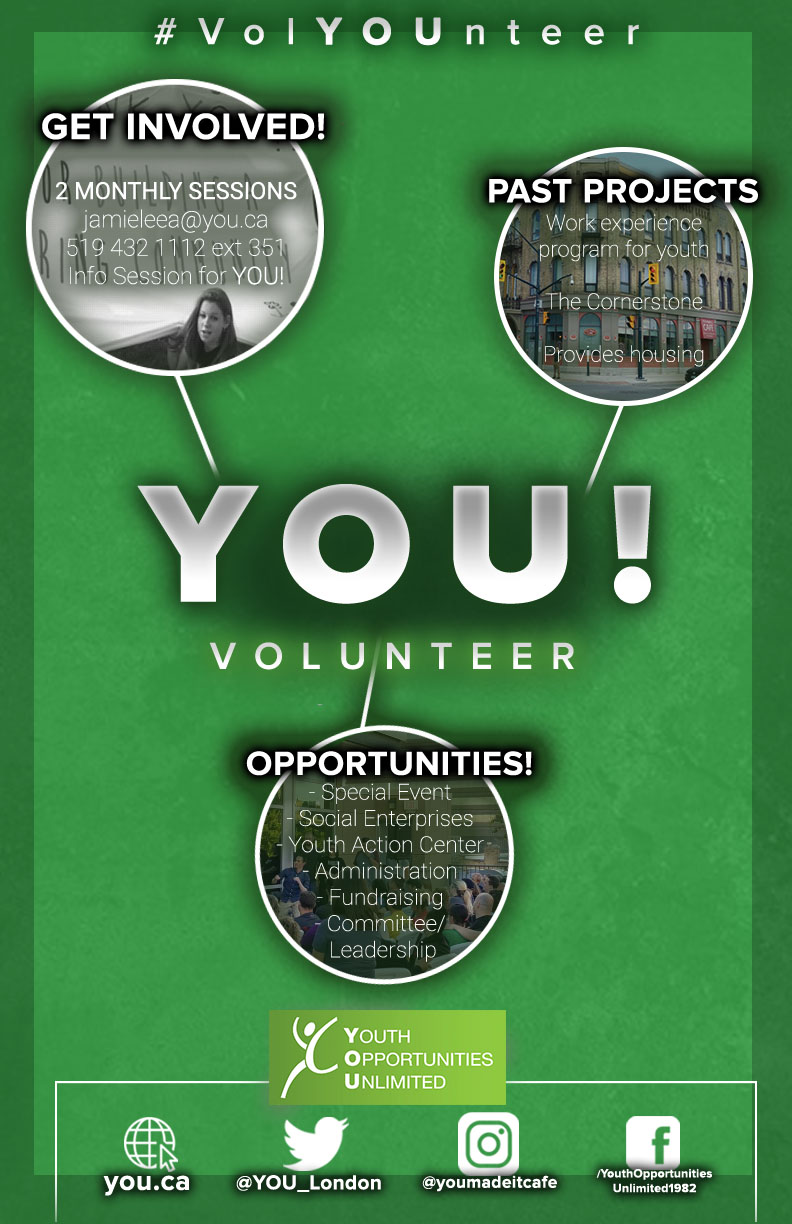 34/79
[Speaker Notes: syuguy_poster.jpg]
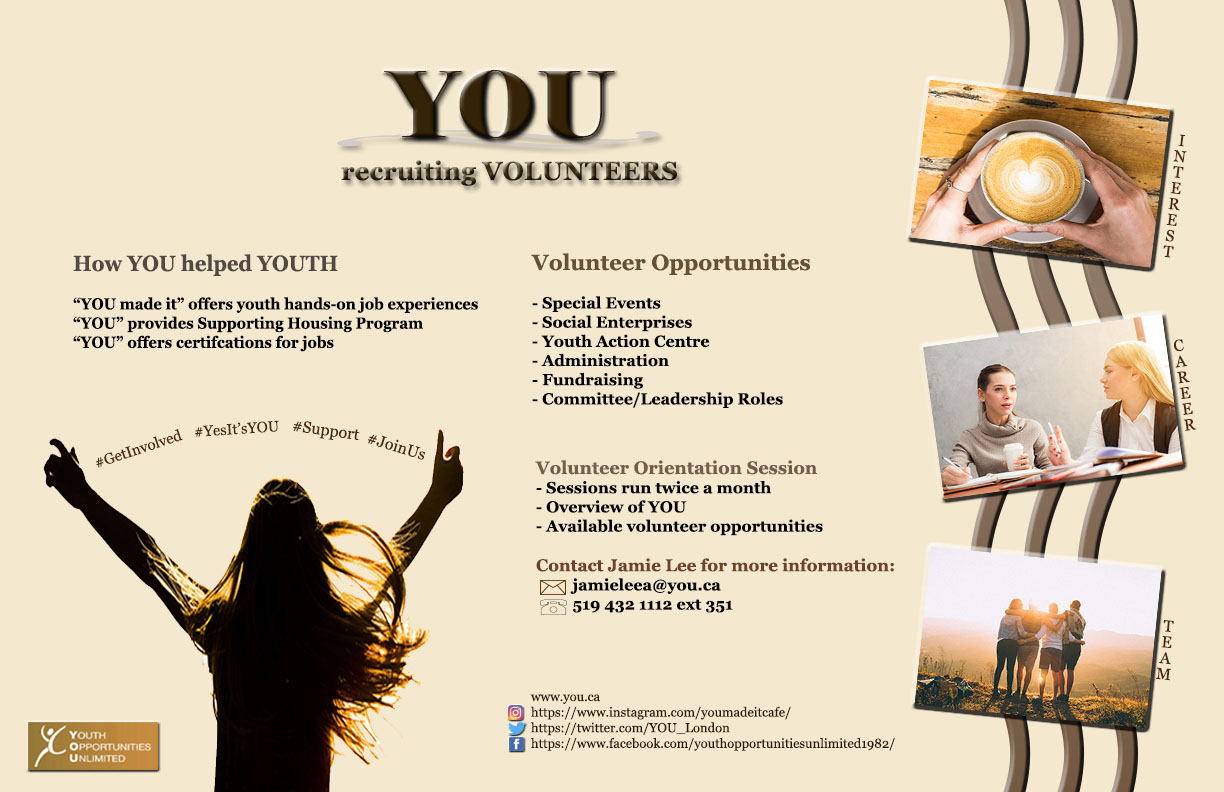 35/79
[Speaker Notes: syoon68_poster.jpg]
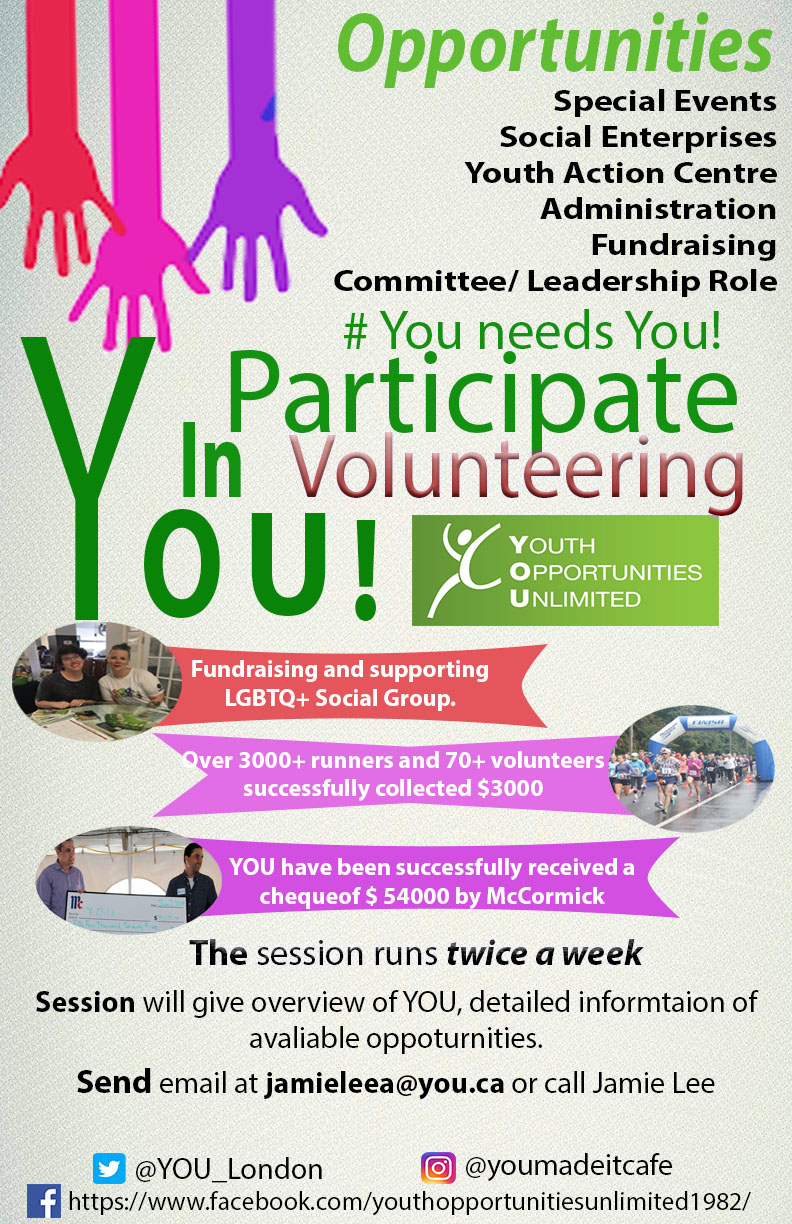 36/79
[Speaker Notes: sxin7_poster.jpg]
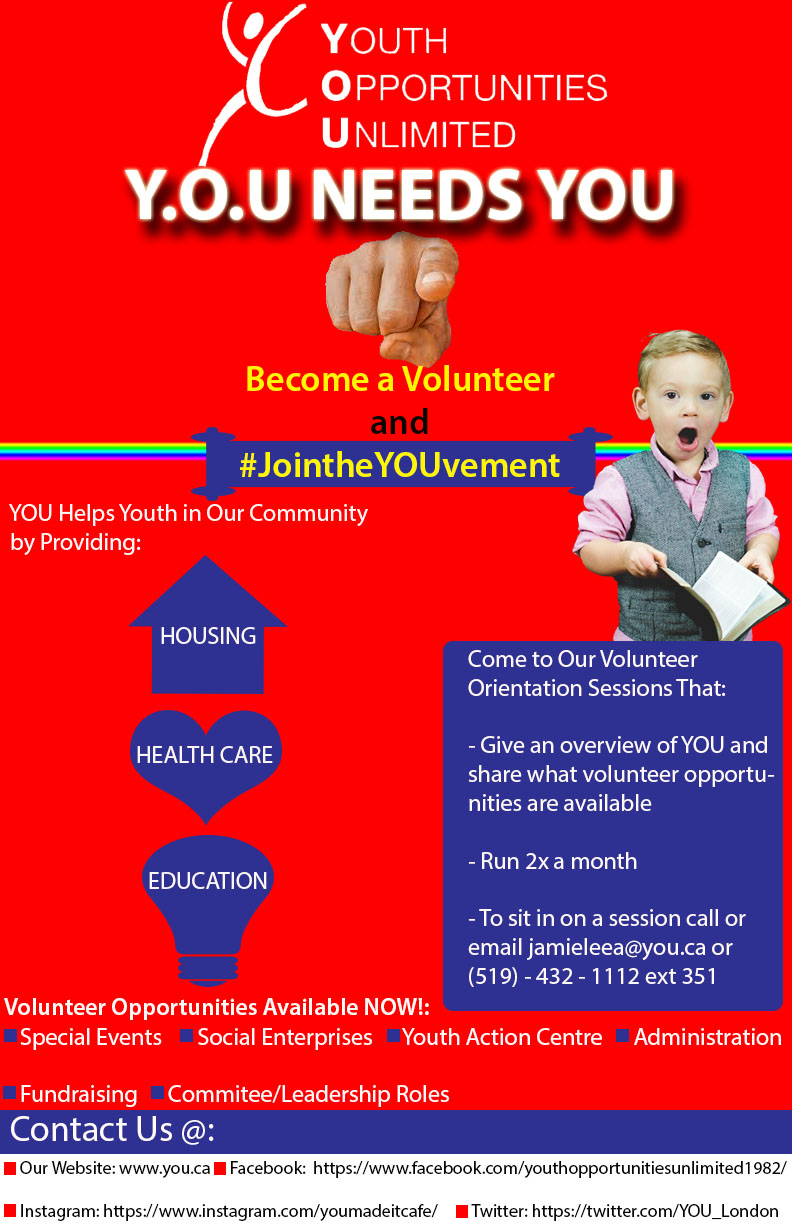 37/79
[Speaker Notes: swigle3_poster.jpg]
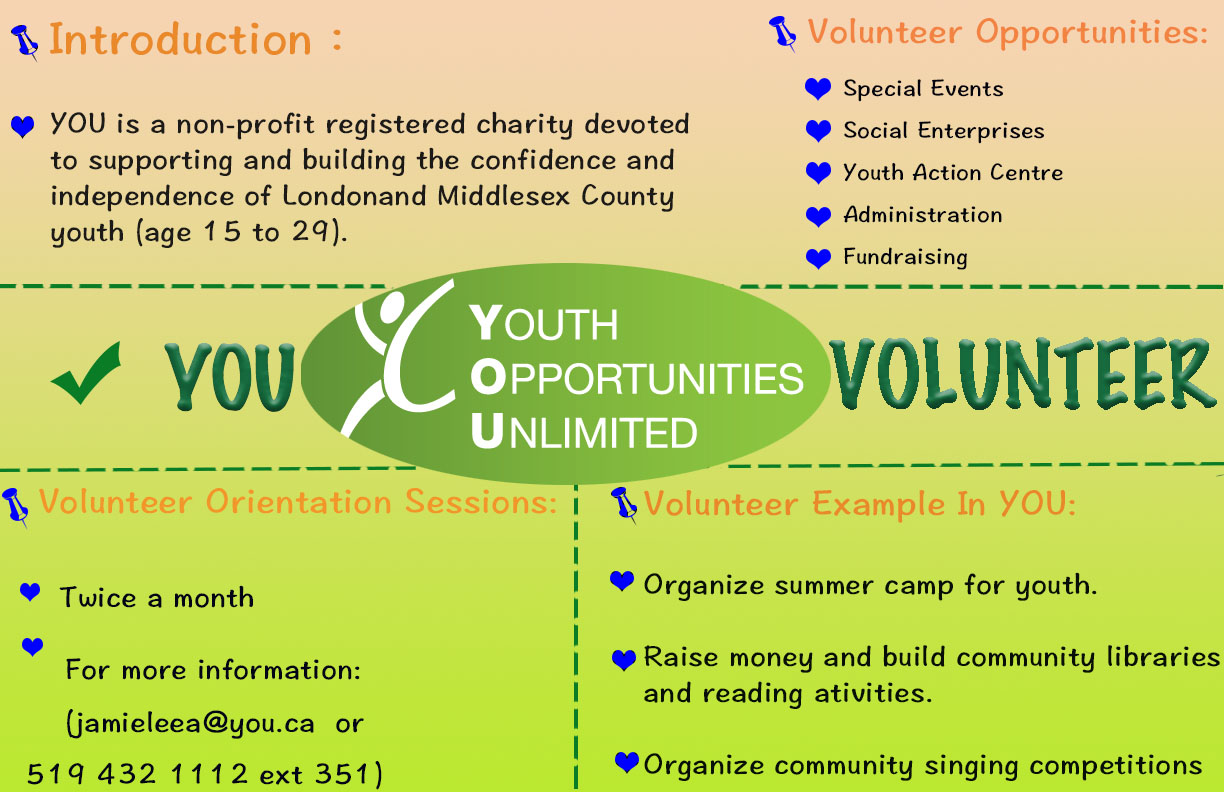 38/79
[Speaker Notes: pyu58_poster.jpg]
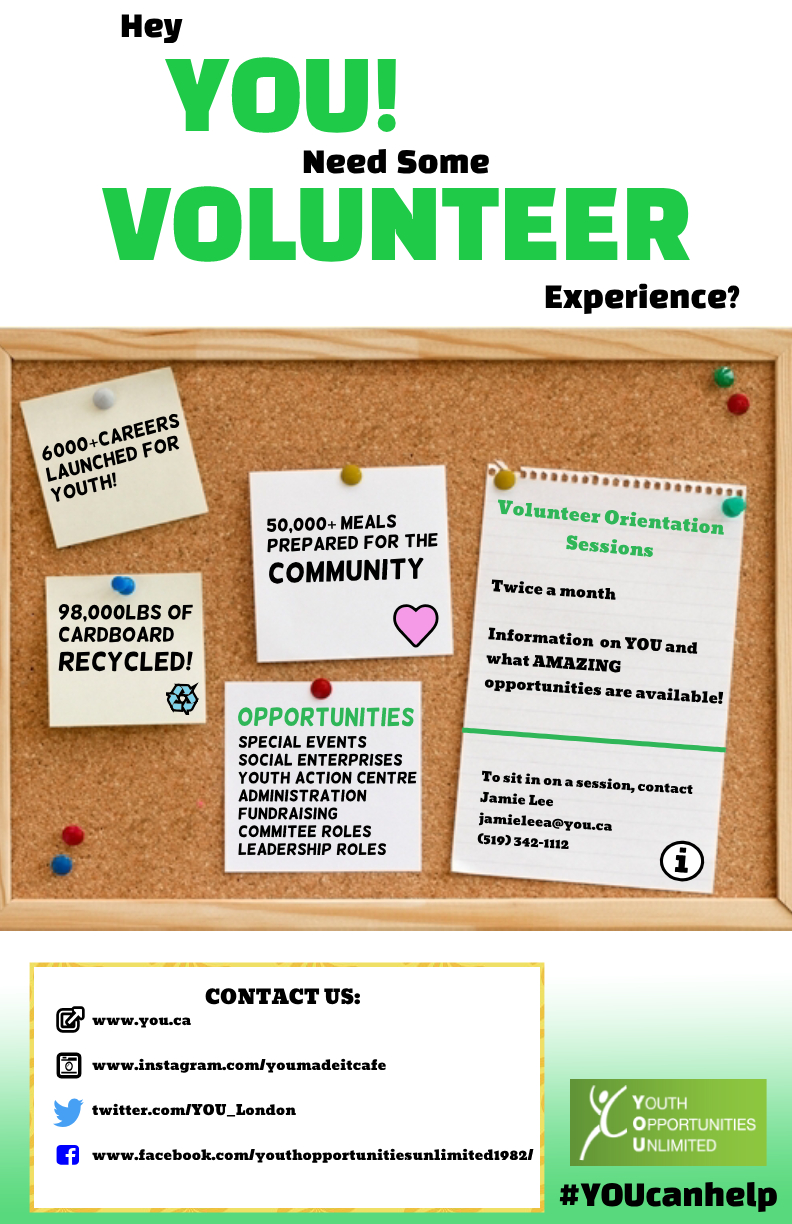 39/79
[Speaker Notes: mzong_poster.jpg]
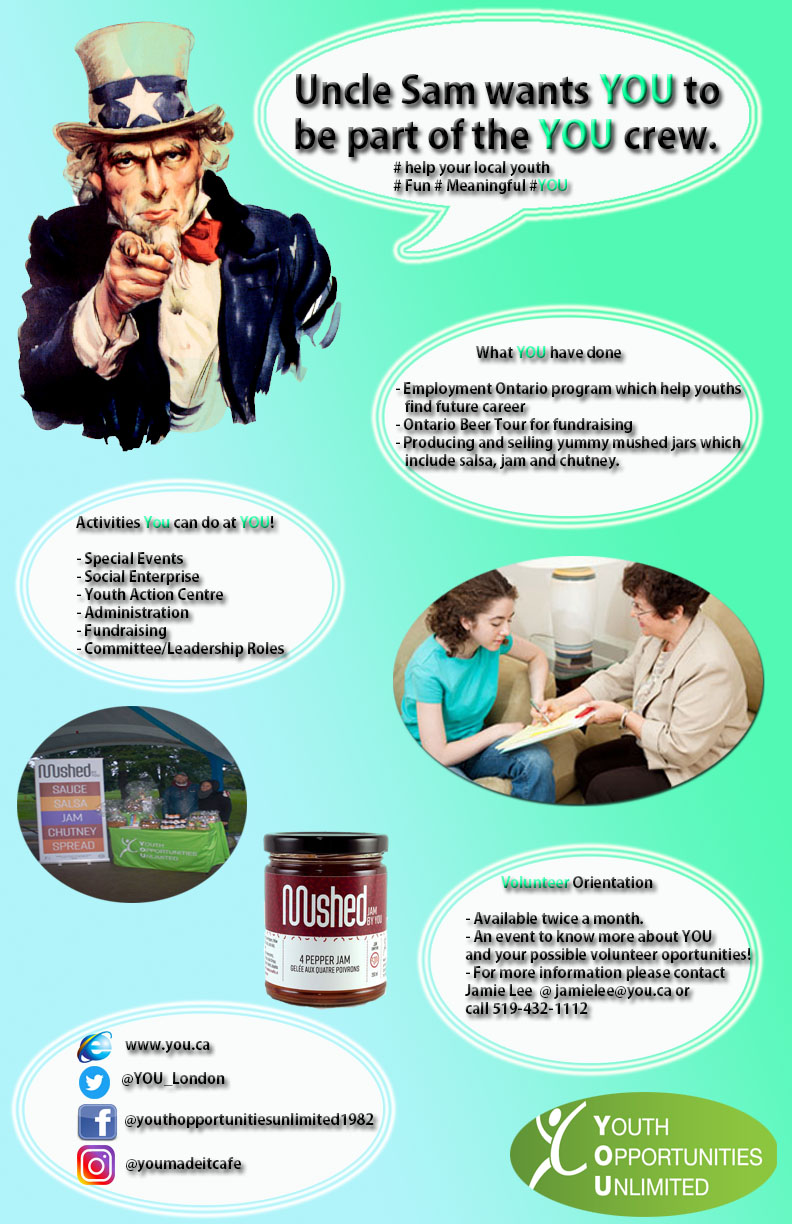 40/79
[Speaker Notes: myang329_poster.jpg]
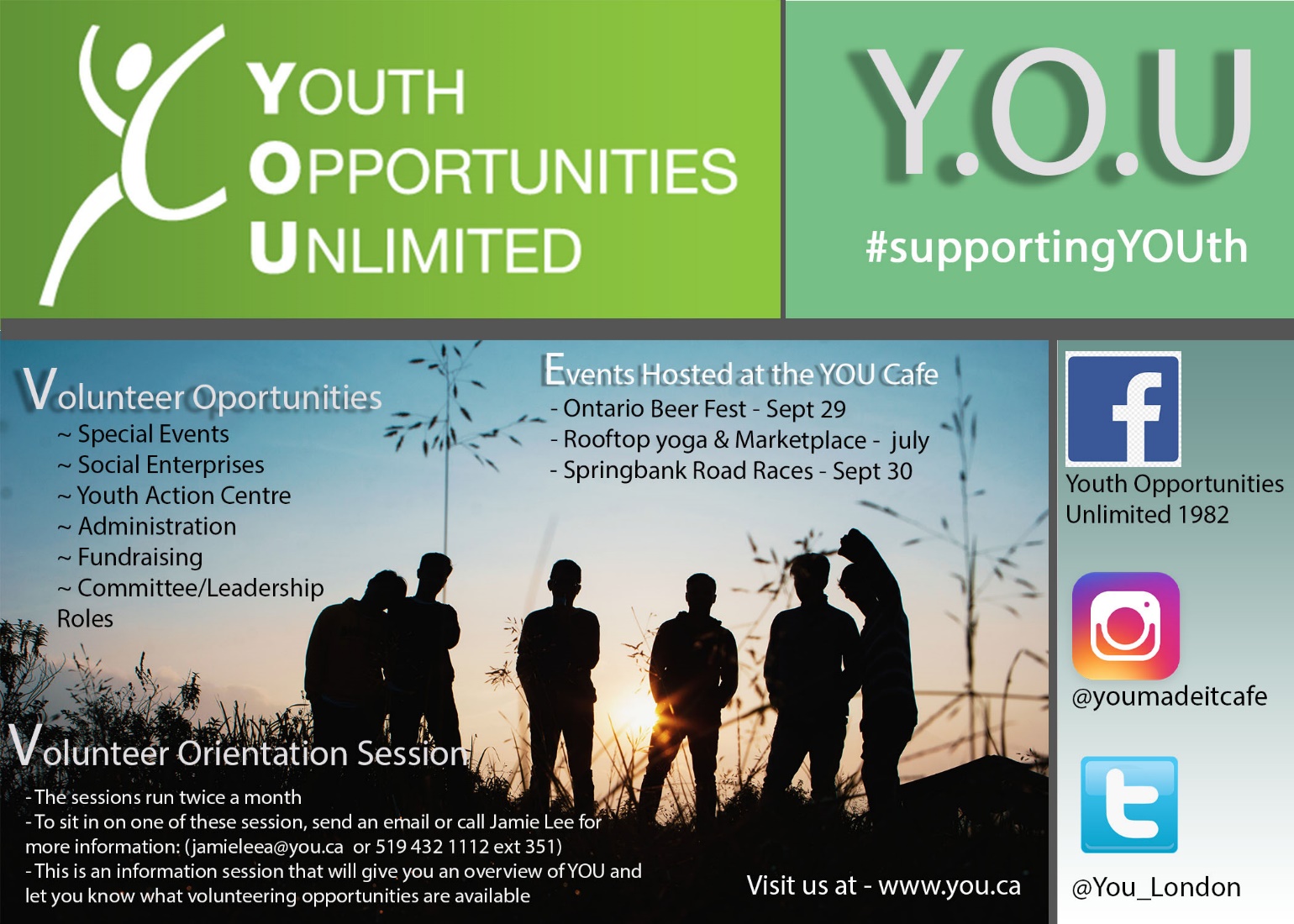 41/79
[Speaker Notes: mwill273_poster.jpg]
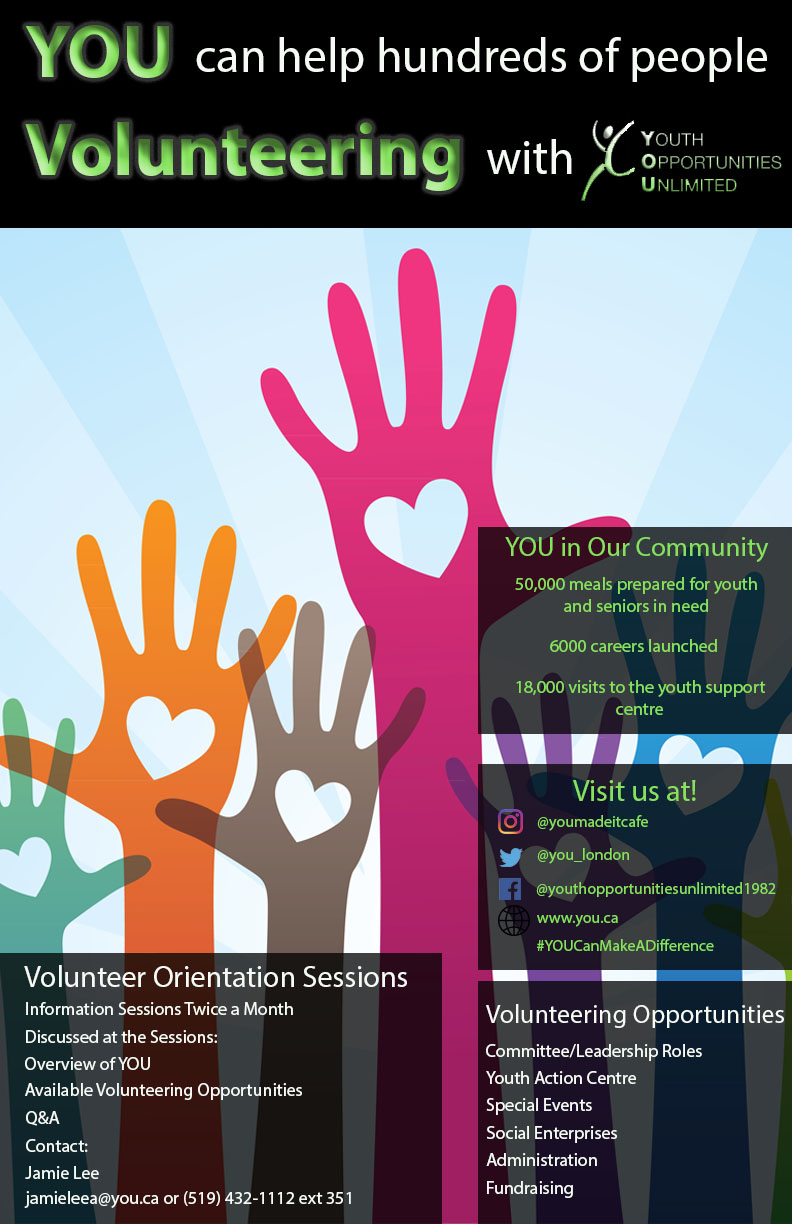 42/79
[Speaker Notes: lzovko2_poster.jpg]
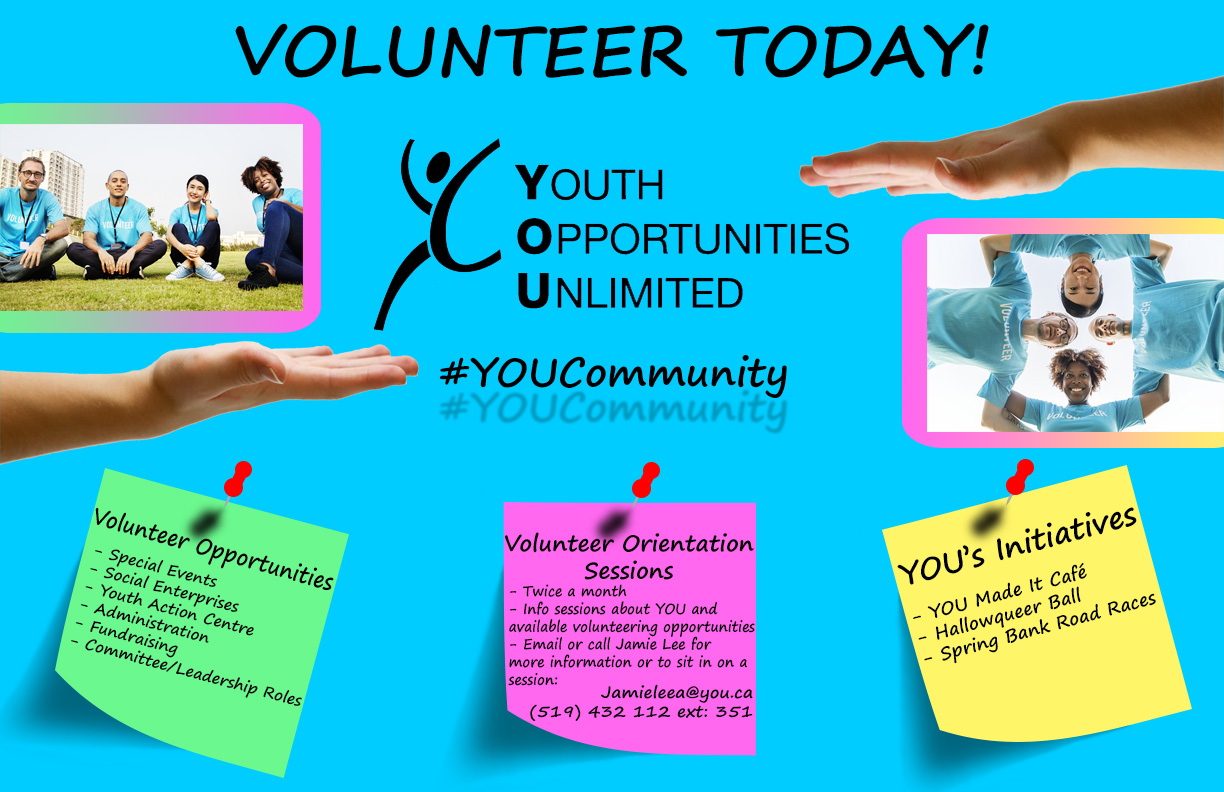 43/79
[Speaker Notes: lwhitmor_poster.jpg]
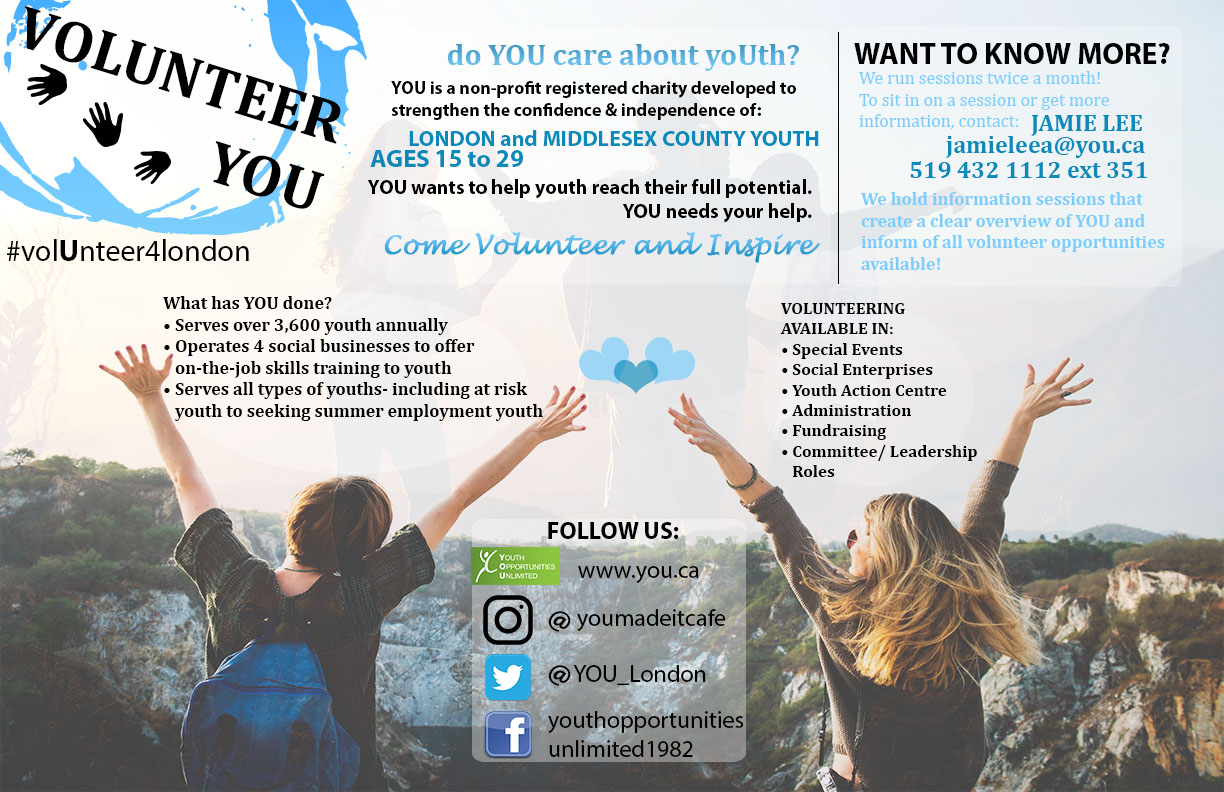 44/79
[Speaker Notes: kzingman_poster.jpg]
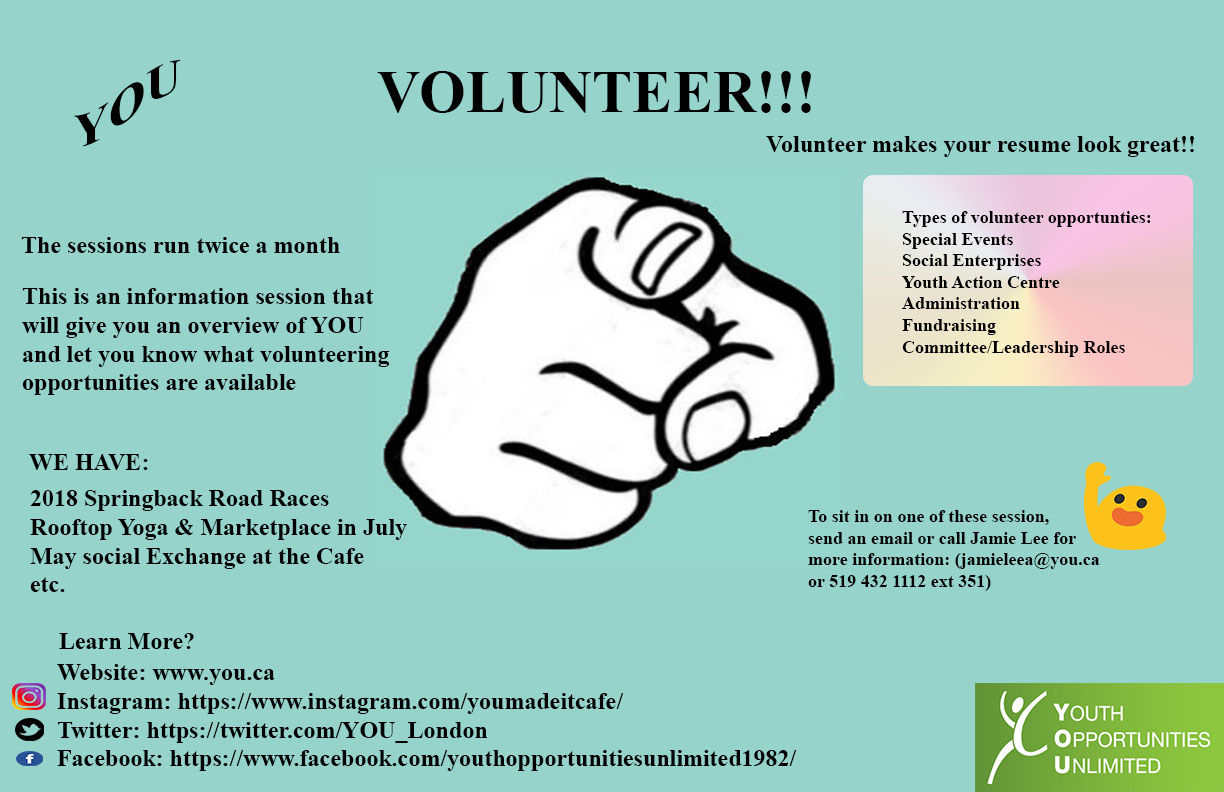 45/79
[Speaker Notes: kzhu48_poster.jpg]
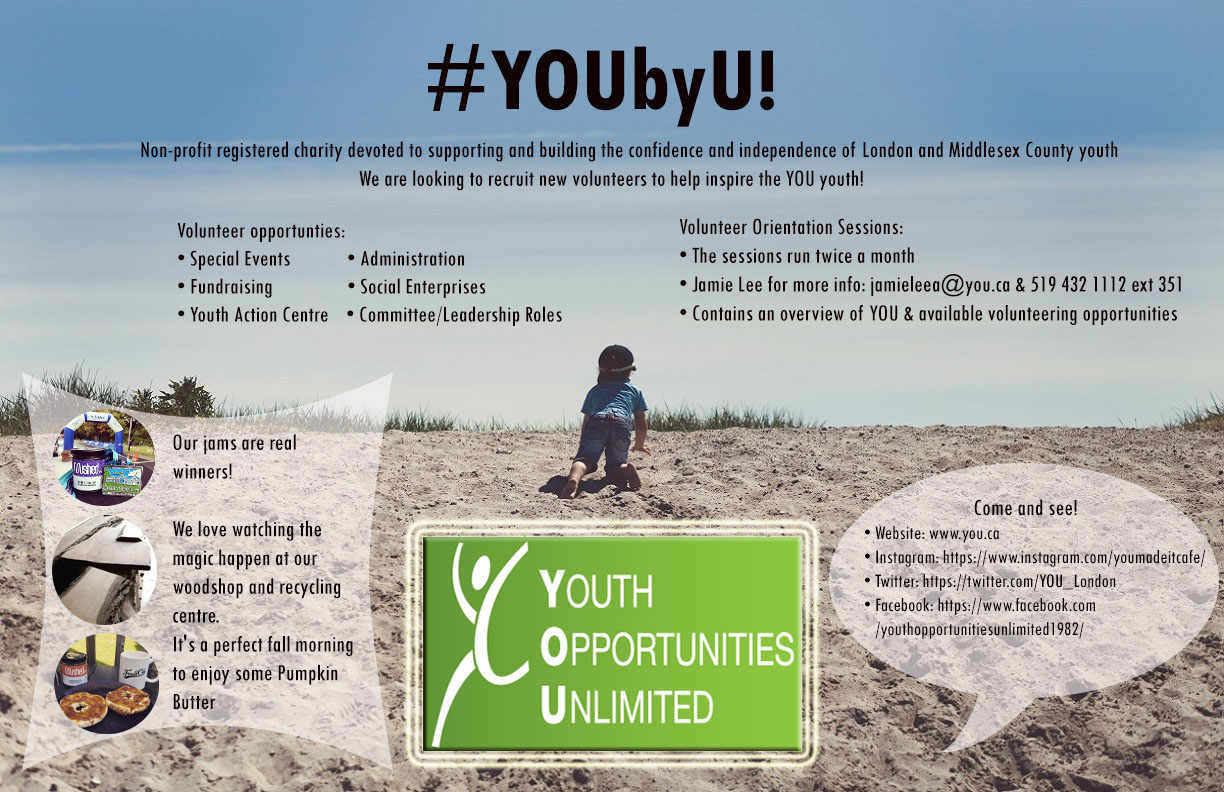 46/79
[Speaker Notes: kzhou58_poster.jpg]
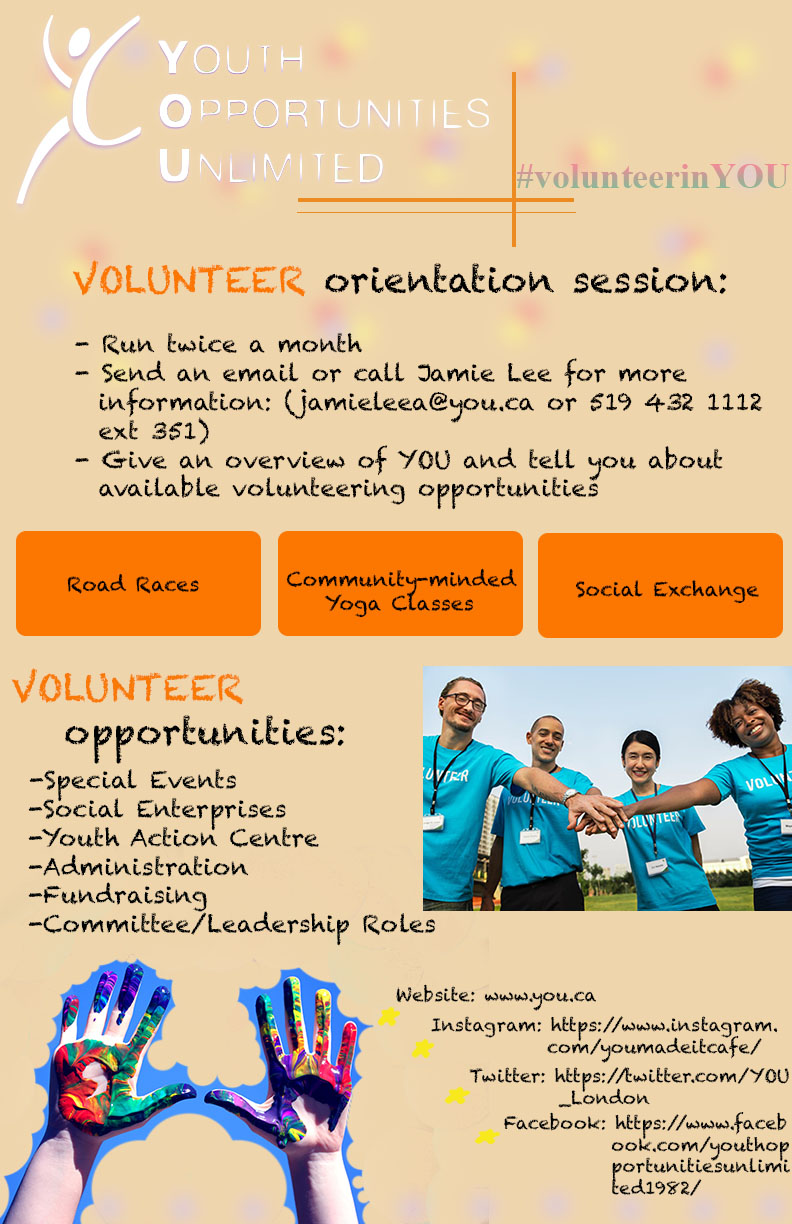 47/79
[Speaker Notes: kzhangzh_poster.jpg]
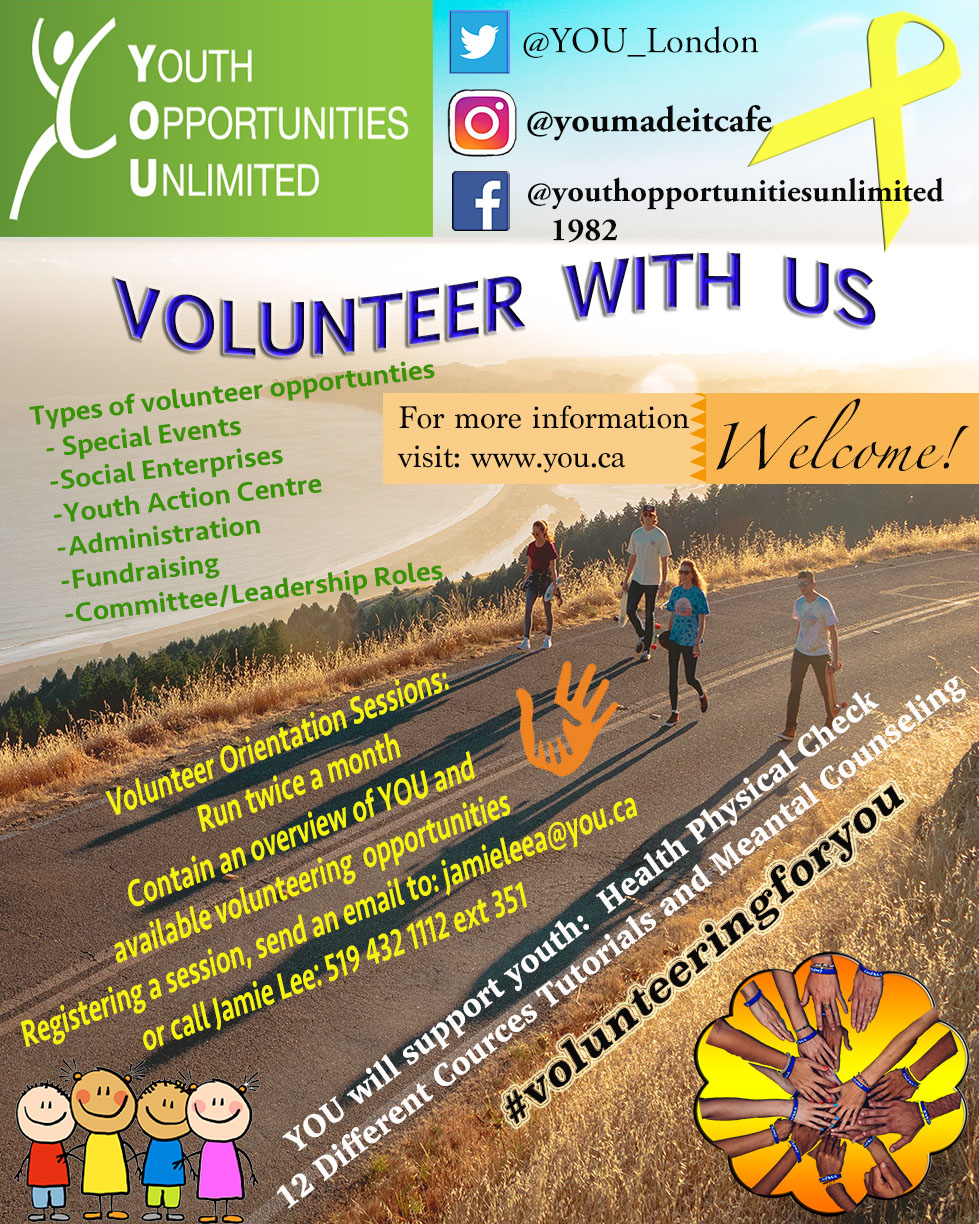 48/79
[Speaker Notes: kxu245_poster.jpg]
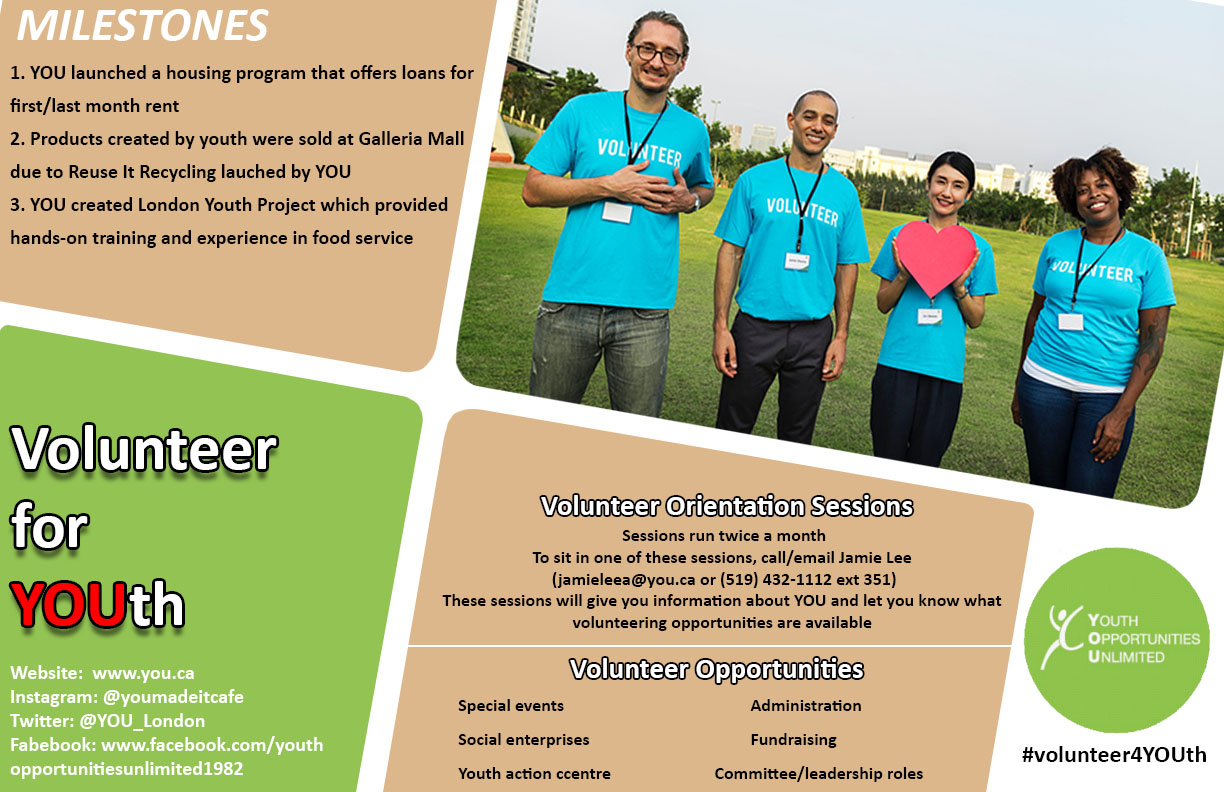 49/79
[Speaker Notes: jzhoucao_poster.jpg]
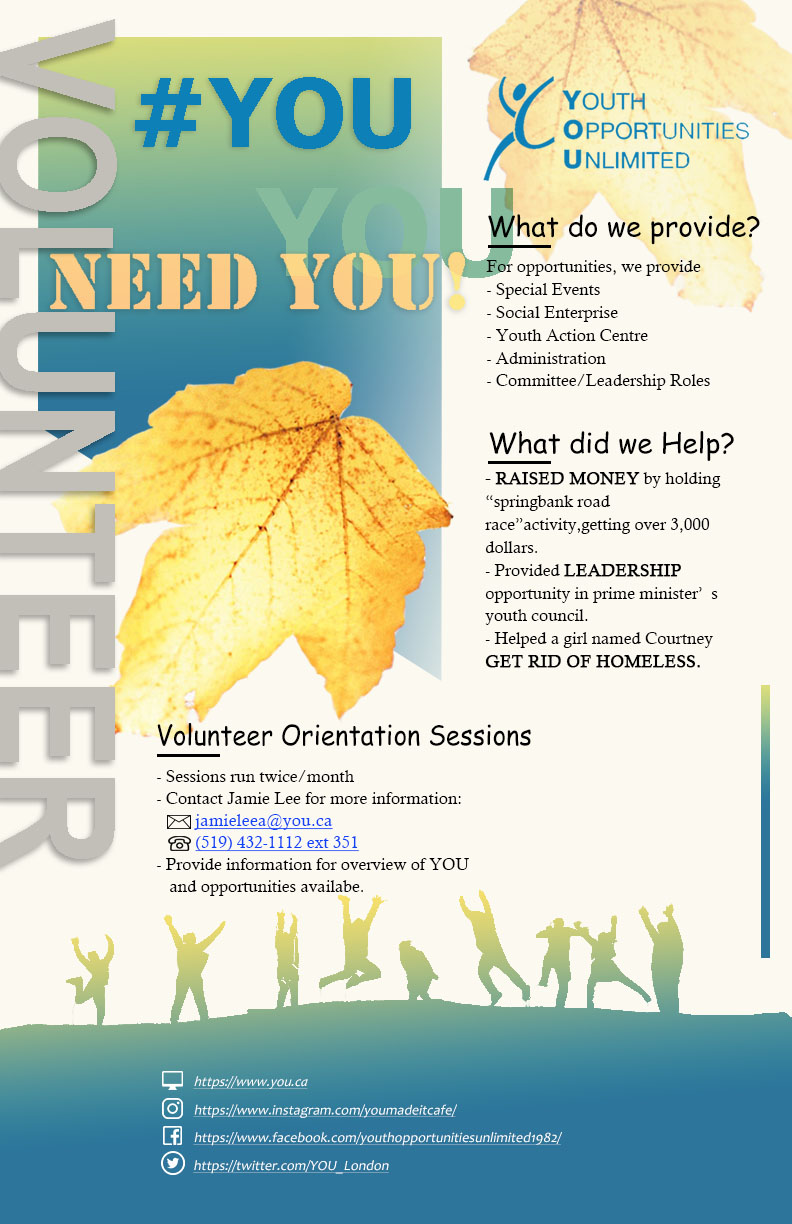 50/79
[Speaker Notes: jzha255_poster.jpg]
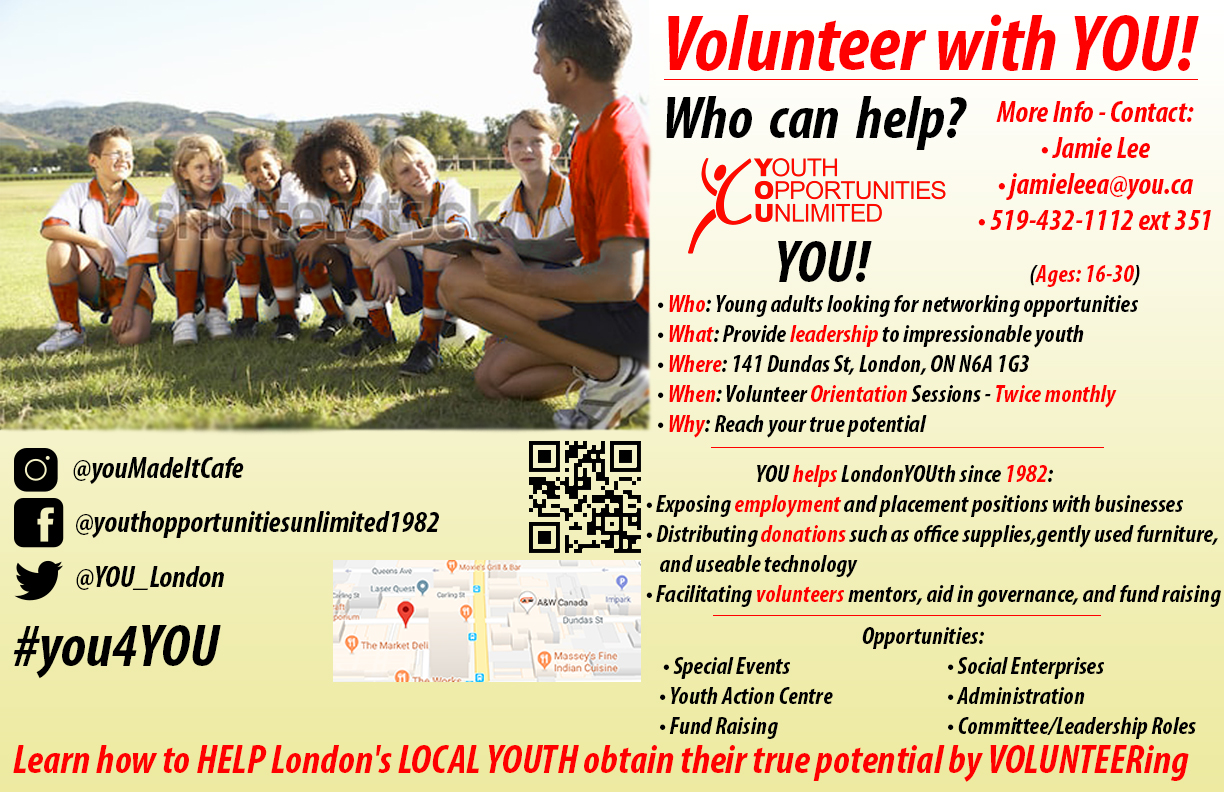 51/79
[Speaker Notes: jzapata2_poster.jpg]
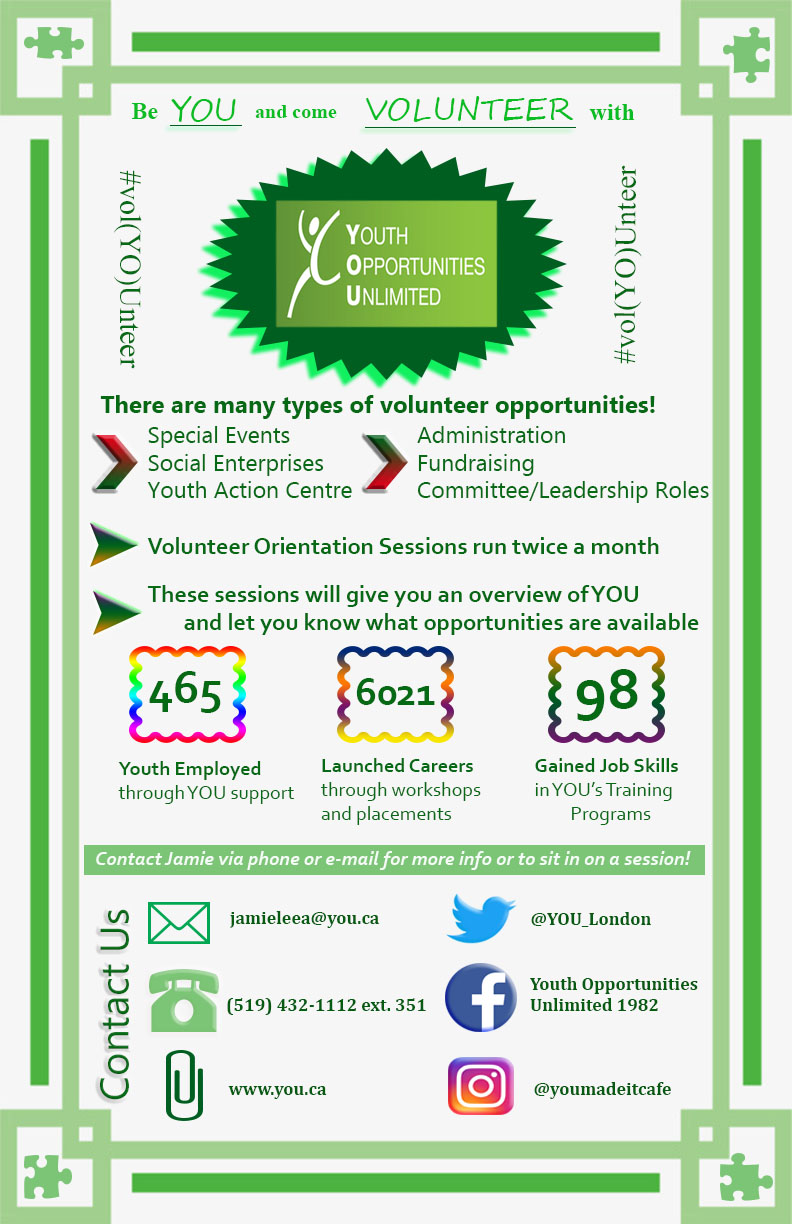 52/79
[Speaker Notes: jyusuf4_poster.jpg]
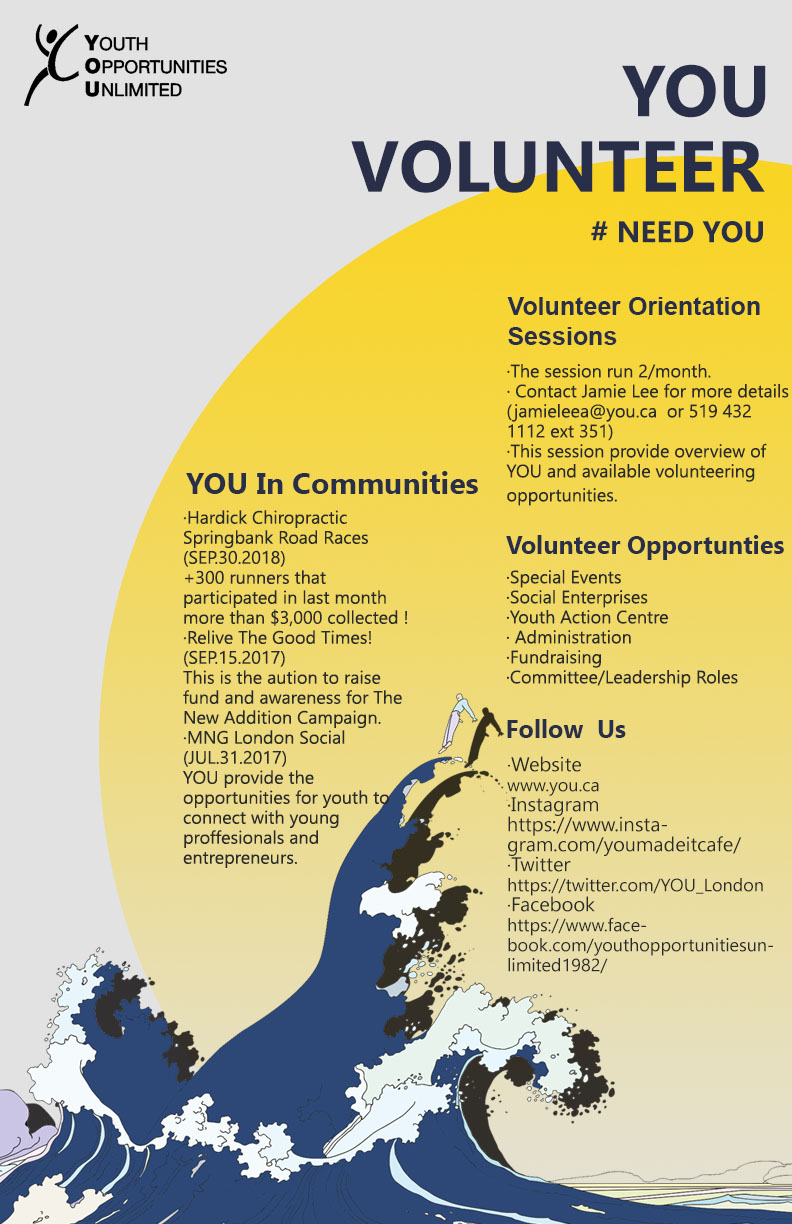 53/79
[Speaker Notes: jxian7_poster.jpg]
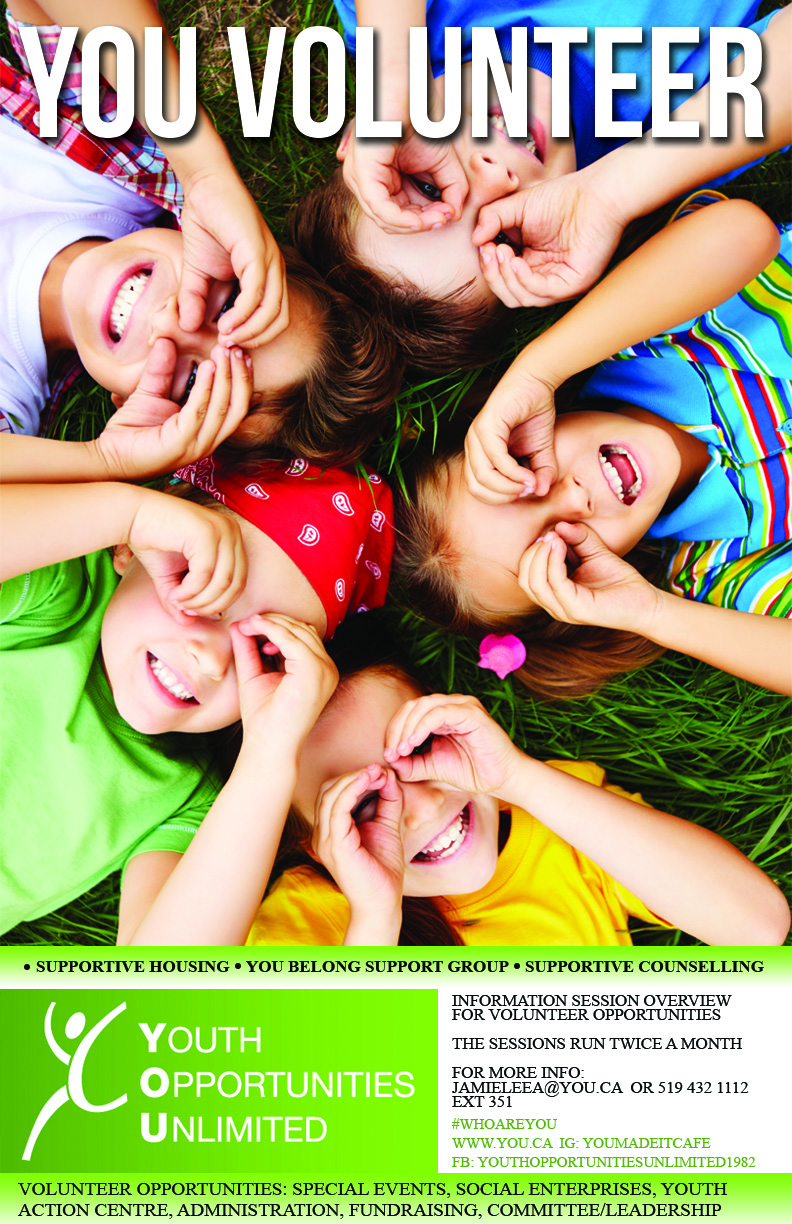 54/79
[Speaker Notes: jwojcie4_poster.jpg]
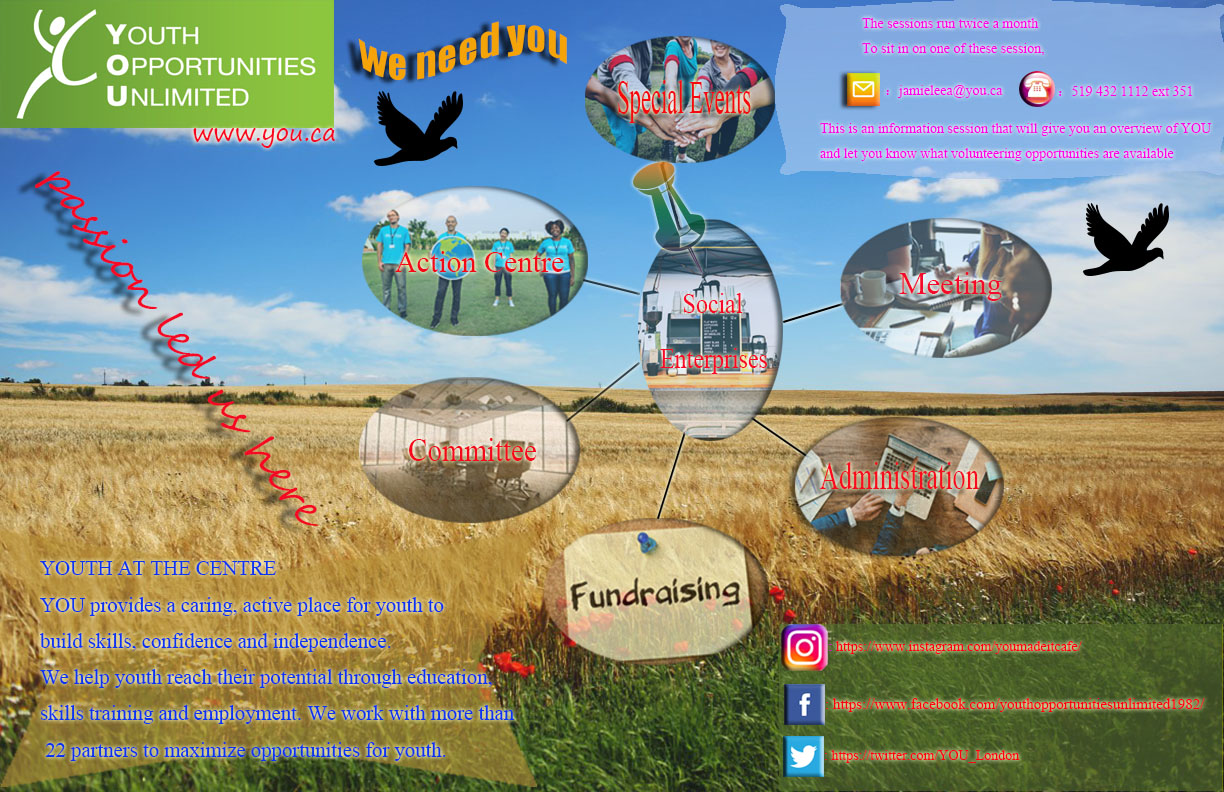 55/79
[Speaker Notes: hzhan685_poster.jpg]
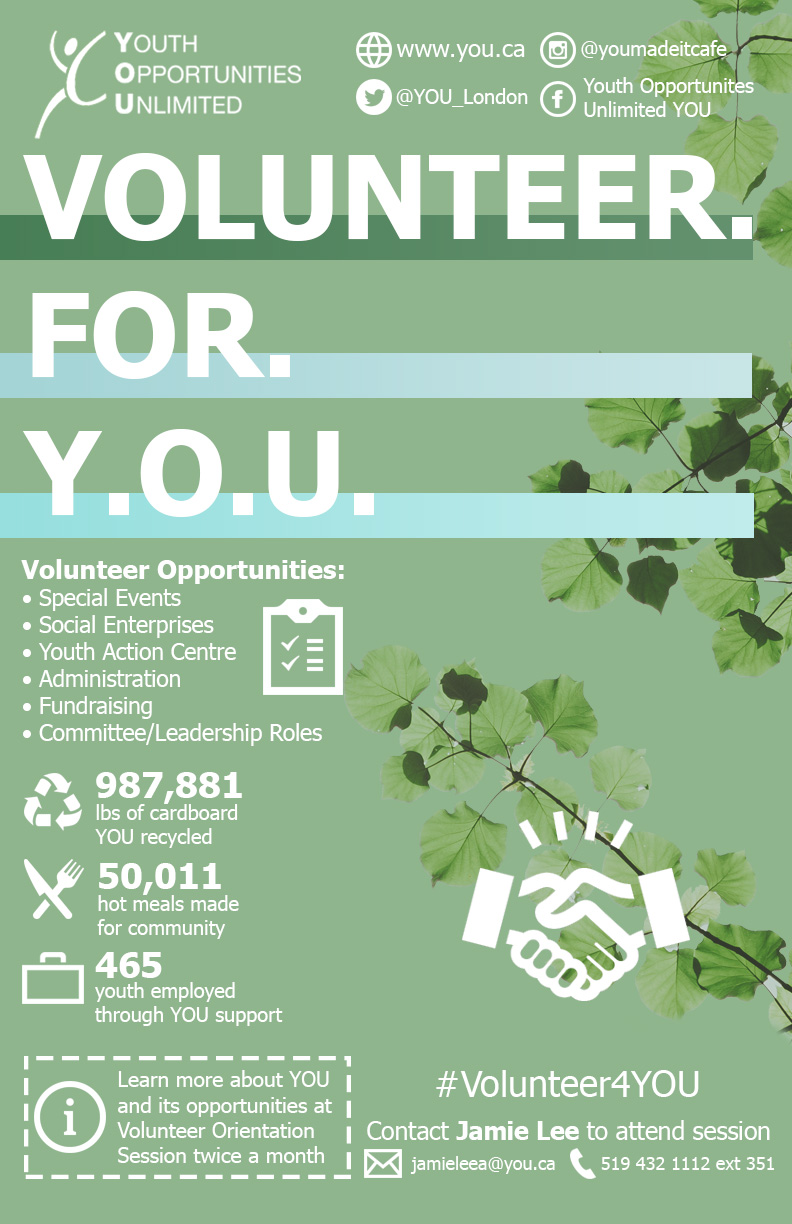 56/79
[Speaker Notes: hyun25_poster.jpg]
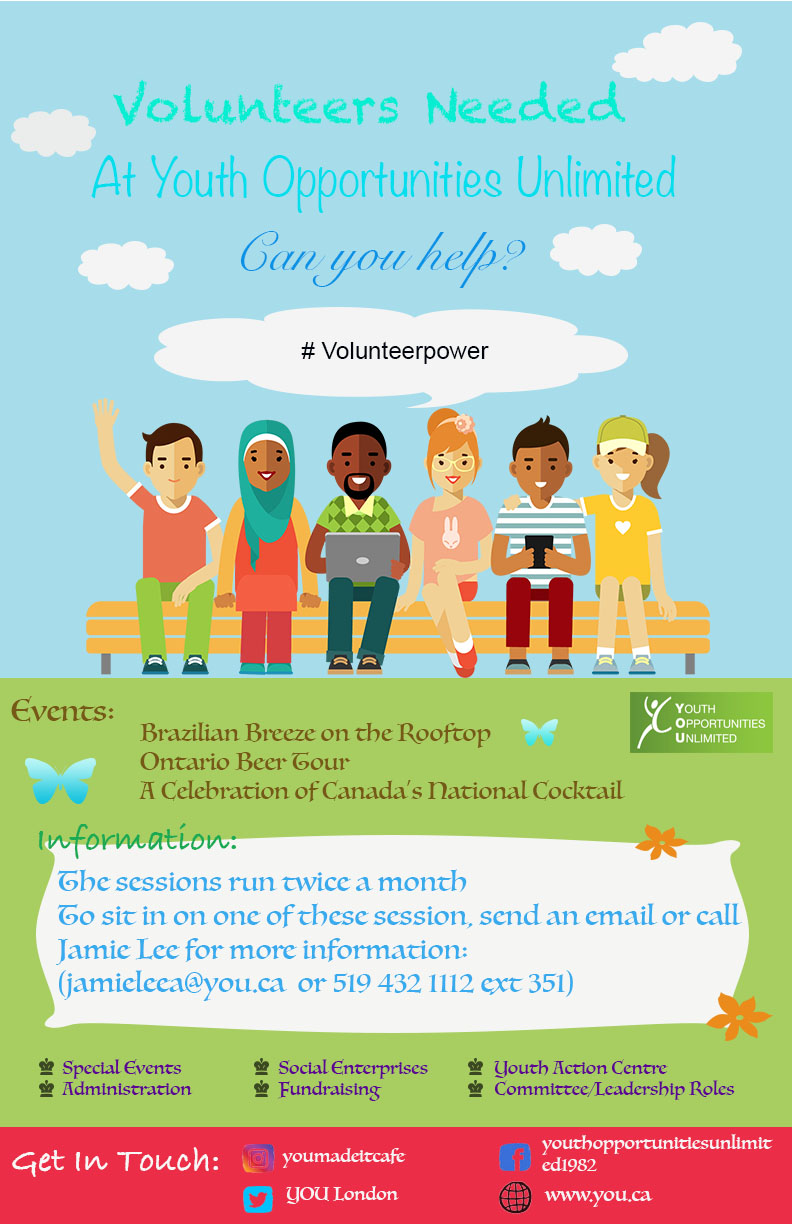 57/79
[Speaker Notes: hxu445_poster.jpg]
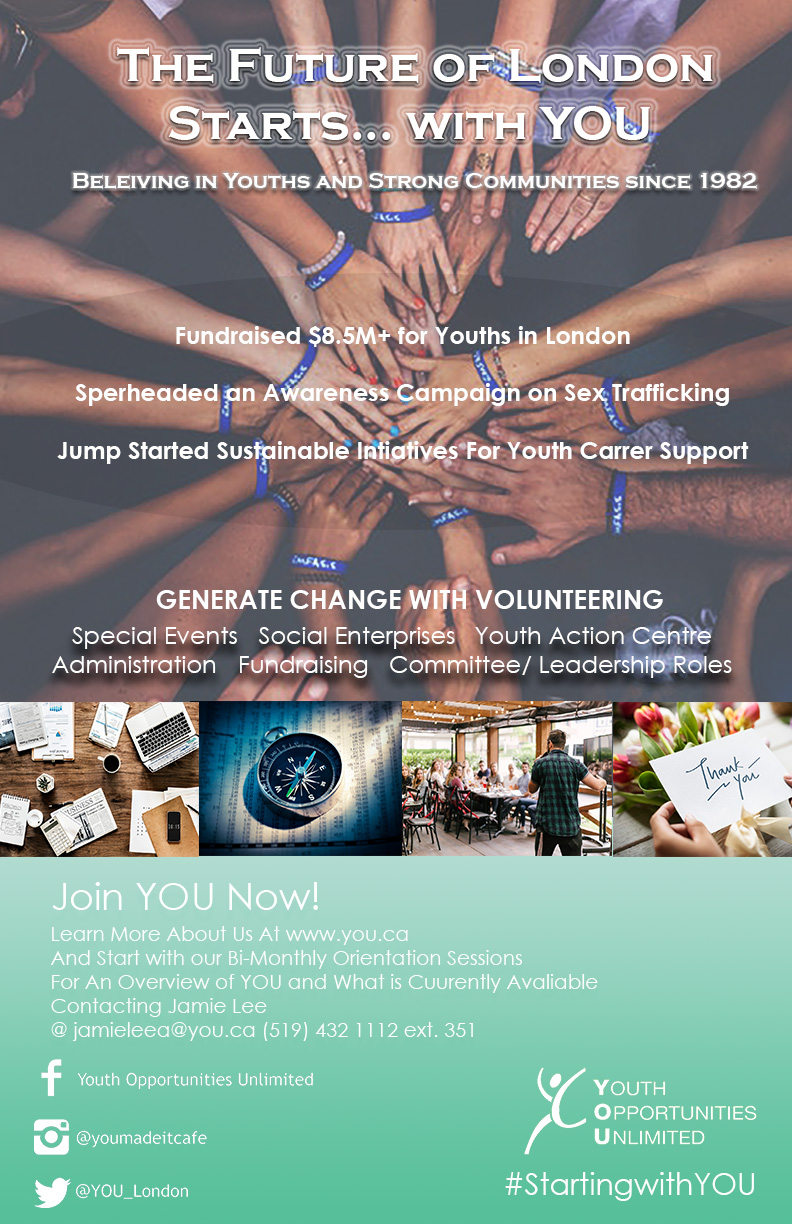 58/79
[Speaker Notes: gwong86_poster.jpg]
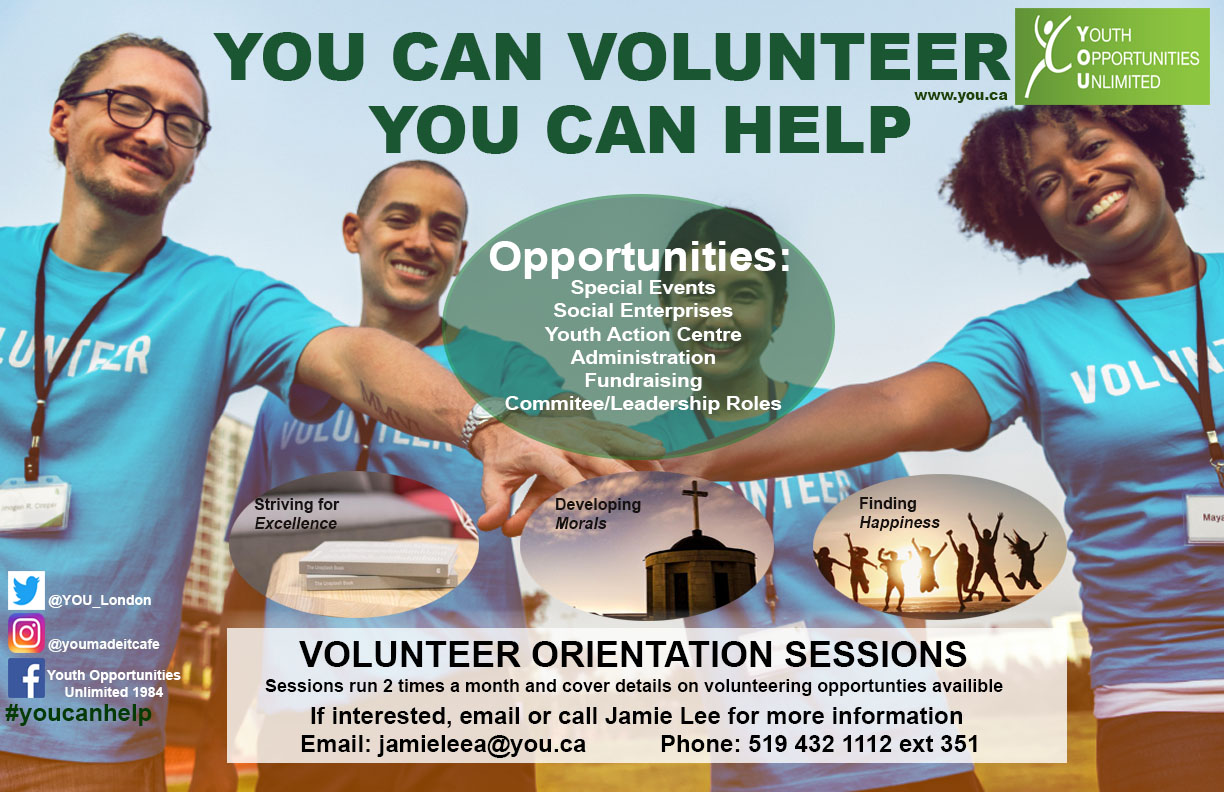 59/79
[Speaker Notes: gwong226_poster.jpg]
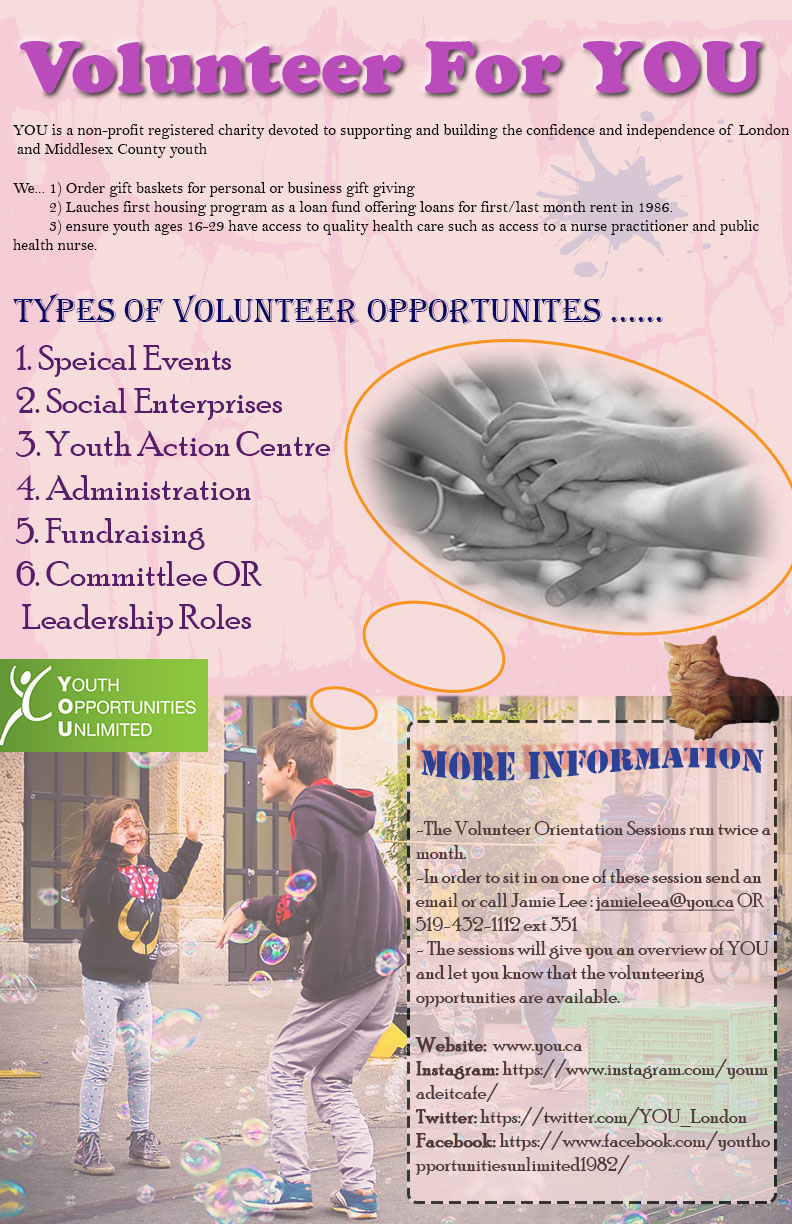 60/79
[Speaker Notes: fyuan6_poster.jpg]
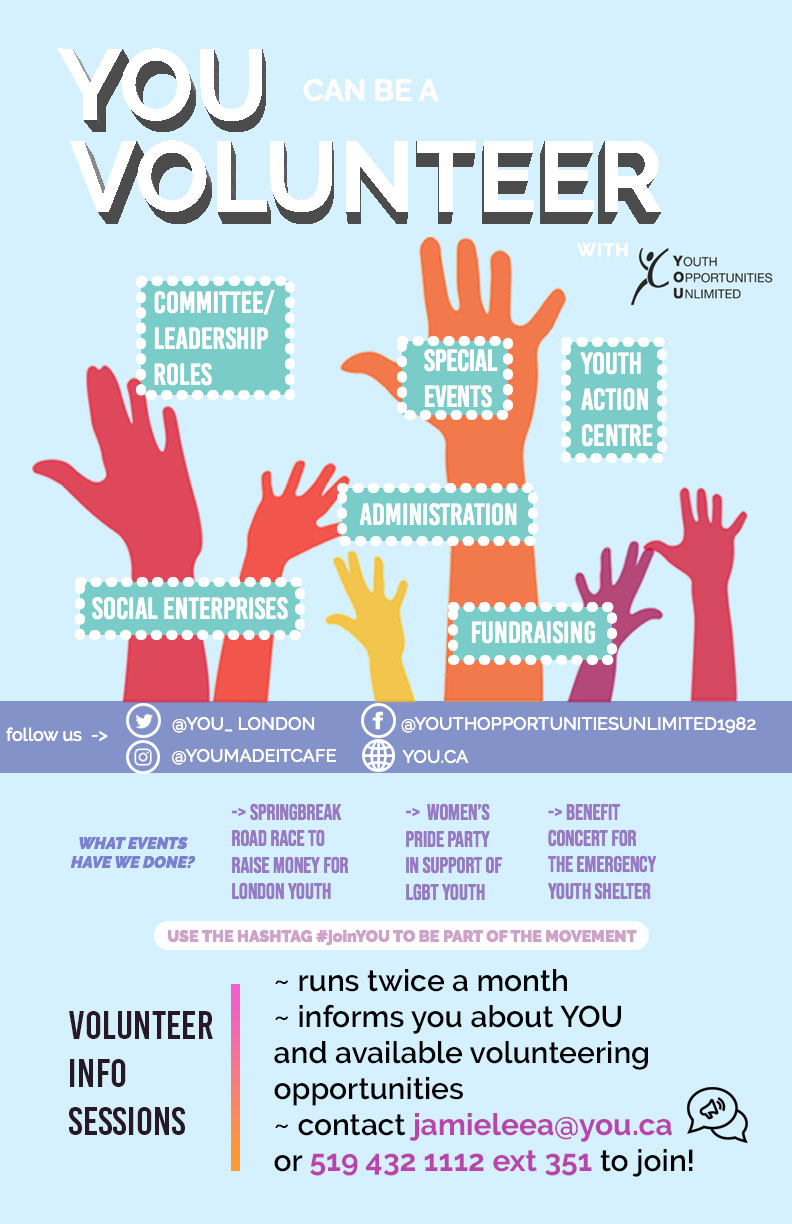 61/79
[Speaker Notes: ewong384_poster.jpg]
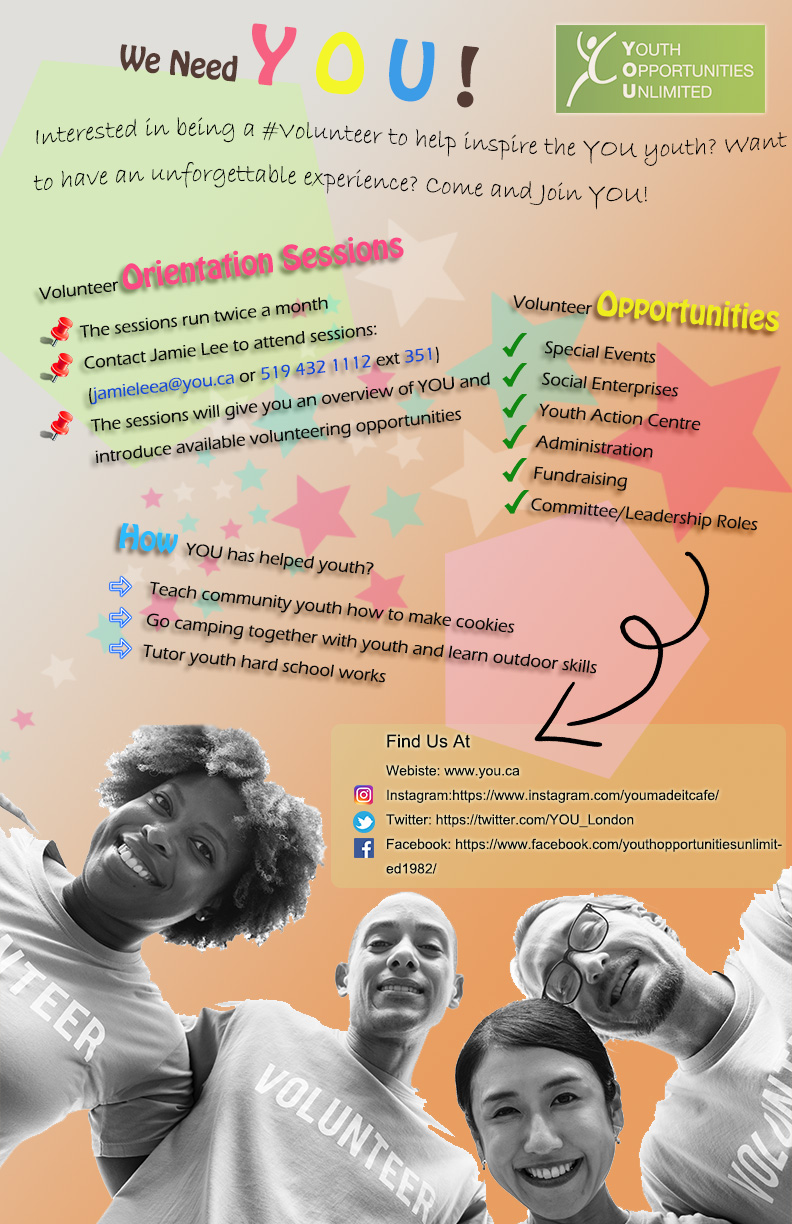 62/79
[Speaker Notes: dzhu66_poster.jpg]
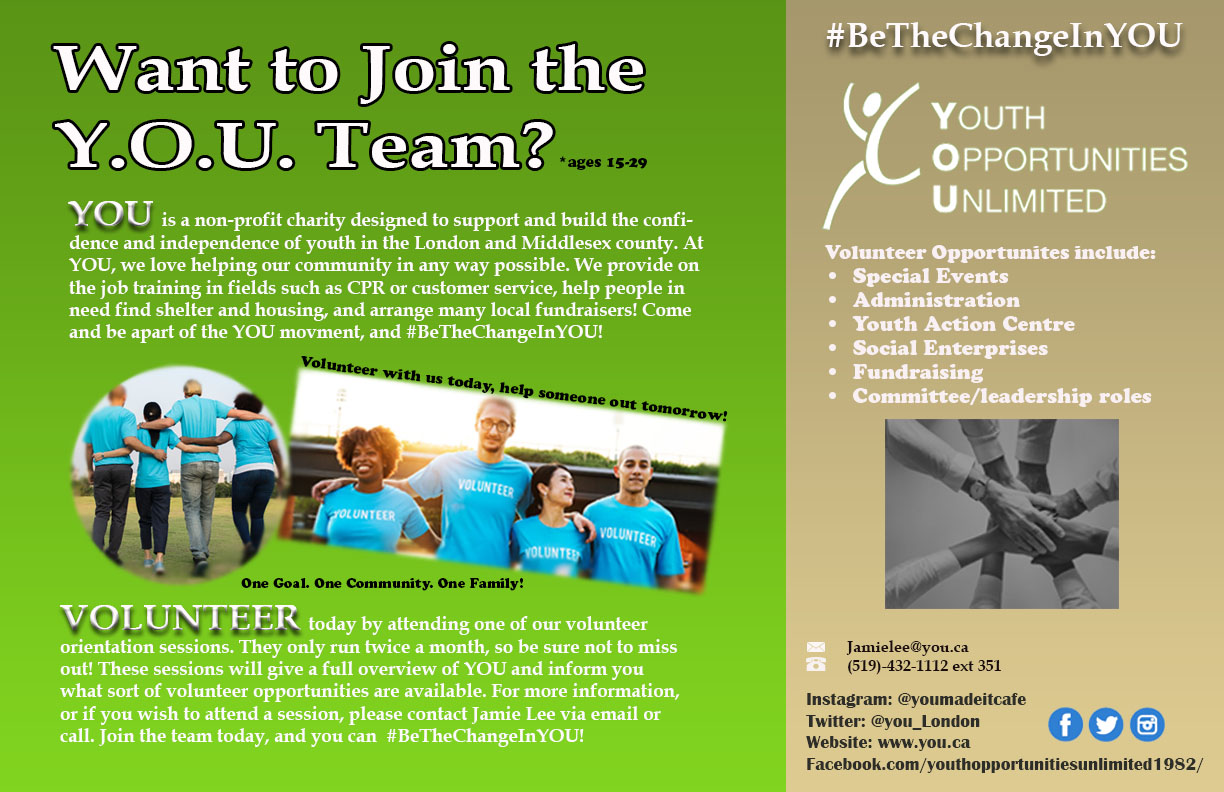 63/79
[Speaker Notes: dzheng54_poster.jpg]
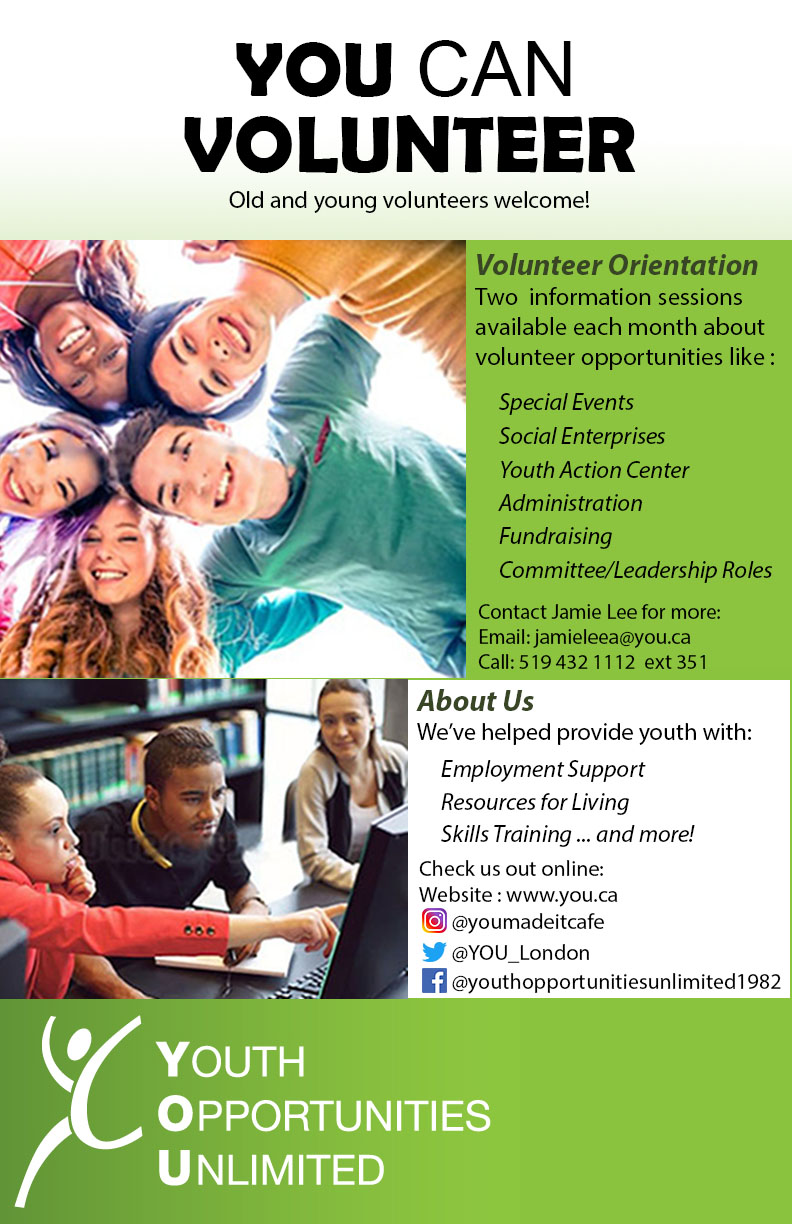 64/79
[Speaker Notes: dxu254_poster.jpg]
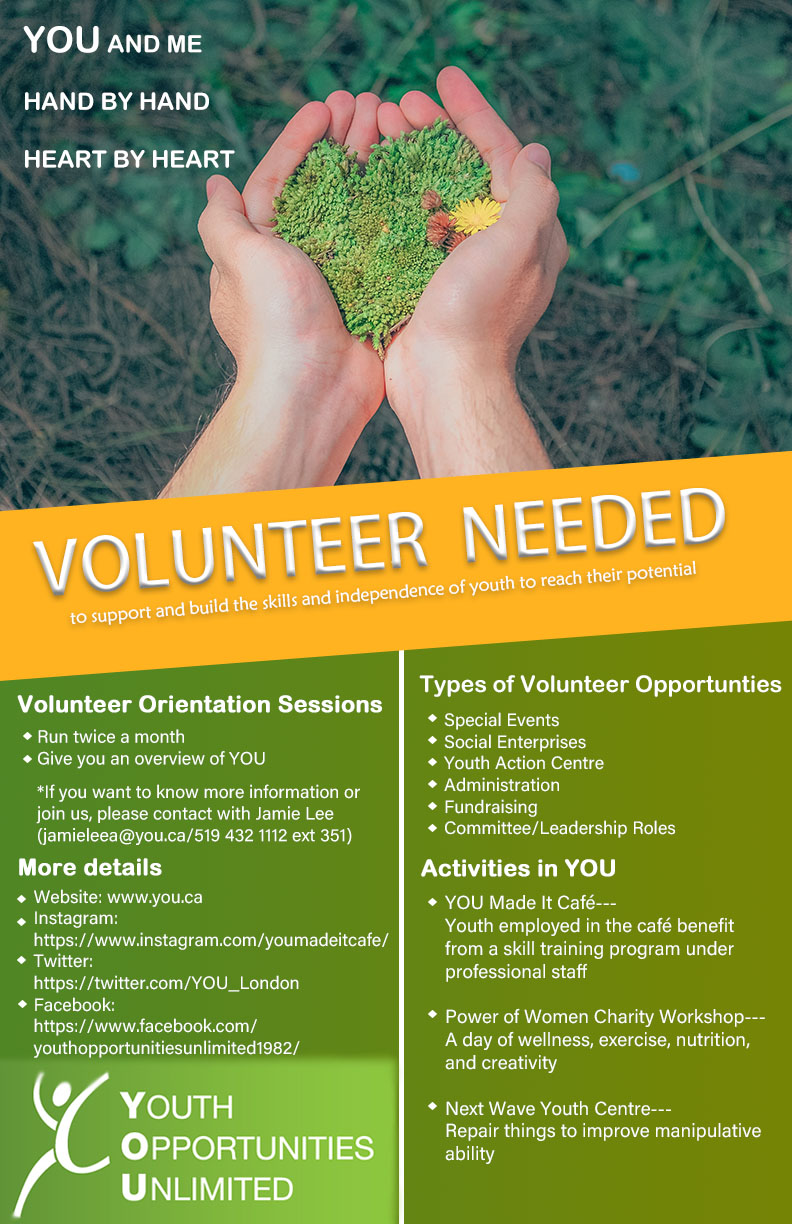 65/79
[Speaker Notes: dxu252_poster.jpg]
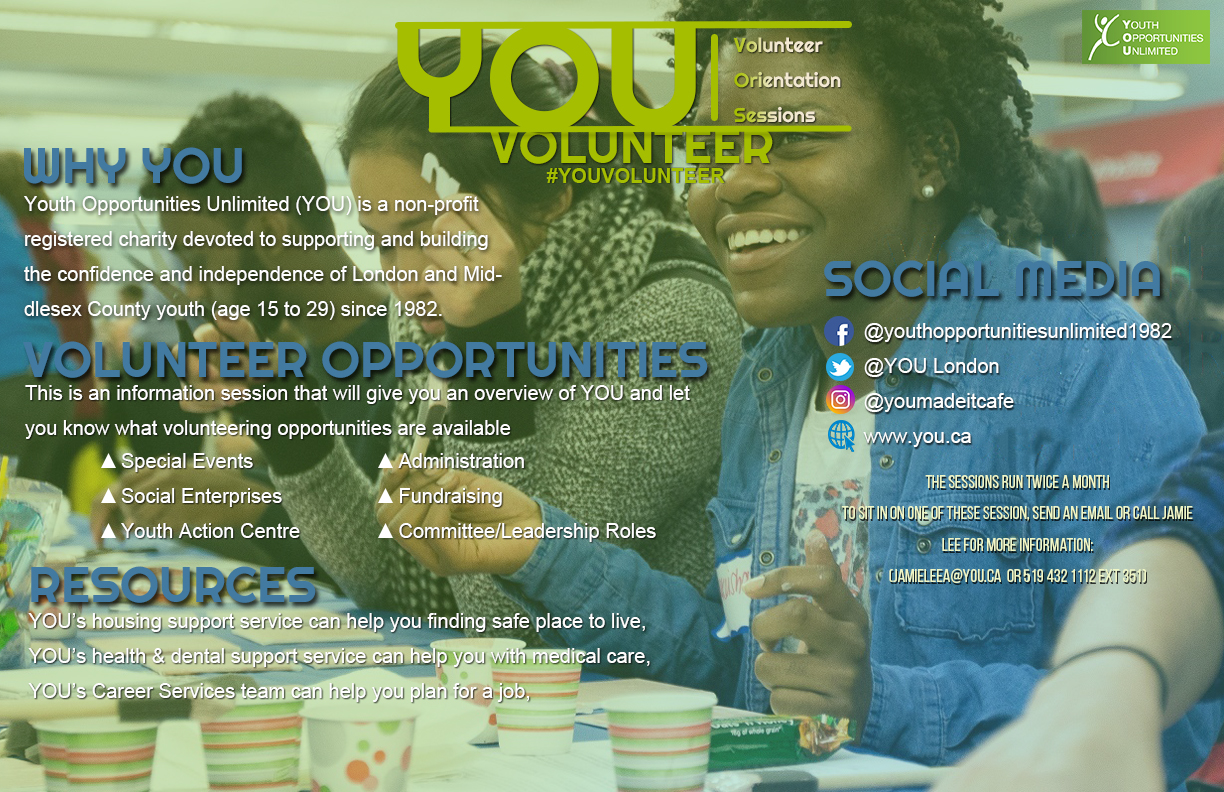 66/79
[Speaker Notes: dxing7_poster.jpg]
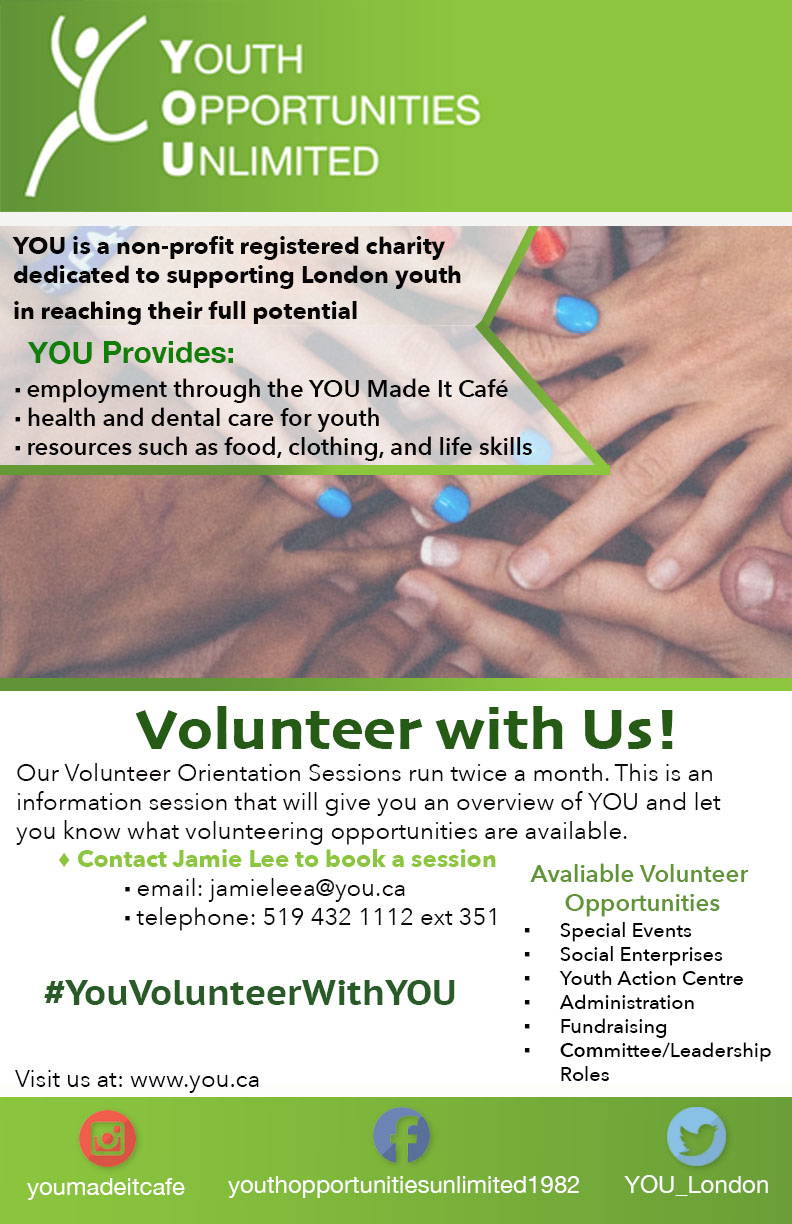 67/79
[Speaker Notes: dwickrem_poster.jpg]
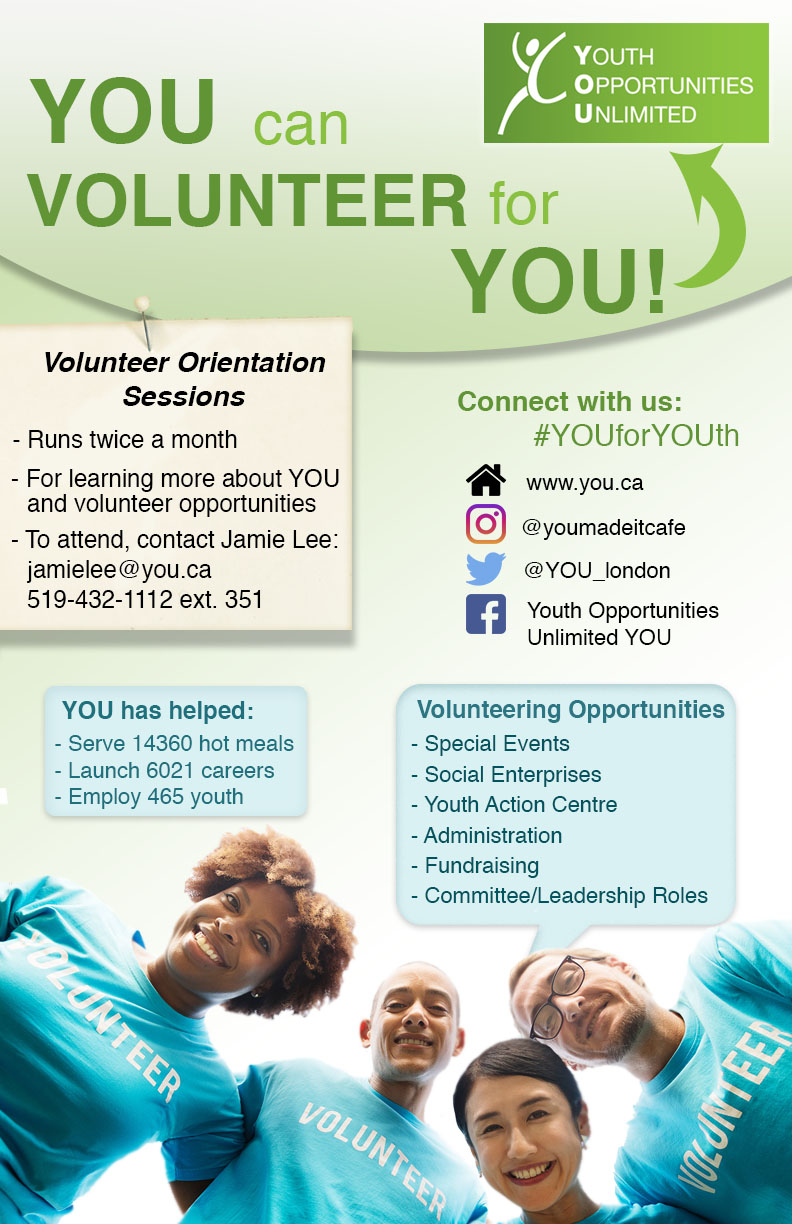 68/79
[Speaker Notes: cyu362_poster.jpg]
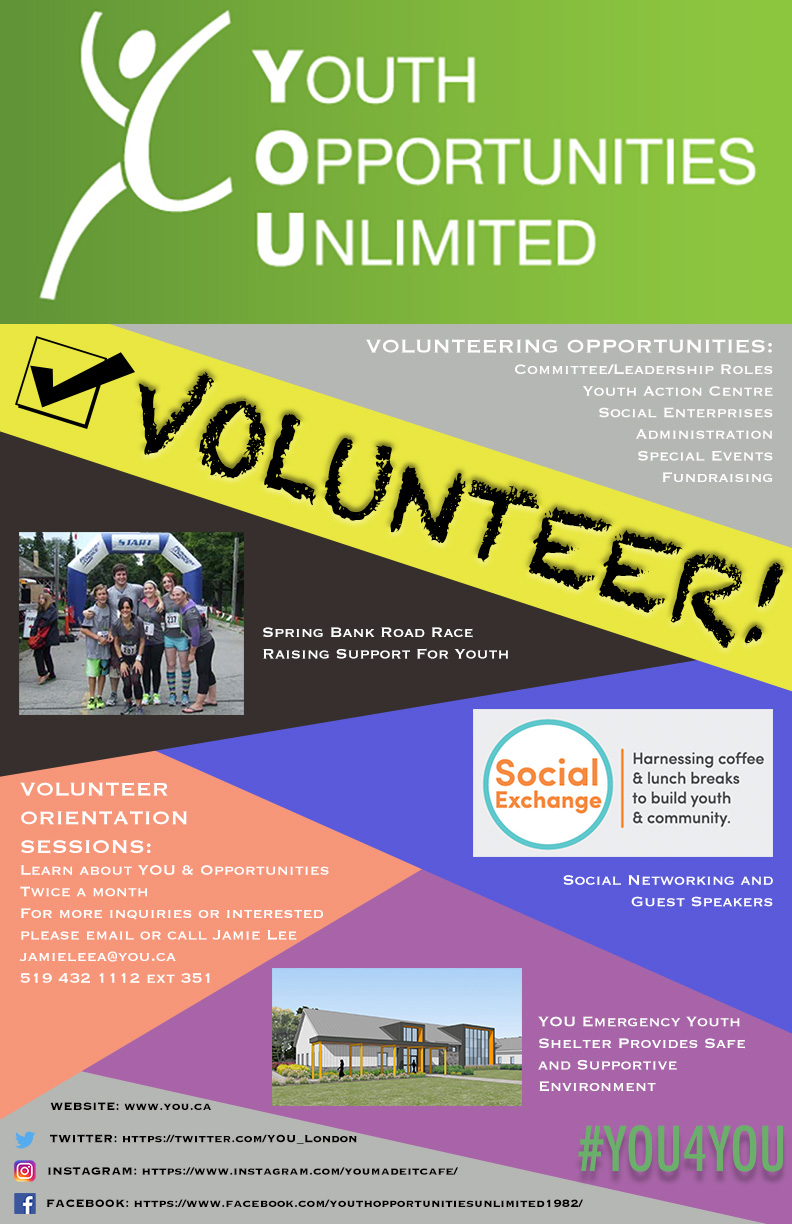 69/79
[Speaker Notes: cwu372_poster.jpg]
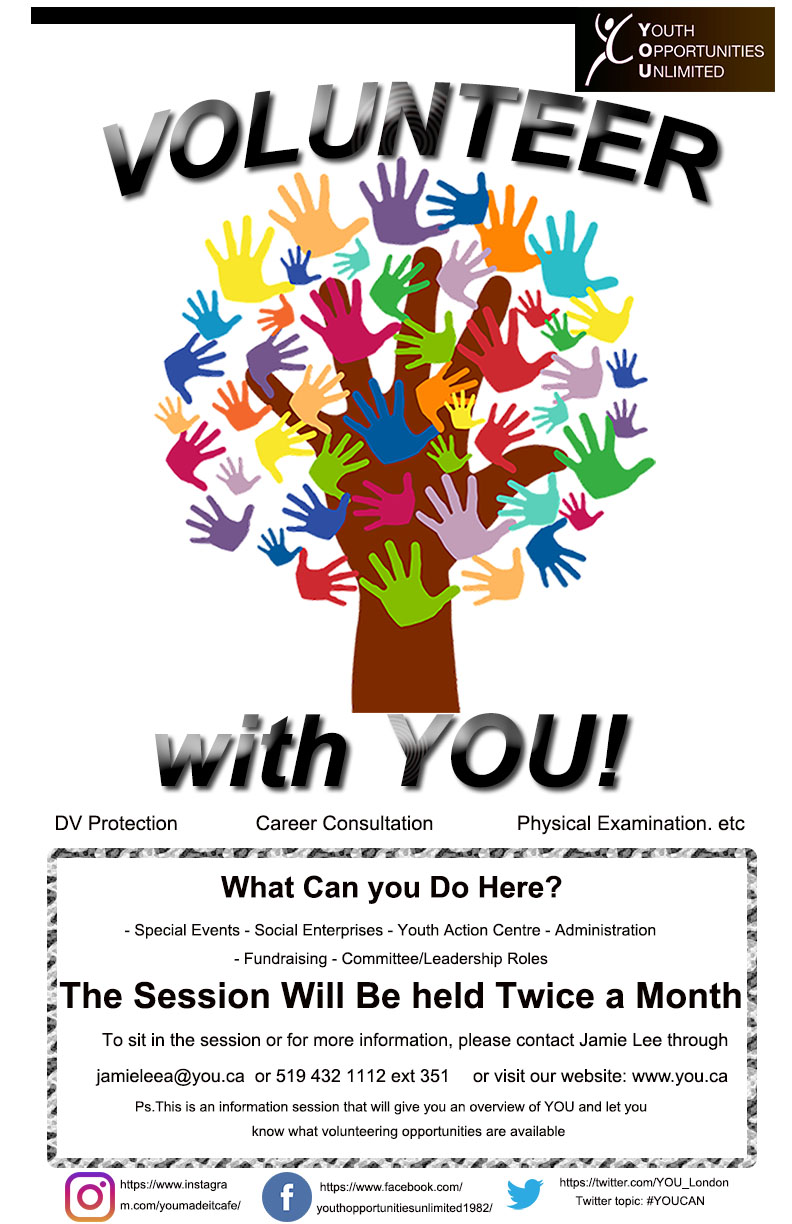 70/79
[Speaker Notes: cwu328_poster.jpg]
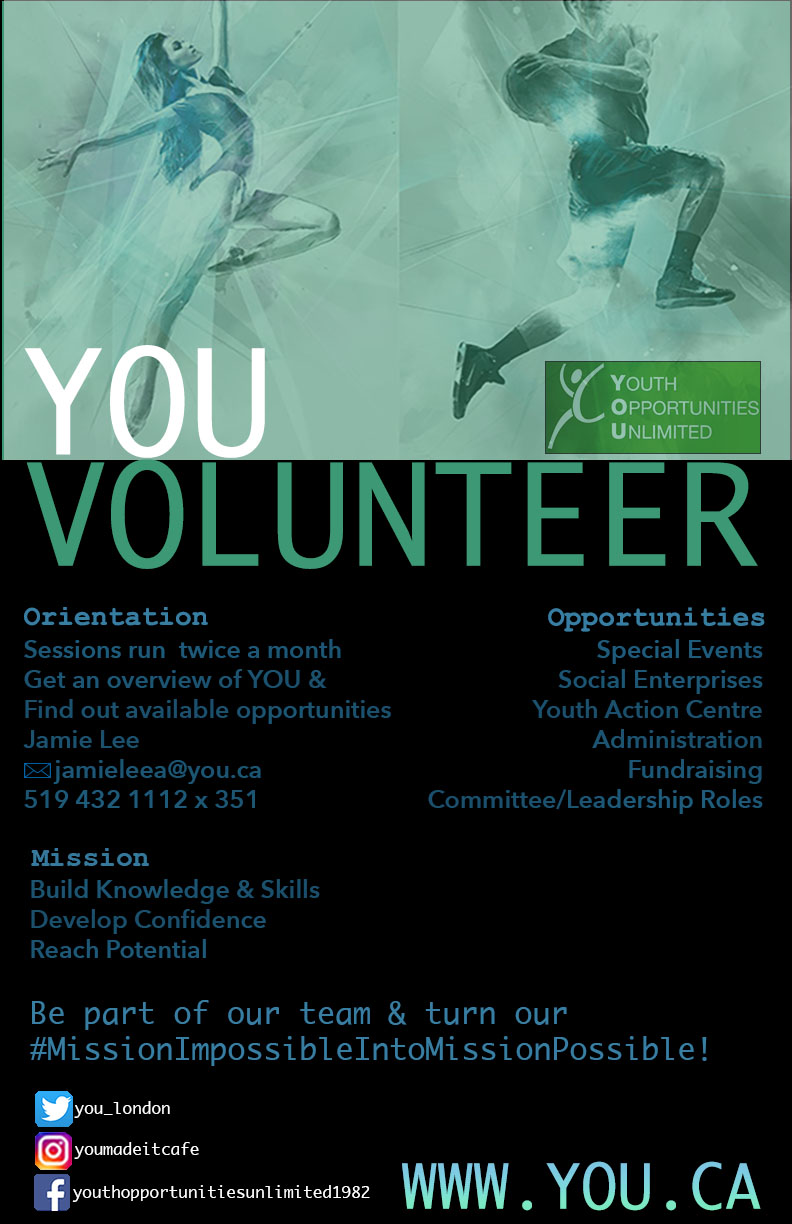 71/79
[Speaker Notes: cwong684_poster.jpg]
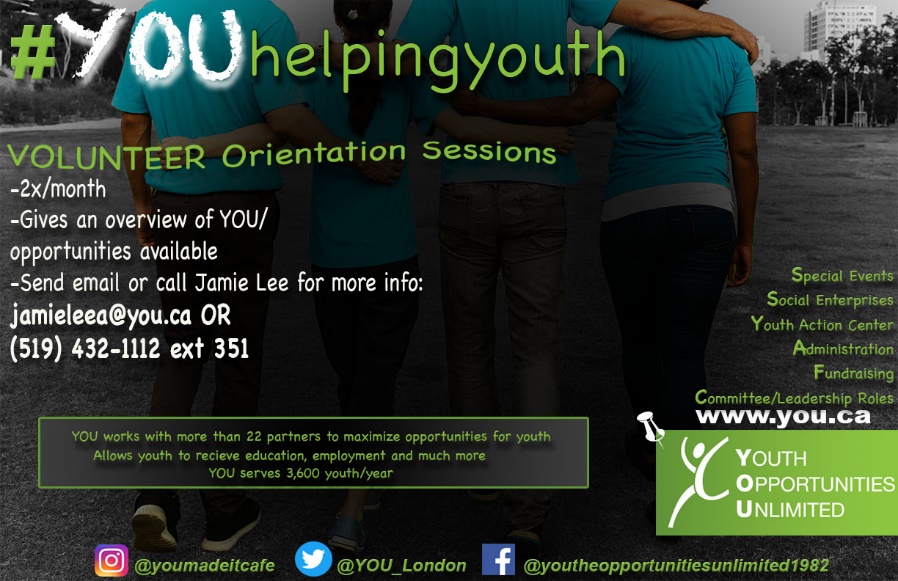 72/79
[Speaker Notes: cwill225_poster.jpg]
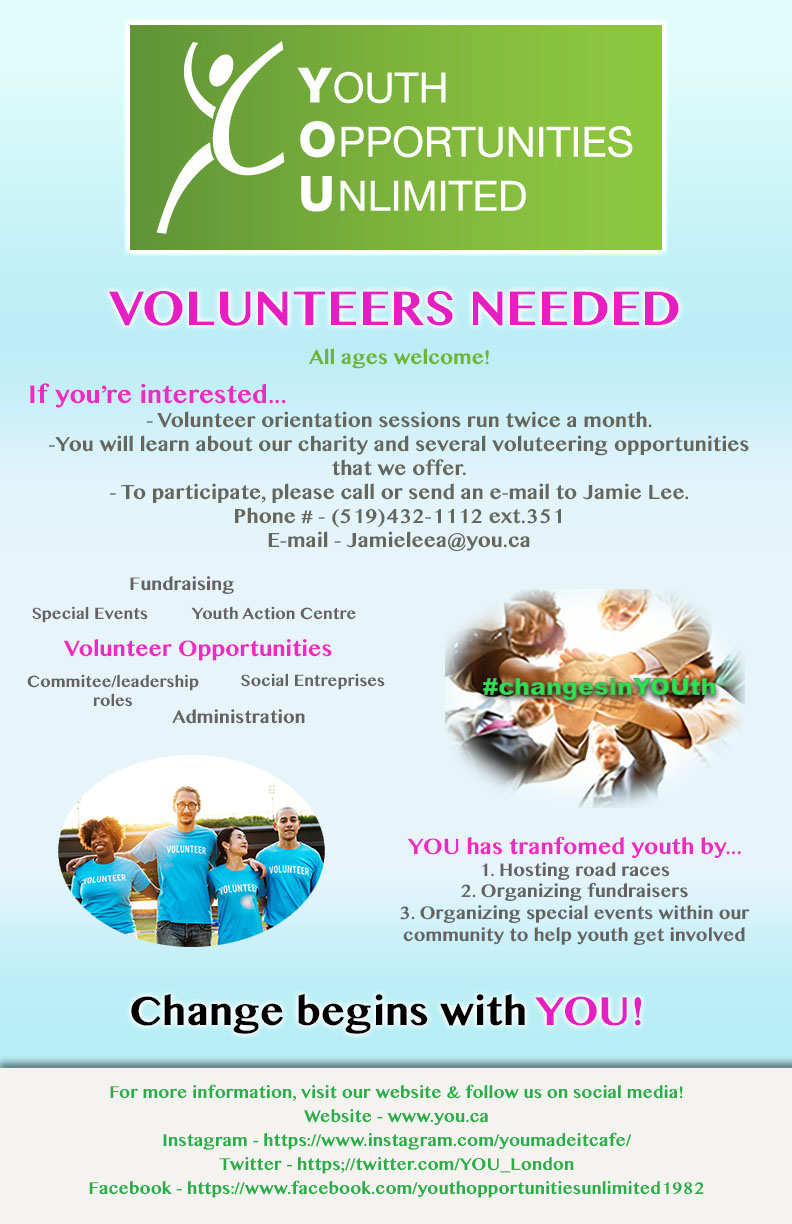 73/79
[Speaker Notes: azolis2_poster.jpg]
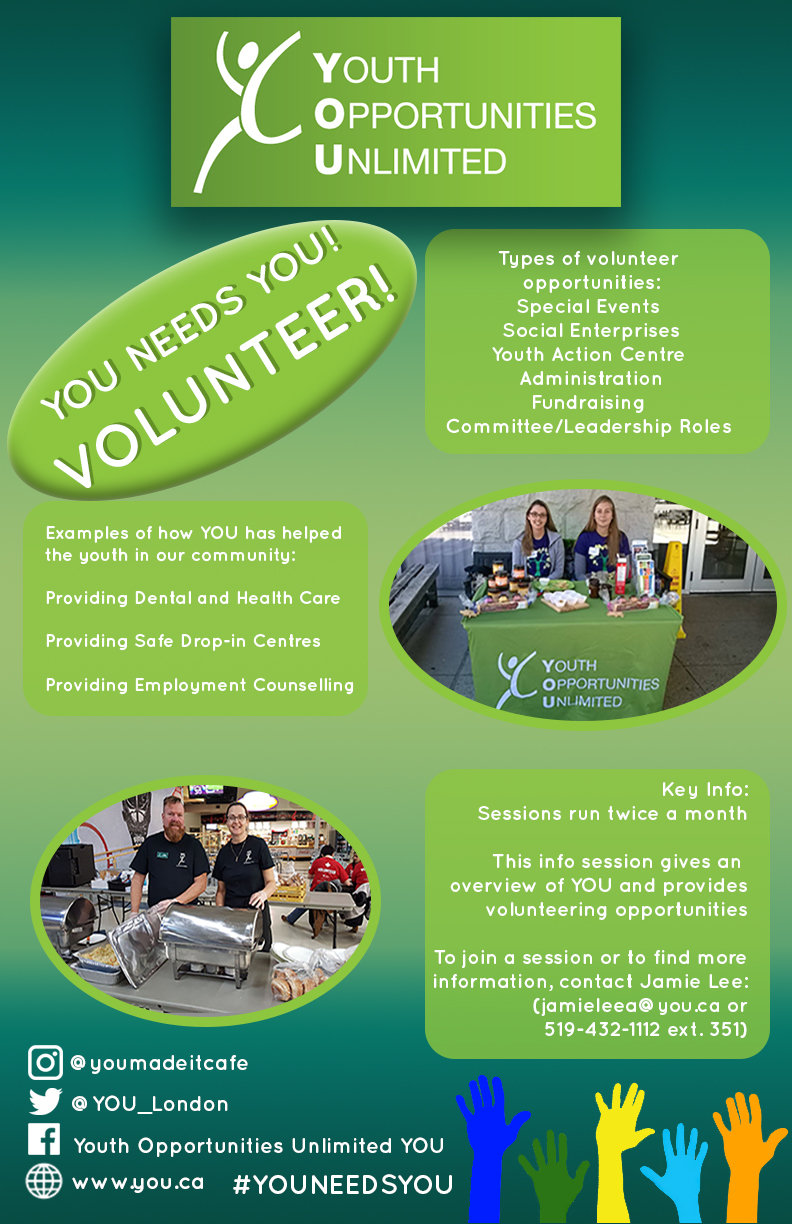 74/79
[Speaker Notes: azhou66_poster.jpg]
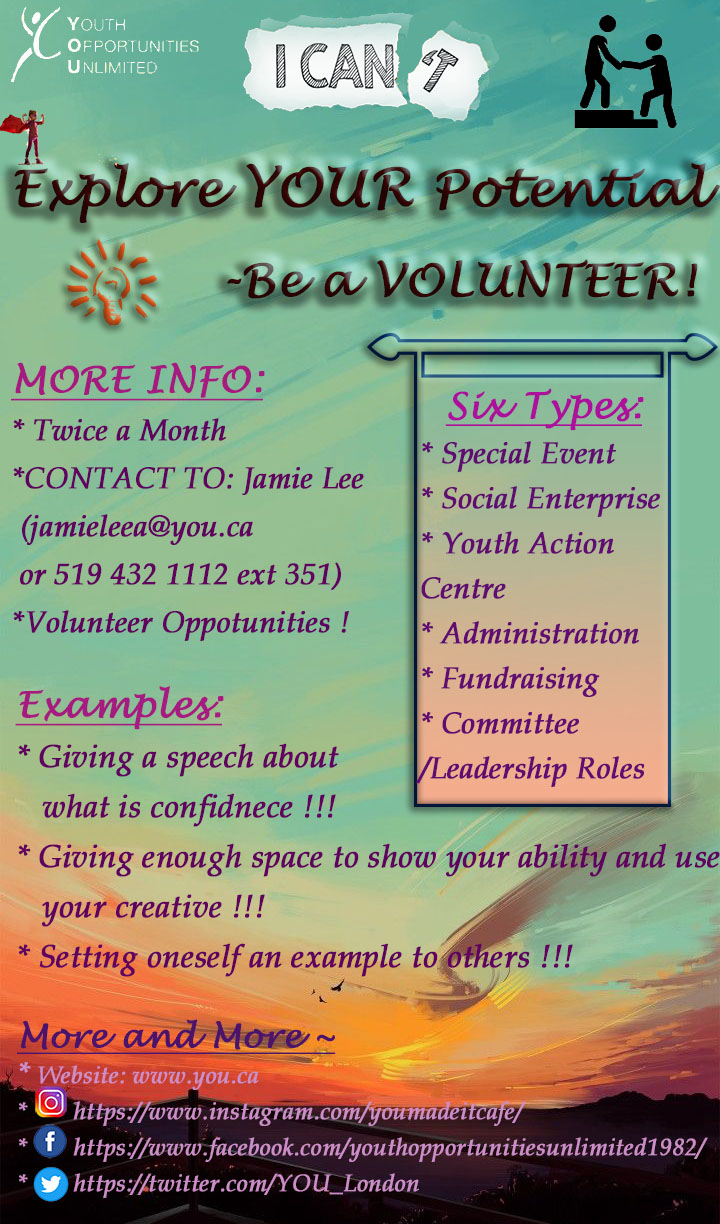 75/79
[Speaker Notes: azhan28_poster.jpg]
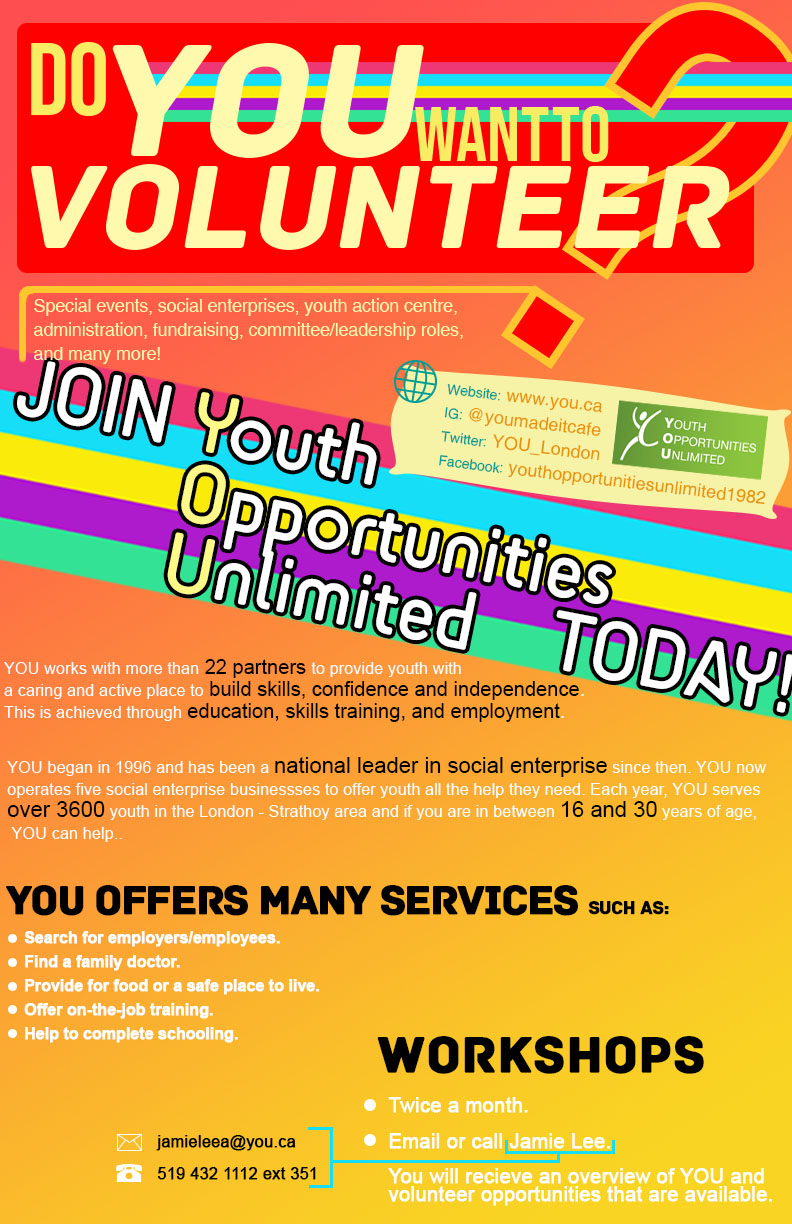 76/79
[Speaker Notes: azeng9_poster.jpg]
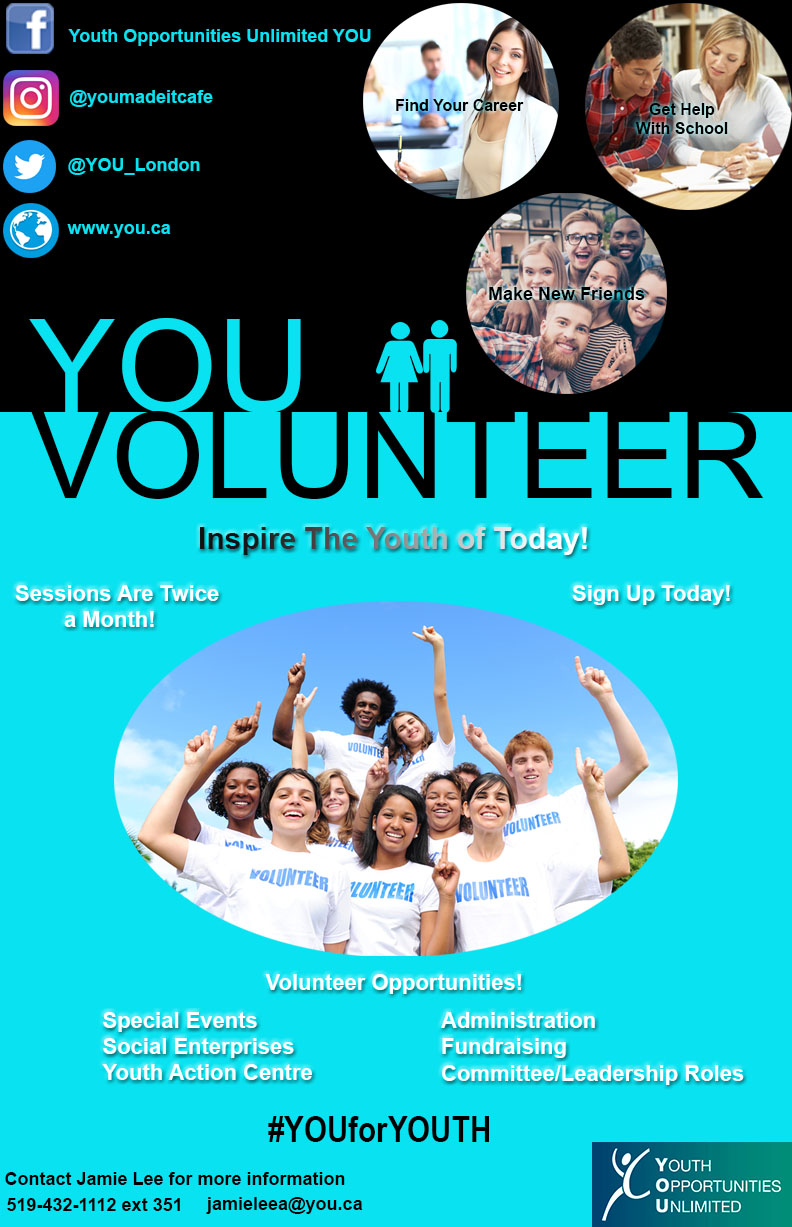 77/79
[Speaker Notes: ayusuf23_poster.jpg]
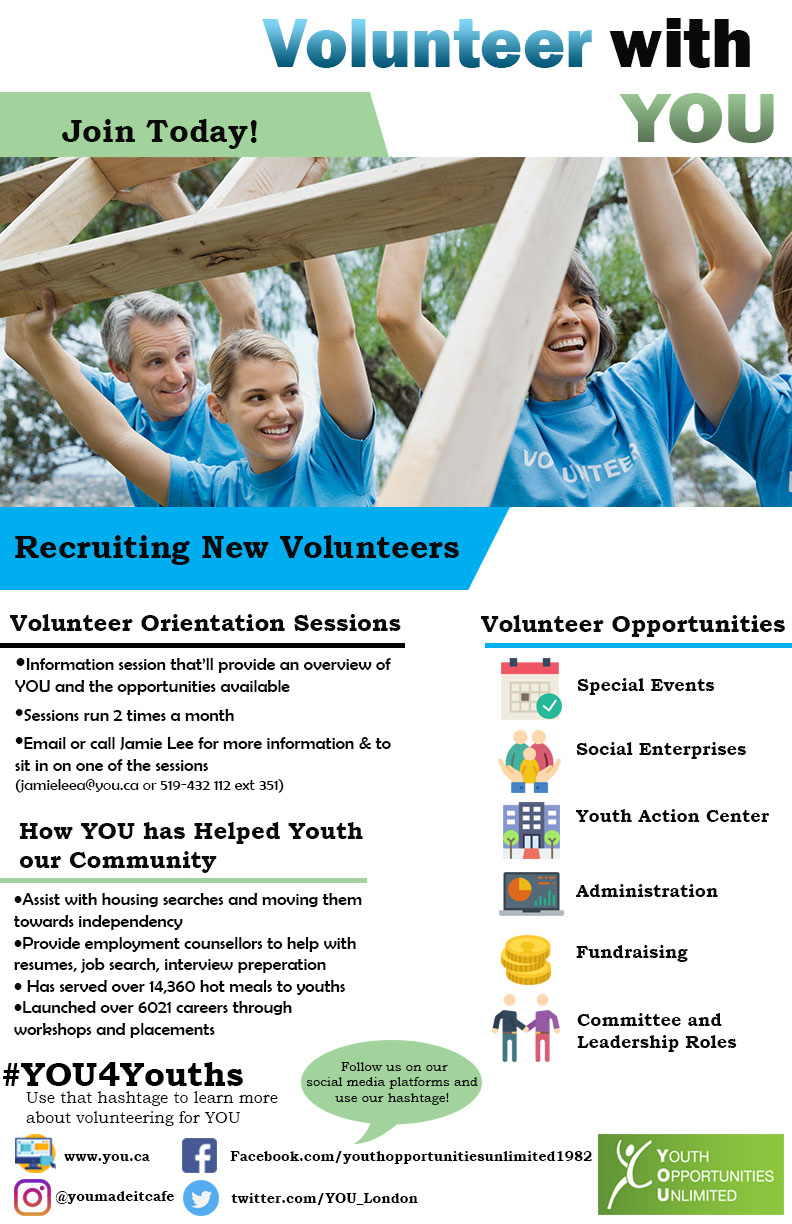 78/79
[Speaker Notes: ayan42_poster.jpg]
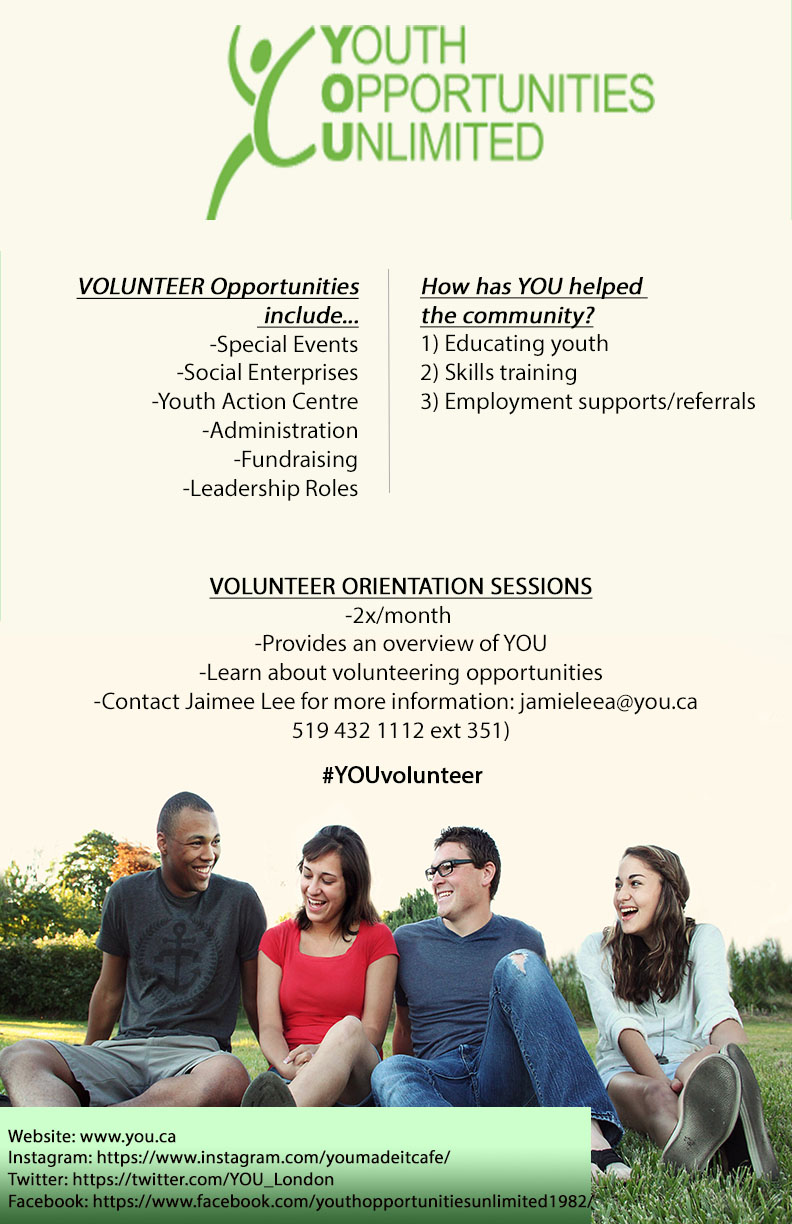 79/79
[Speaker Notes: aworth2_poster.jpg]